Talking Math
Day 1
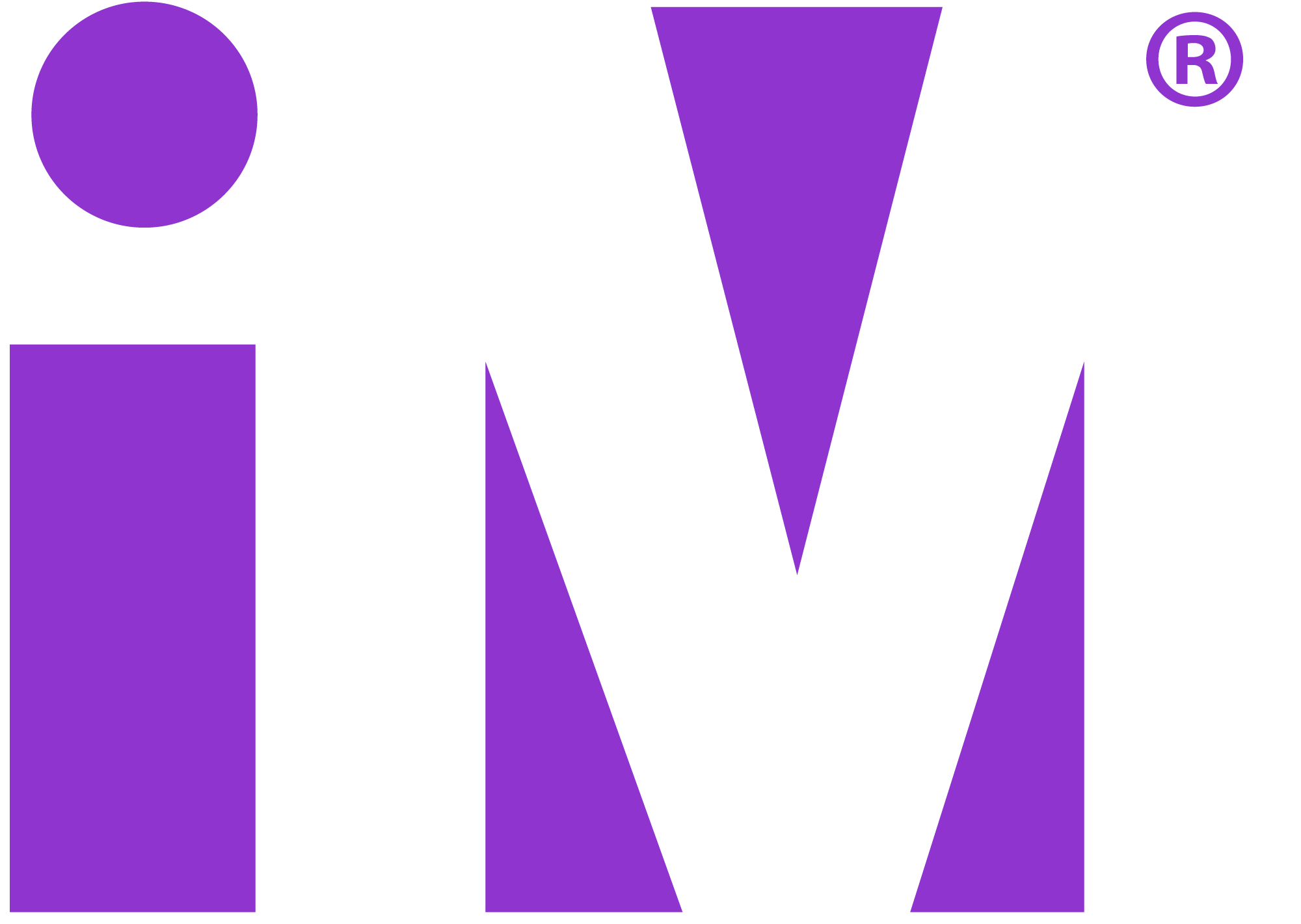 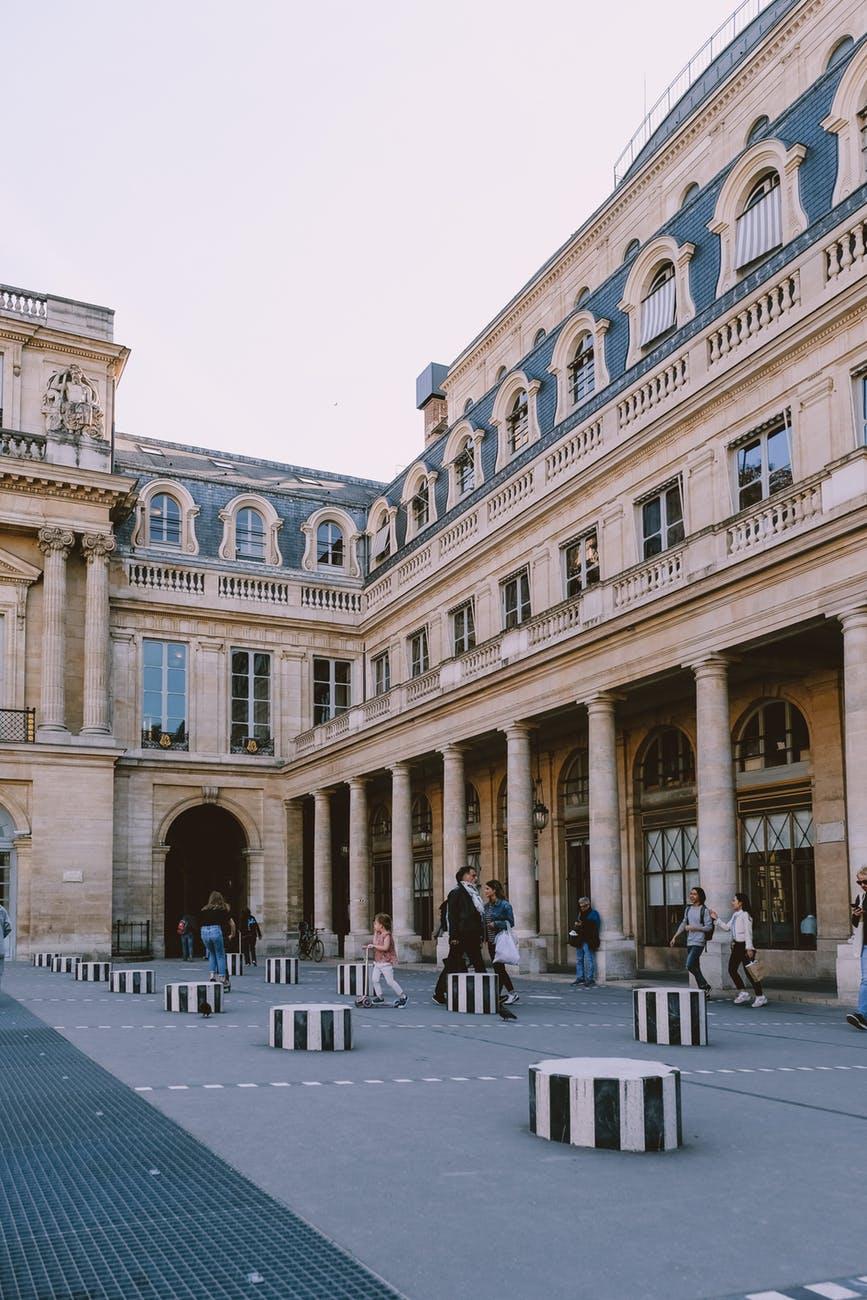 Launch
What math questions could you ask about this picture?
[Speaker Notes: Link to the Picture]
Talking Math
Day 1
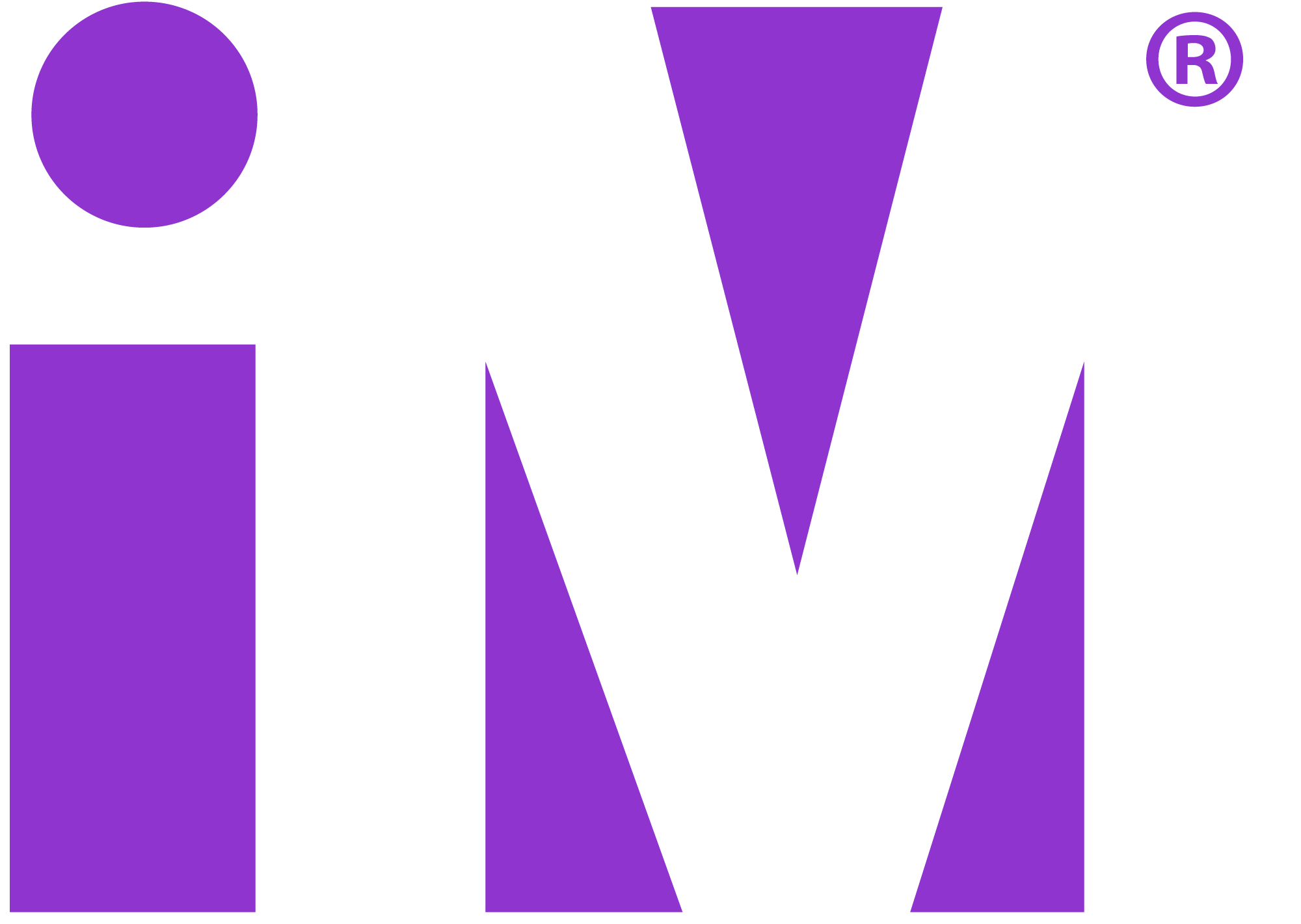 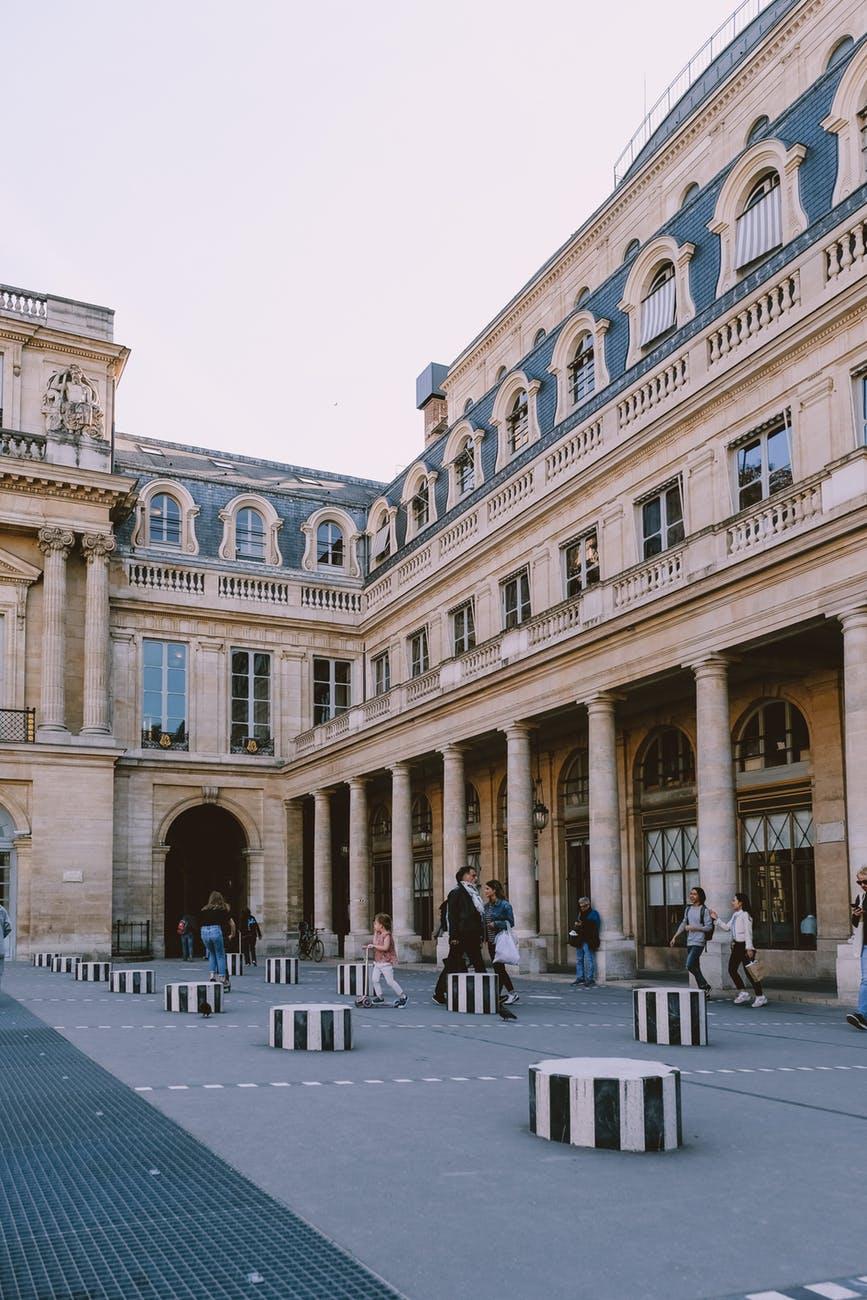 [Speaker Notes: After the image:
Find somewhere around you that relates to the math you saw in the image. Take a picture or shoot a video. Send it our way!
Draw your own picture of a palace with some of the same shapes and objects in the picture.
Find collections of objects to count. Describe how you counted them to someone.  
Read along: Dinner at the Panda Palace - Where do you see math in the story?
To learn more about the palace in the picture, you can check it out here.  

Link to the Picture]
Talking Math
Day 2
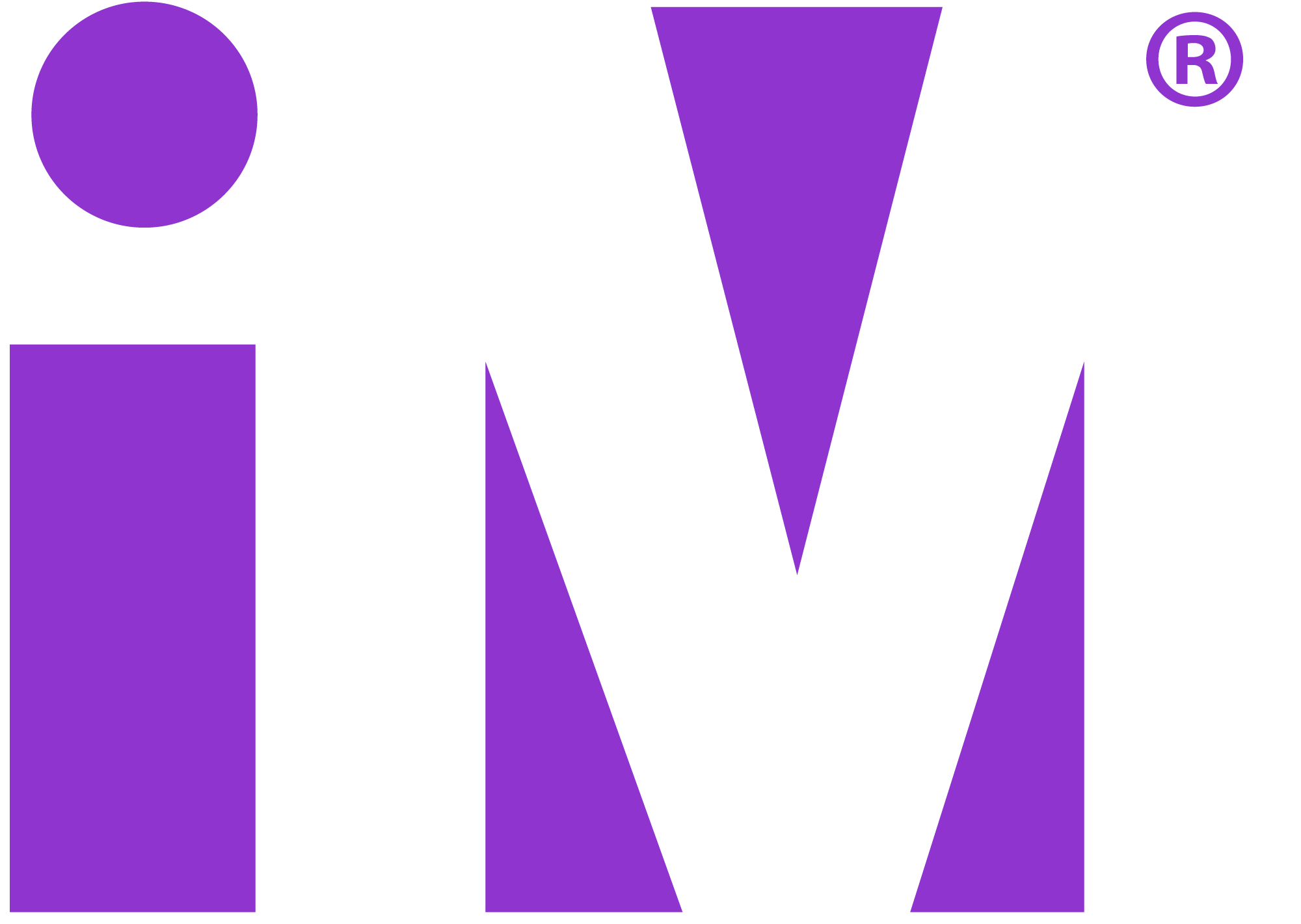 Launch
How many do you see? 
How do you see them?
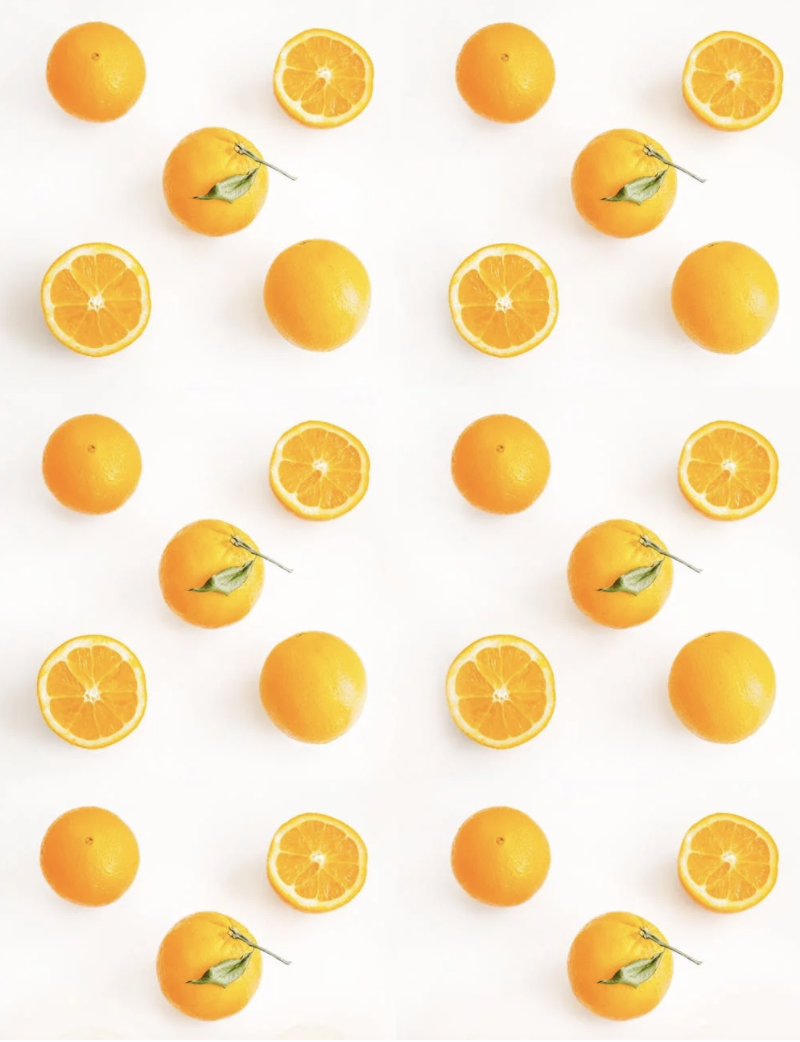 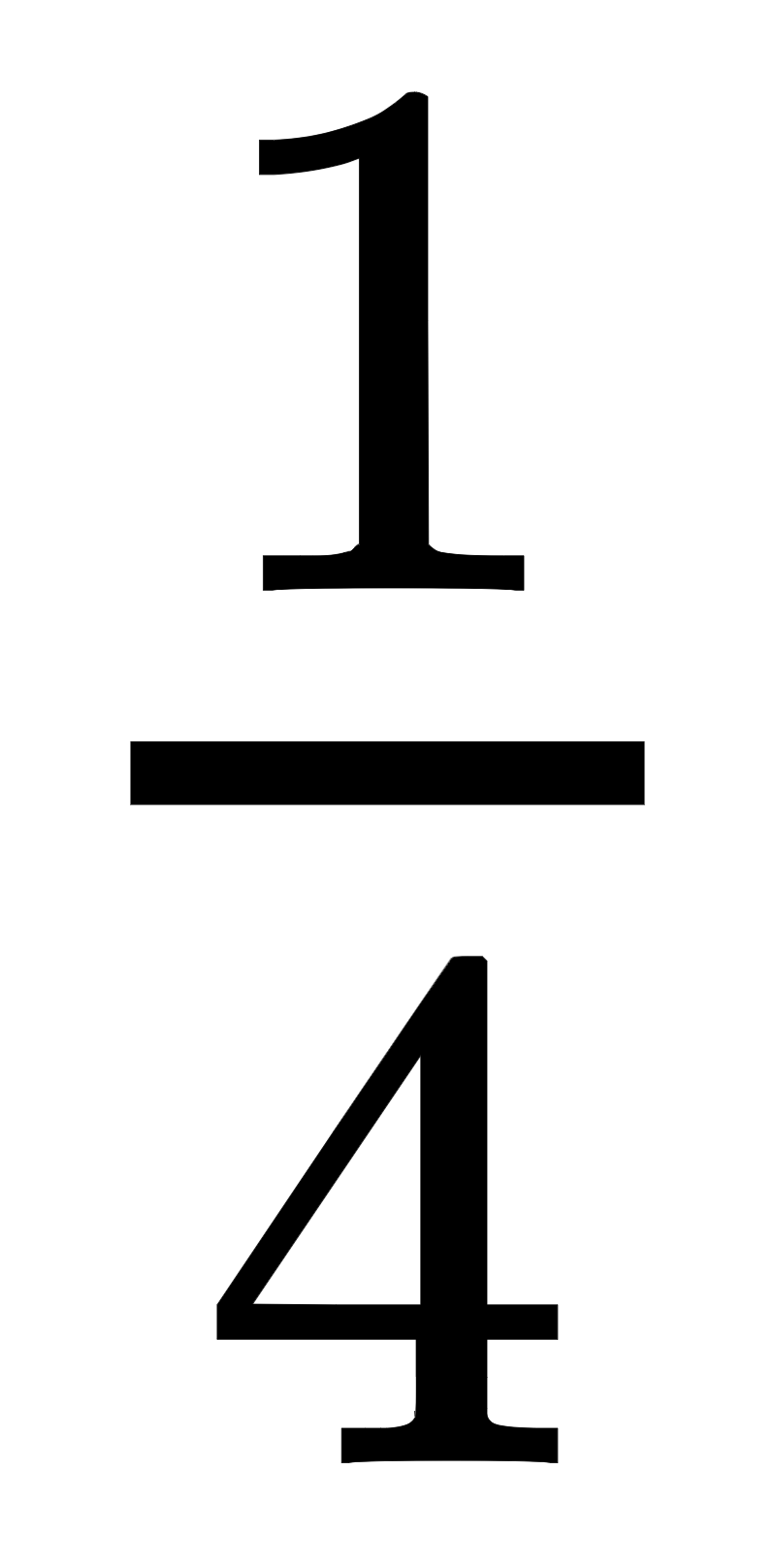 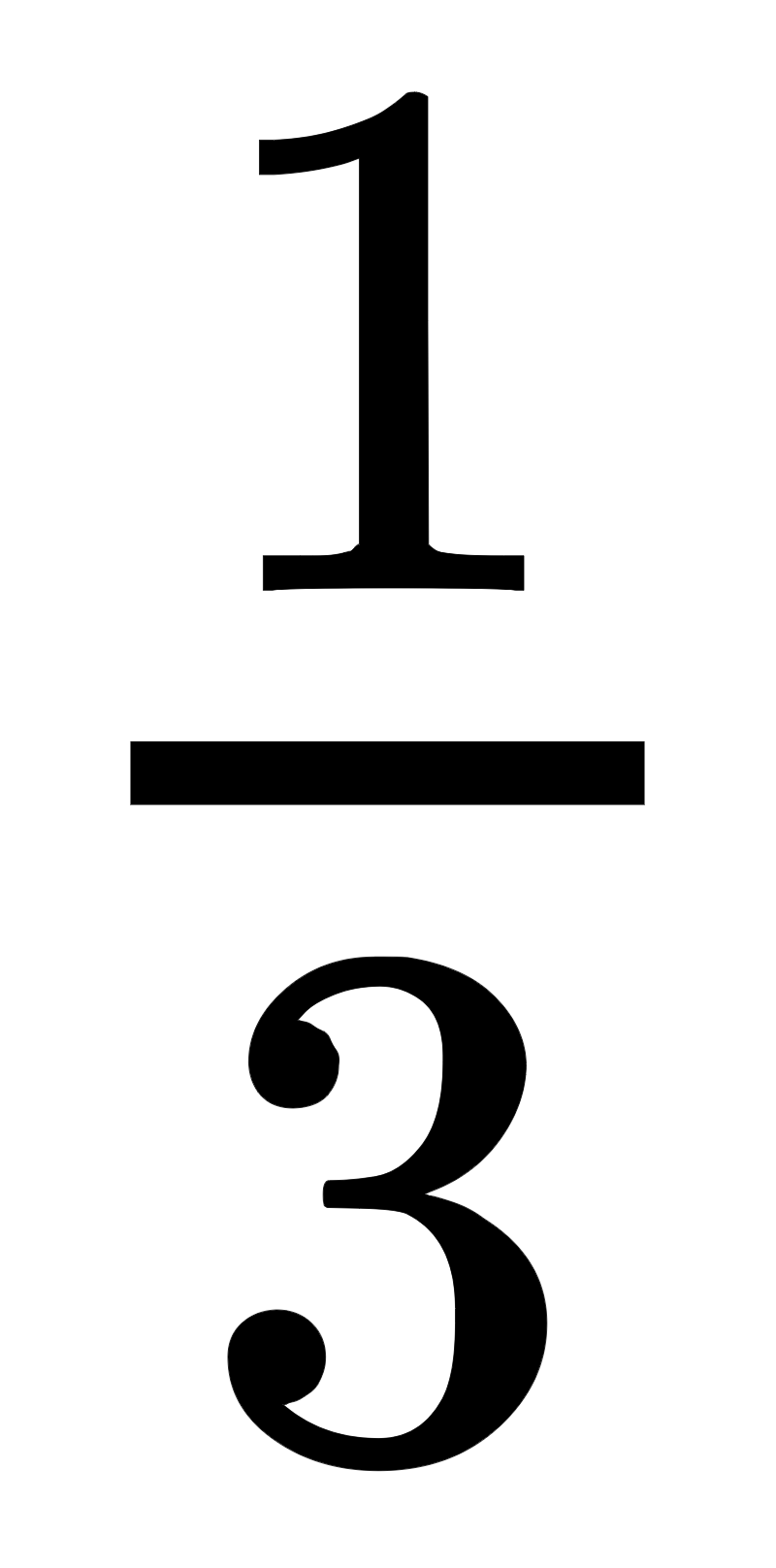 [Speaker Notes: Link to the Picture (we cropped the original image to fit within the K-1 CCSS)]
Talking Math
Day 2
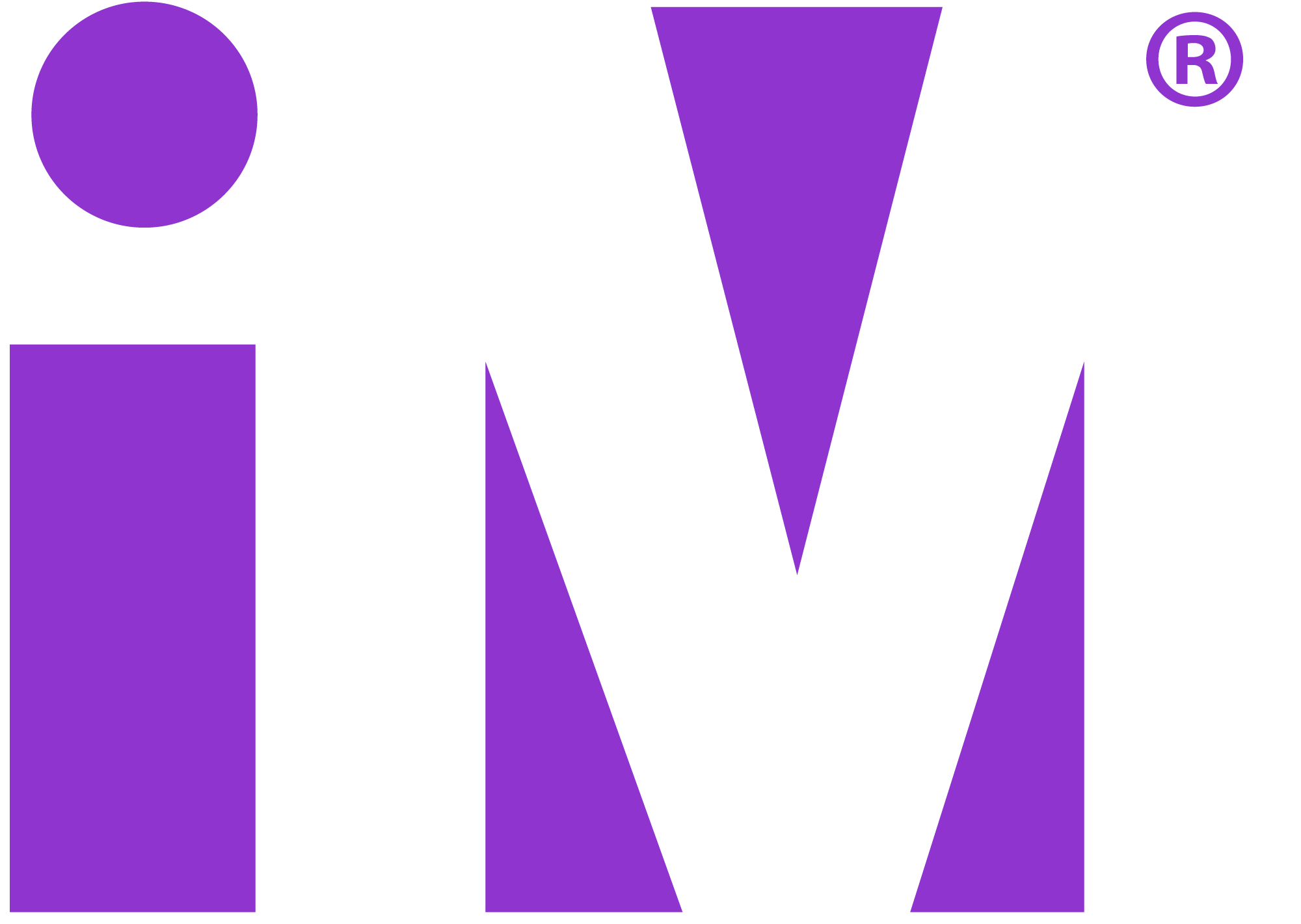 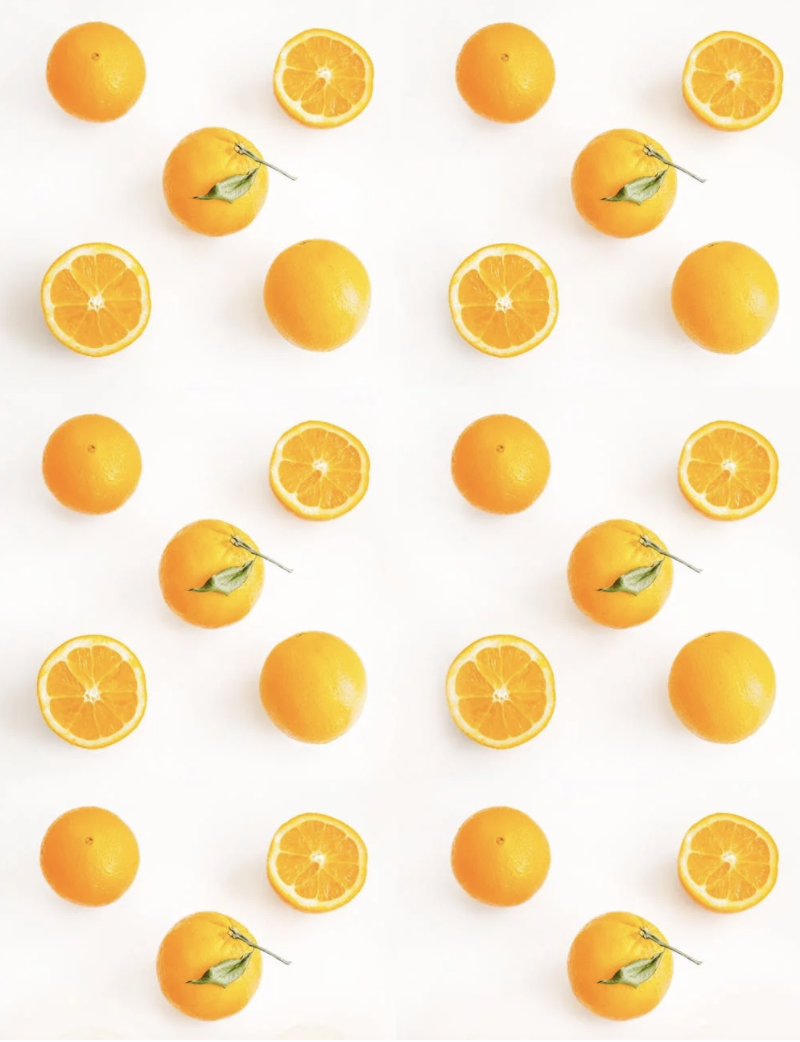 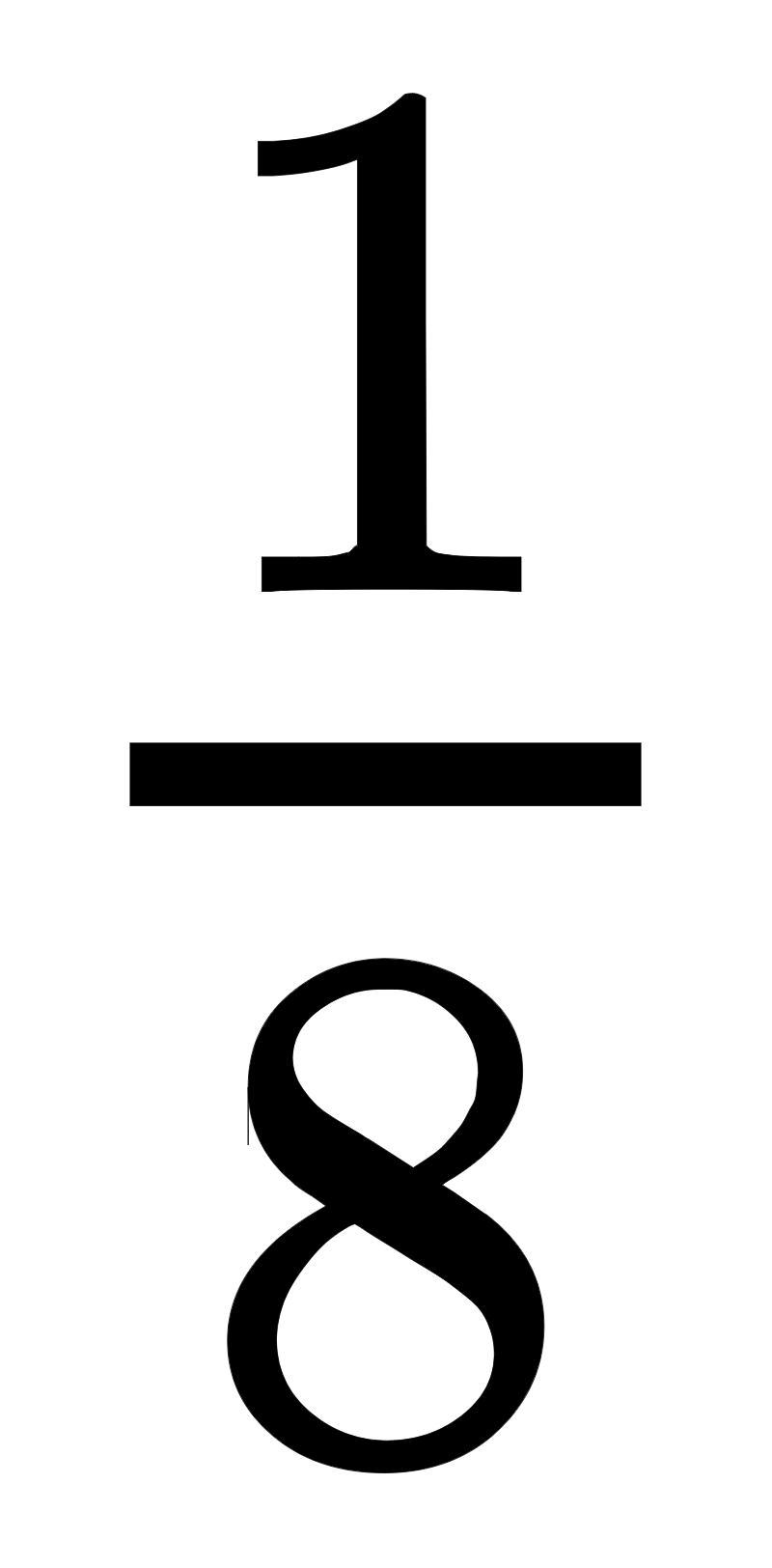 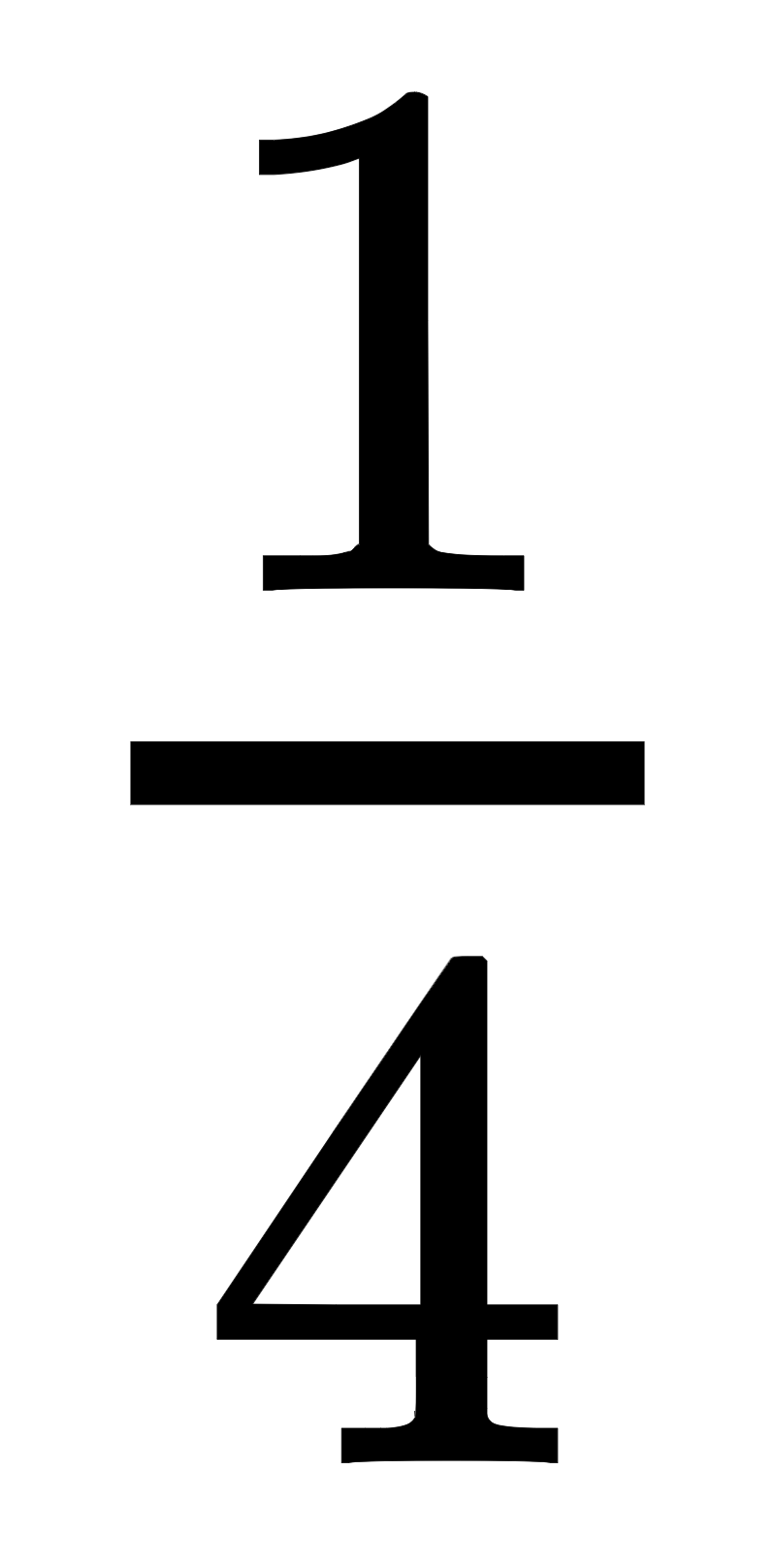 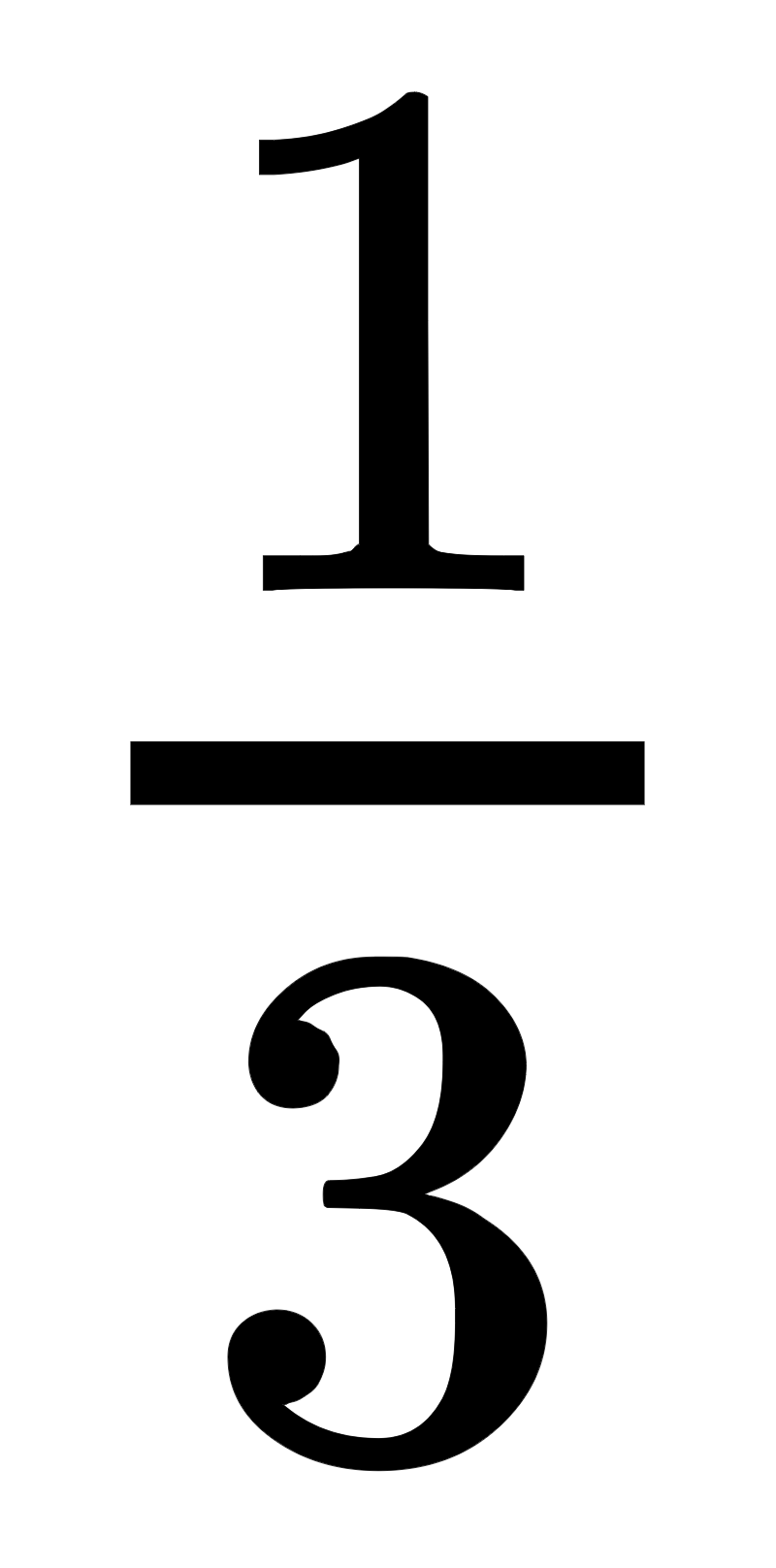 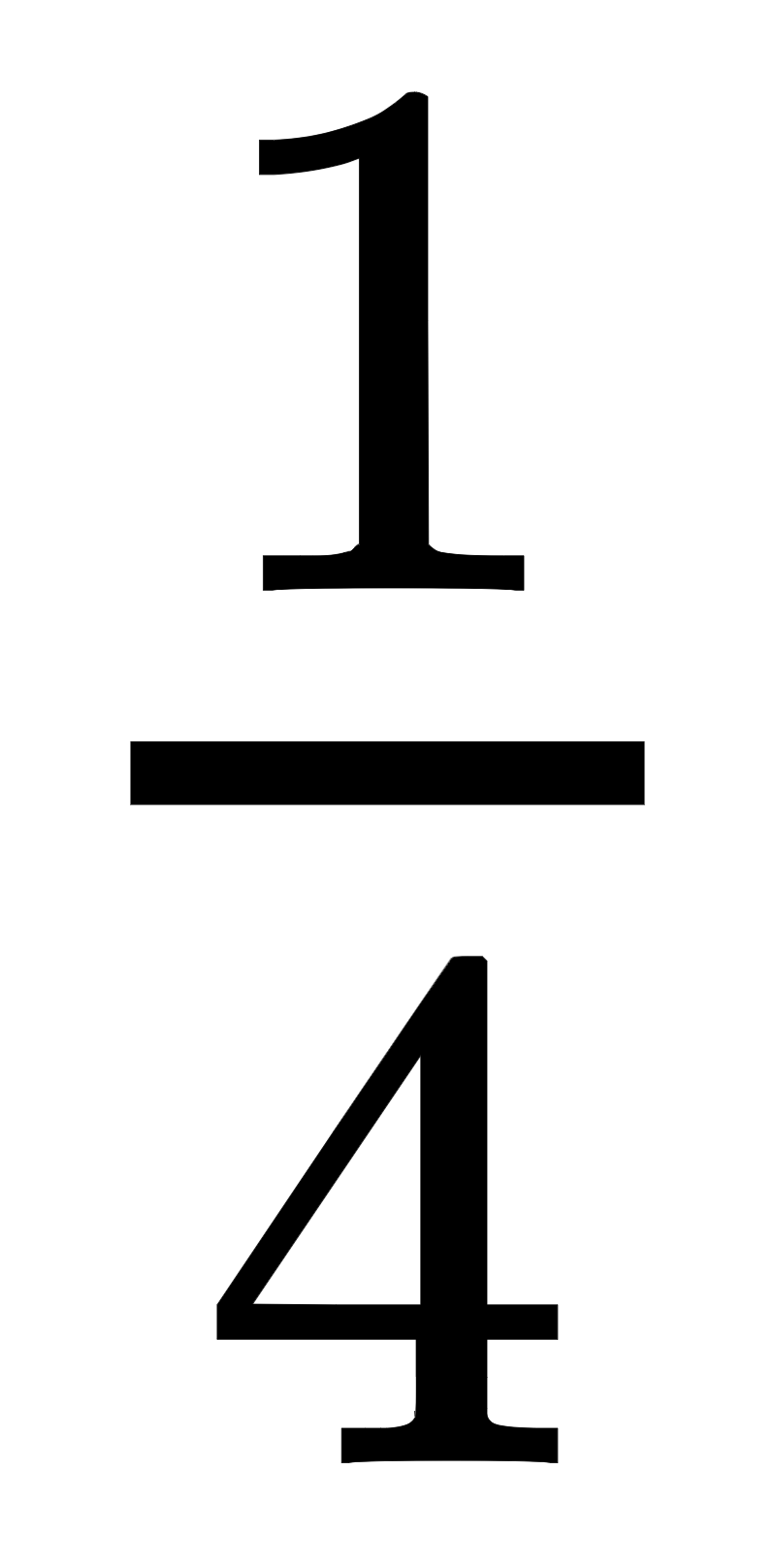 [Speaker Notes: After the image:
What fruits look like geometric shapes? List the fruits and the shapes they look like. 
This link shows an image of a packed prism of oranges. What mathematical questions could you ask about the image?
Cubist art uses shapes to convey real life fruits. Research about this style of art and see if you can draw a pineapple in this style.
Find somewhere around you that relates to the math you saw in the image. Take a picture or shoot a video. Send it our way!

Link to the Picture (we cropped the original image to fit within the K-1 CCSS)]
Talking Math
Day 3
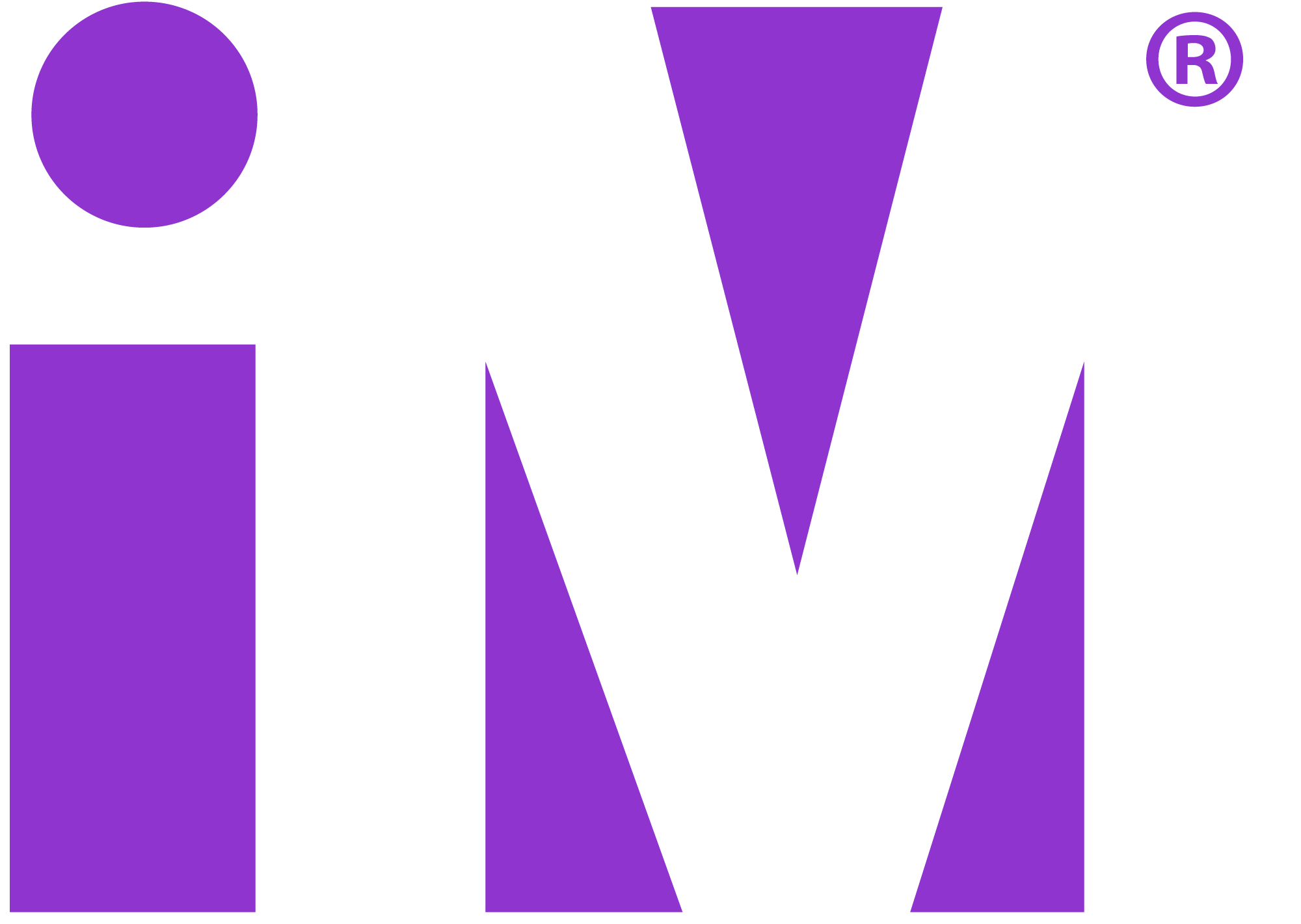 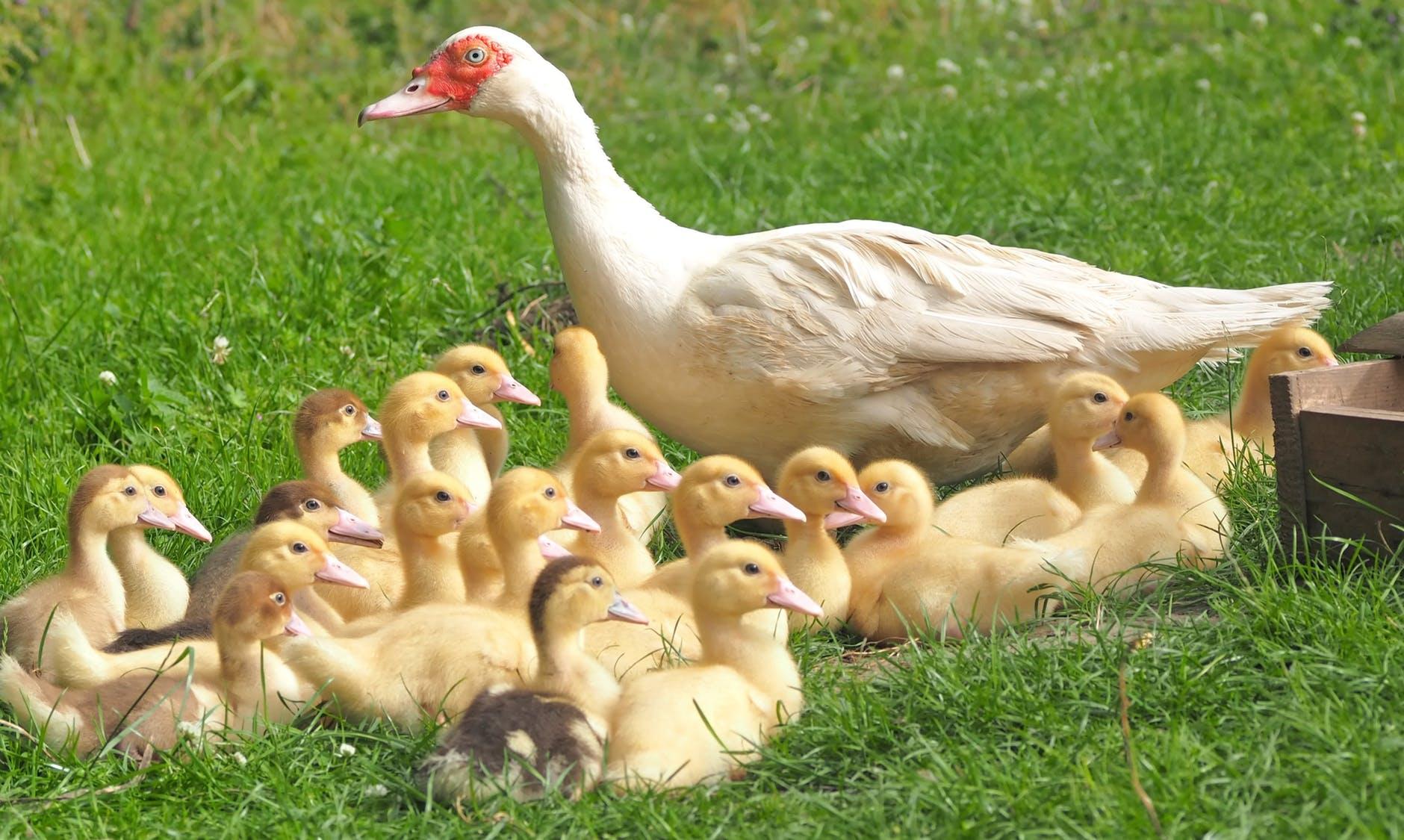 Launch
What do you notice?
What do you wonder?
[Speaker Notes: Link to the Picture]
Talking Math
Day 3
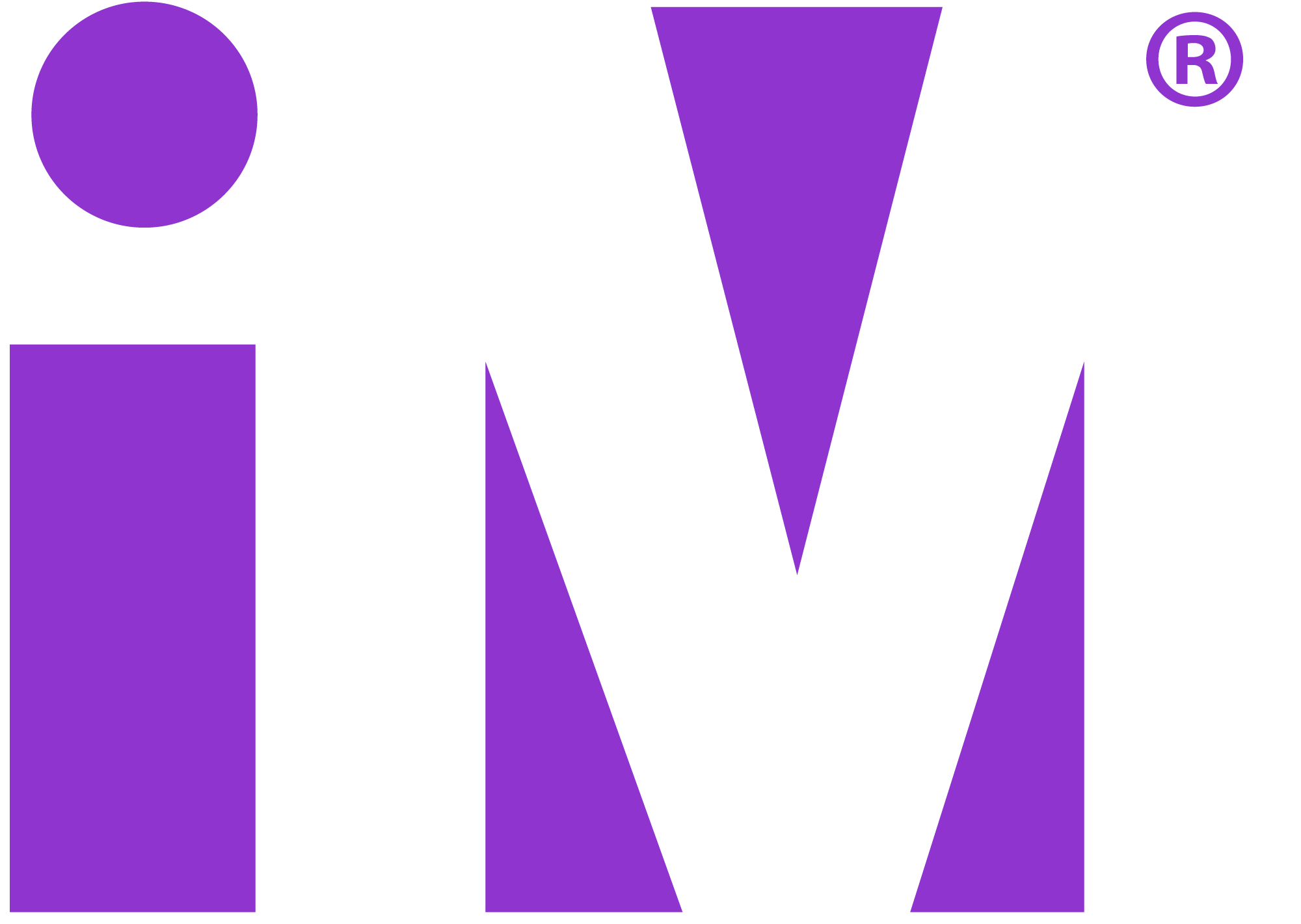 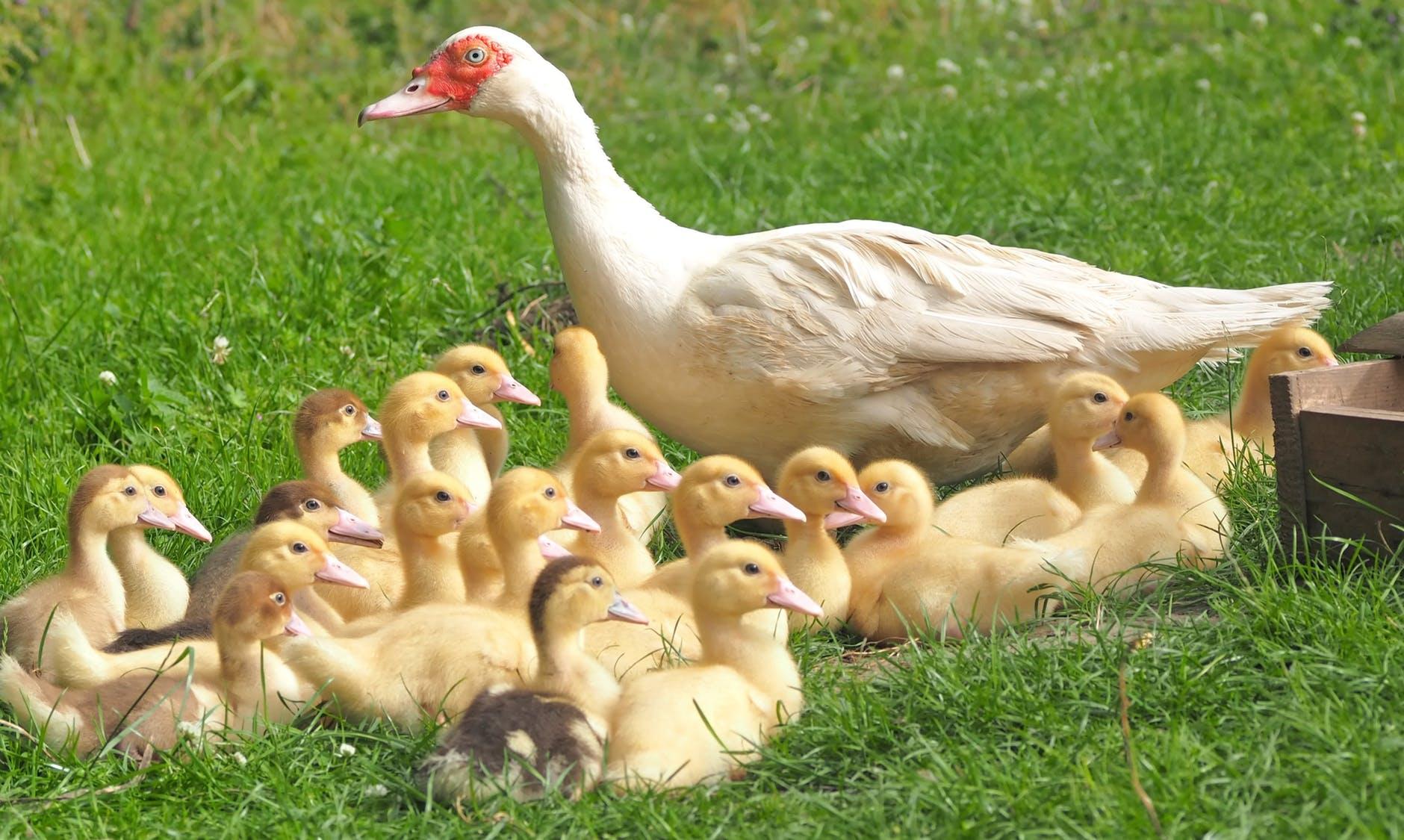 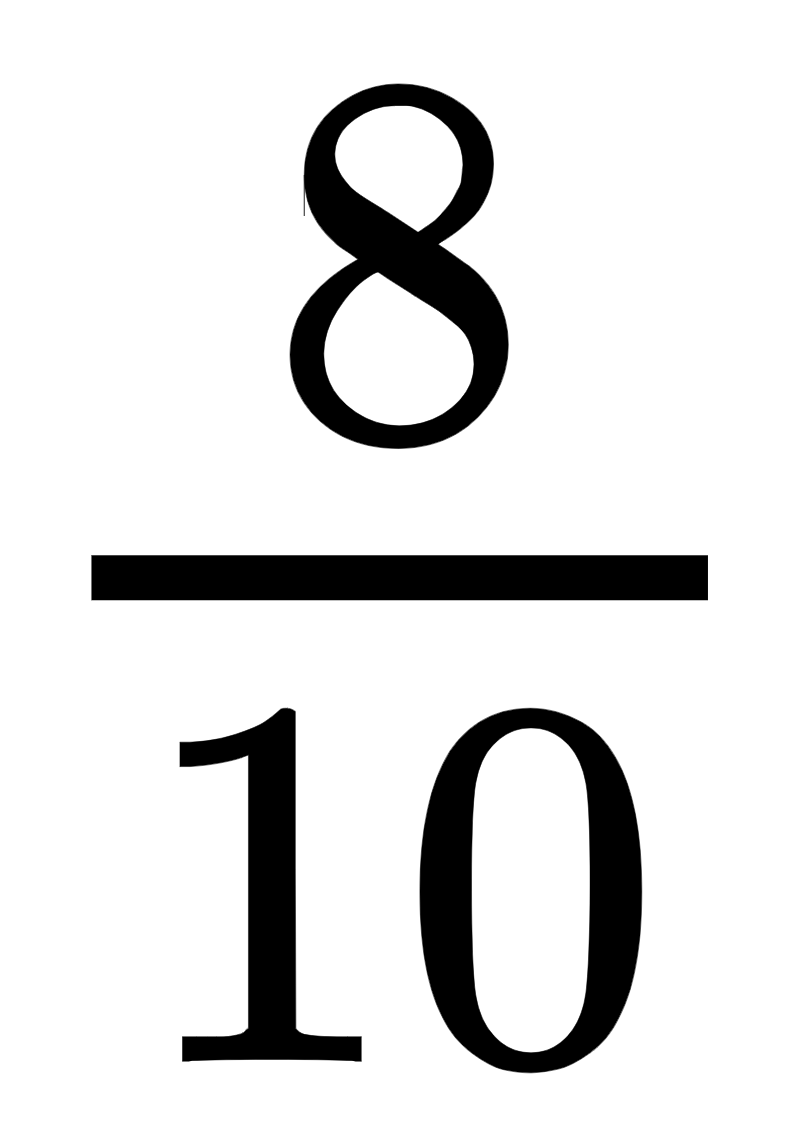 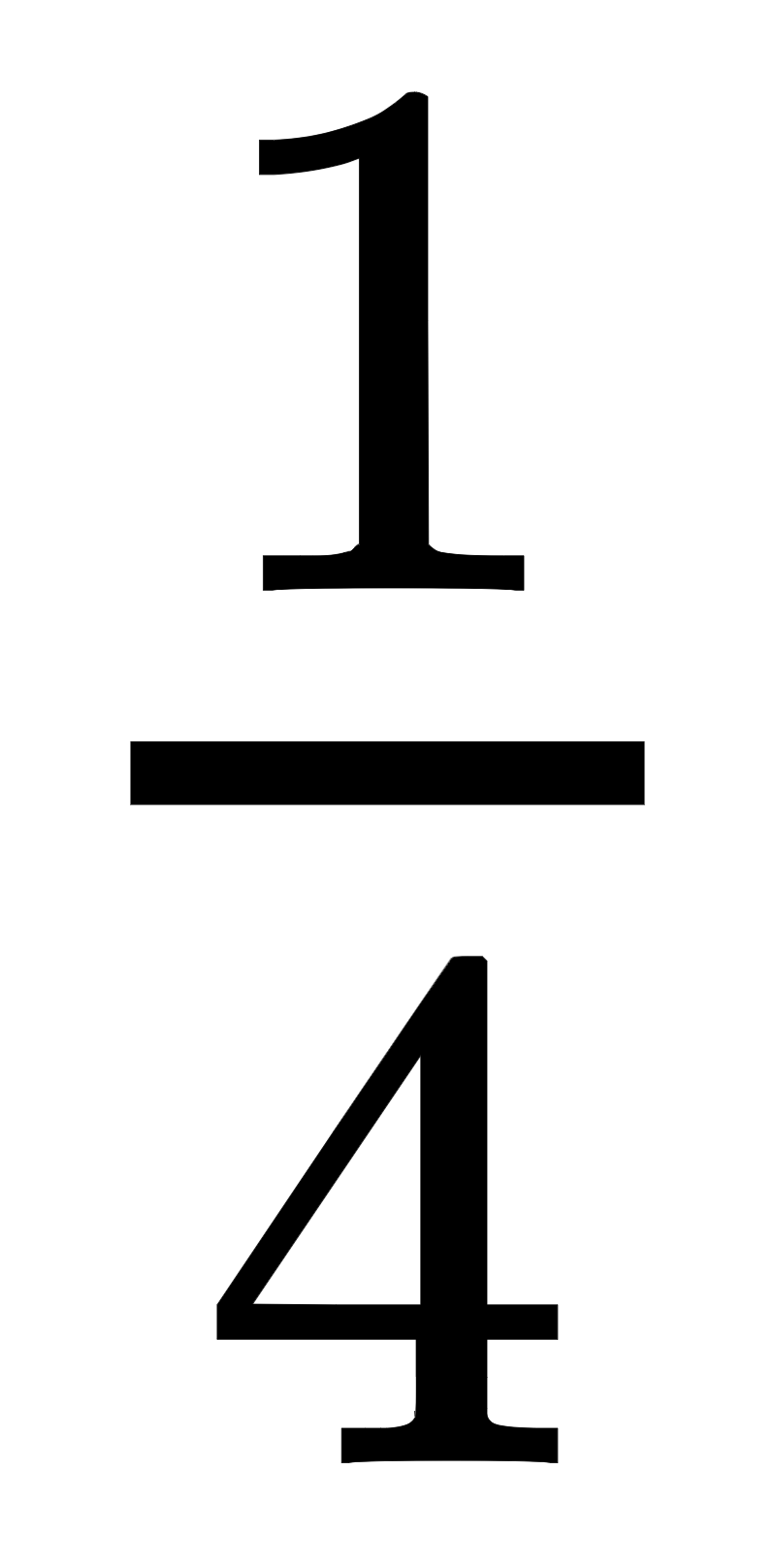 [Speaker Notes: After the image: 
What birds do you see around your home? 
Sketch and color the different birds you see. 
Keep track of the type and number of birds you see during the day. Make a display of the data. Show someone and ask them what they learn by looking at your display. 
Ducks weigh far less than one might imagine. Find the weights of different kinds of ducks and put them in order from least to greatest. 
Mallard ducks migrate to different places. Read more about them here. Where do Mallard ducks live?
Learn how to draw some birds with Mo Willems here. 
Related children’s book: Johnny’s Pheasant by Cheryl Minnema
Find somewhere around you that relates to the math you saw in the image. Take a picture or shoot a video. Send it our way!


Link to the Picture:
https://www.pexels.com/photo/white-duck-with-22-ducklings-in-green-grass-field-160509/]
Talking Math
Day 4
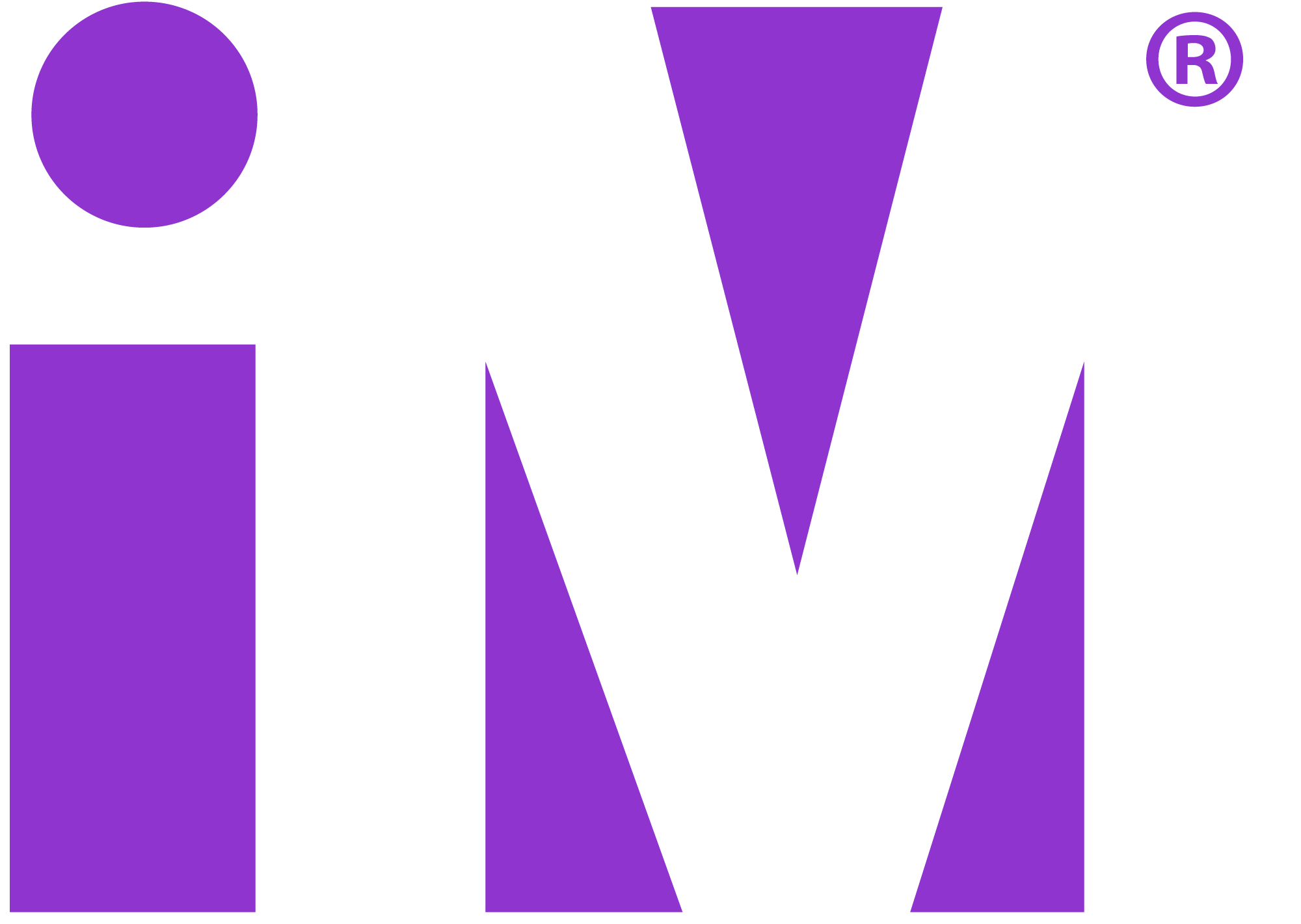 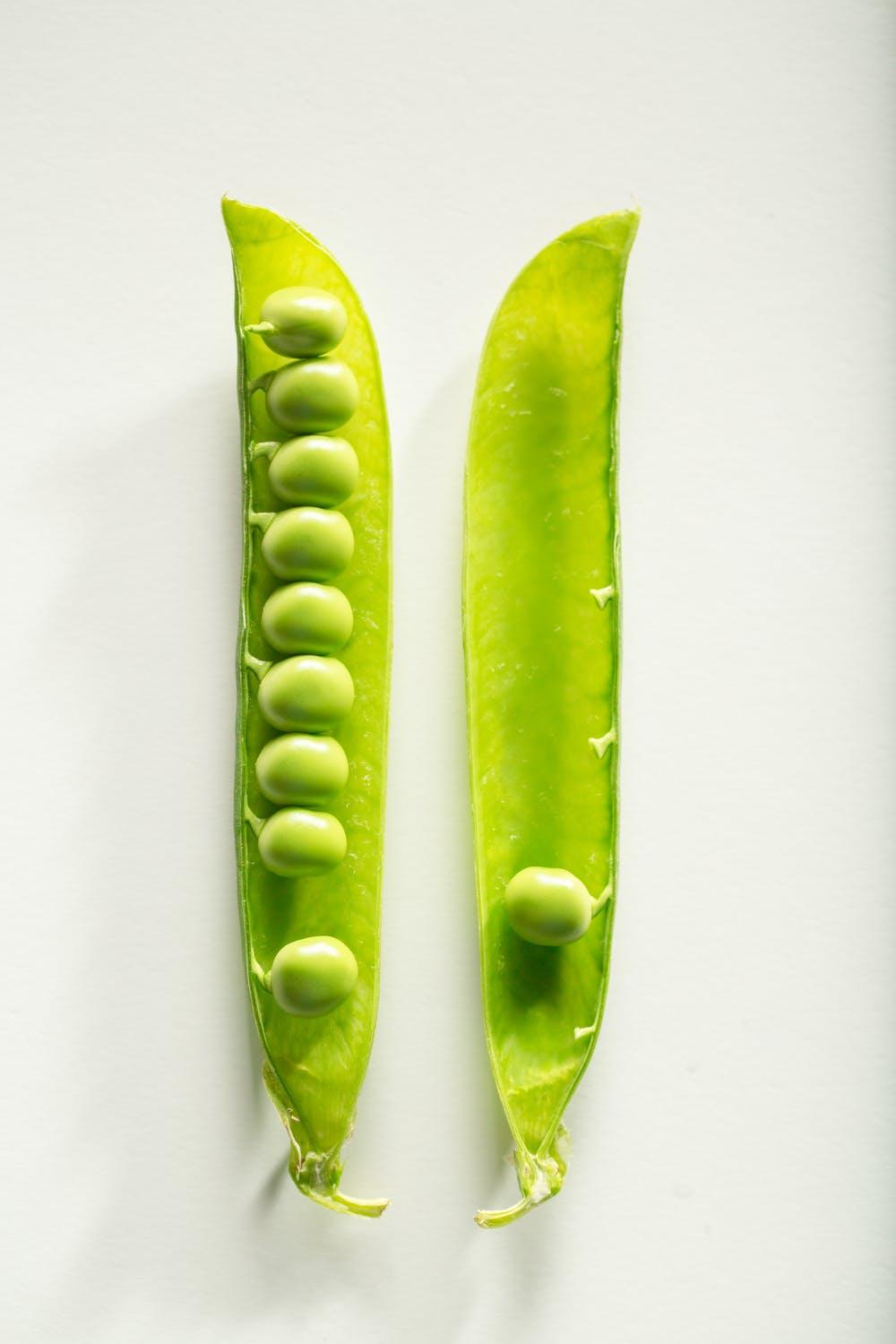 Launch
What math questions do you have, could you ask, and could you answer about this picture?
This is one pea pod split open.
[Speaker Notes: Link to the Picture]
Talking Math
Day 4
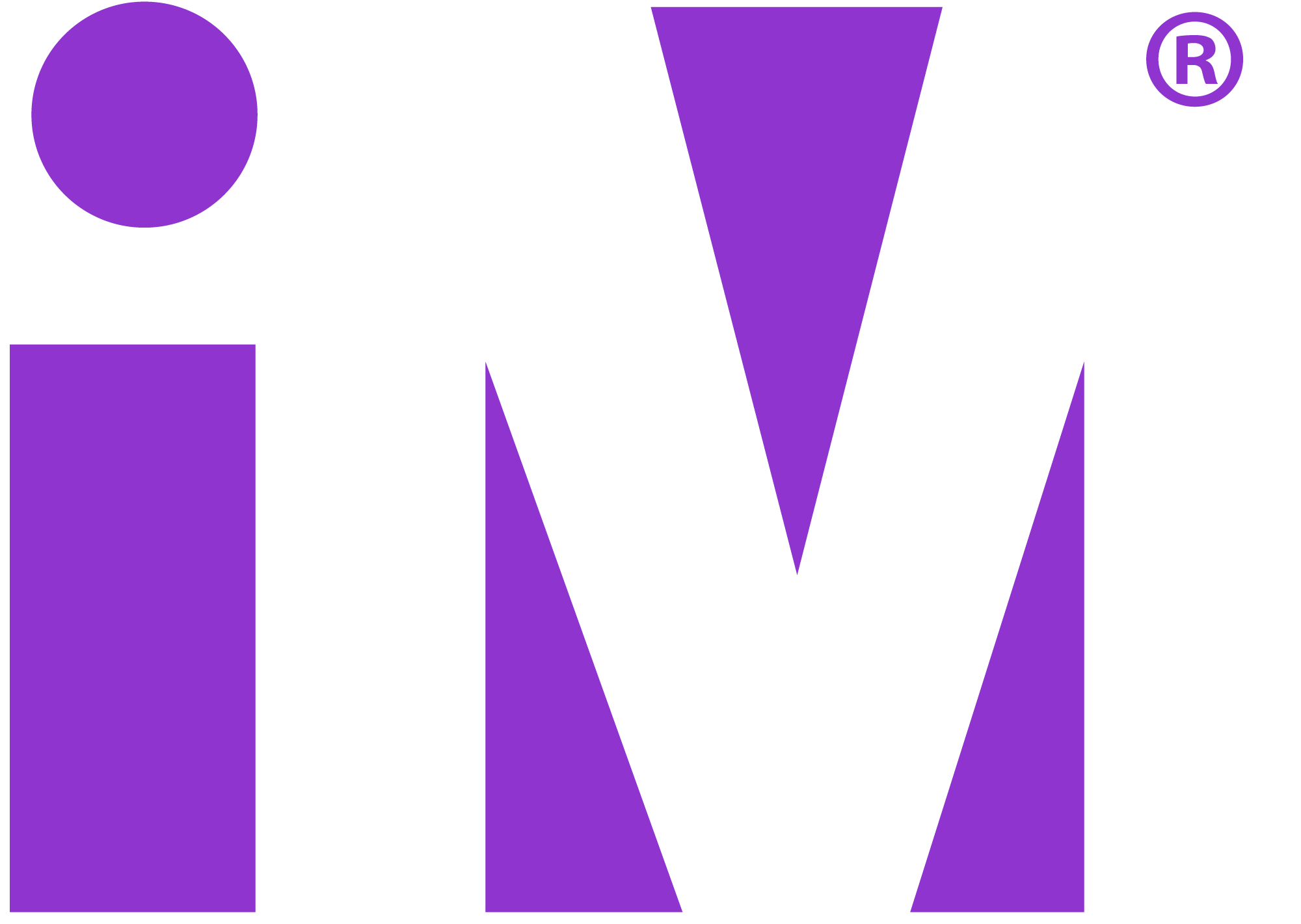 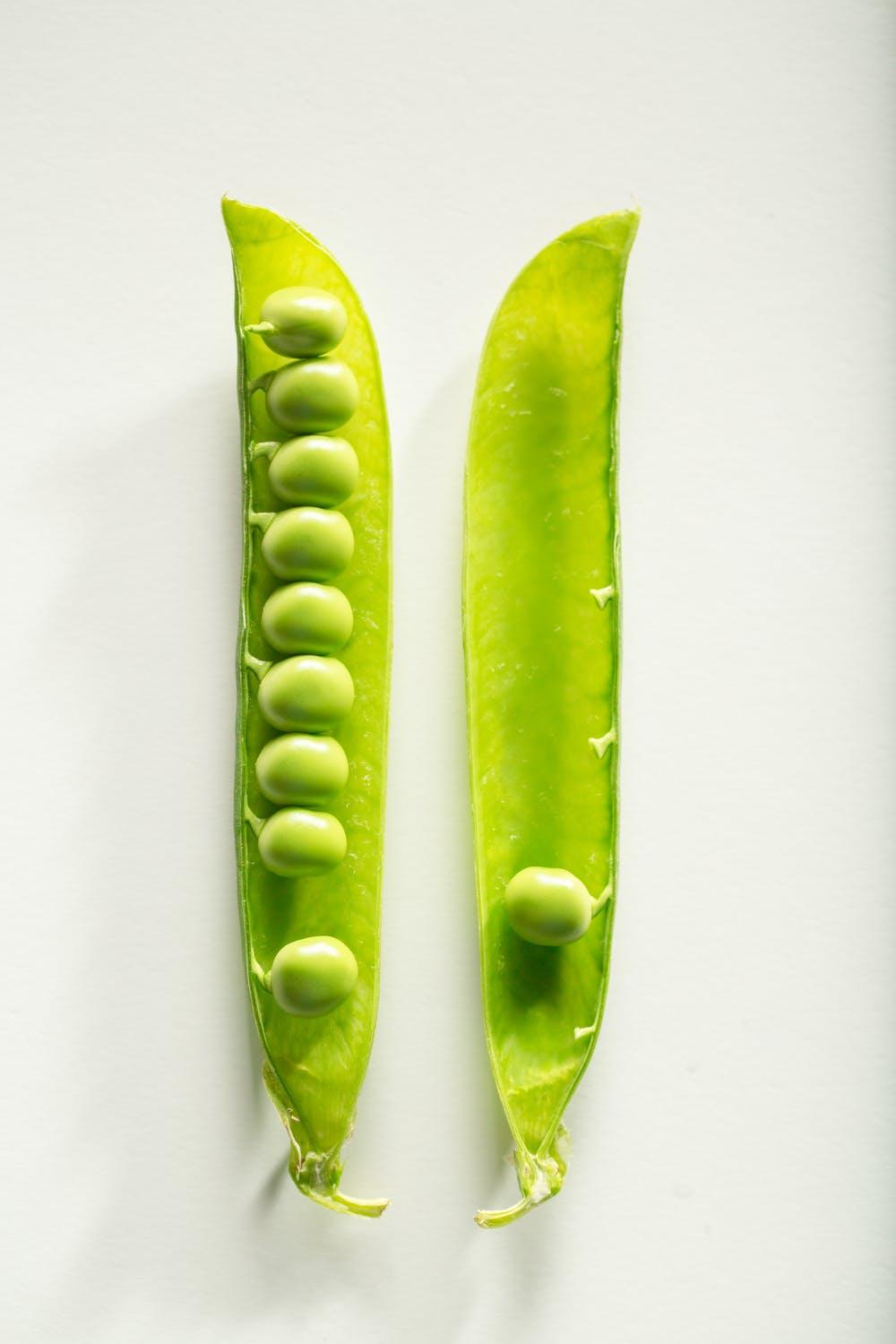 This is 1 pea pod split open.
[Speaker Notes: After the image: 
Find pictures of other vegetables that come in groups? Do they typically come in groups of odd or even numbers?
Find other places you see arrangements of 10 things around you. Draw a picture of them and show someone! 
Green peas are transported from farms in bushels that usually weigh about 28 pounds. Find out more here about the weights of different vegetables. What problems can you make up and solve about vegetable weights? 
Recommended book about counting: Count on Me by Miquel Tanco
Find somewhere around you that relates to the math you saw in the image. Take a picture or shoot a video. Send it our way!


Link to the Picture]
Talking Math
Day 5
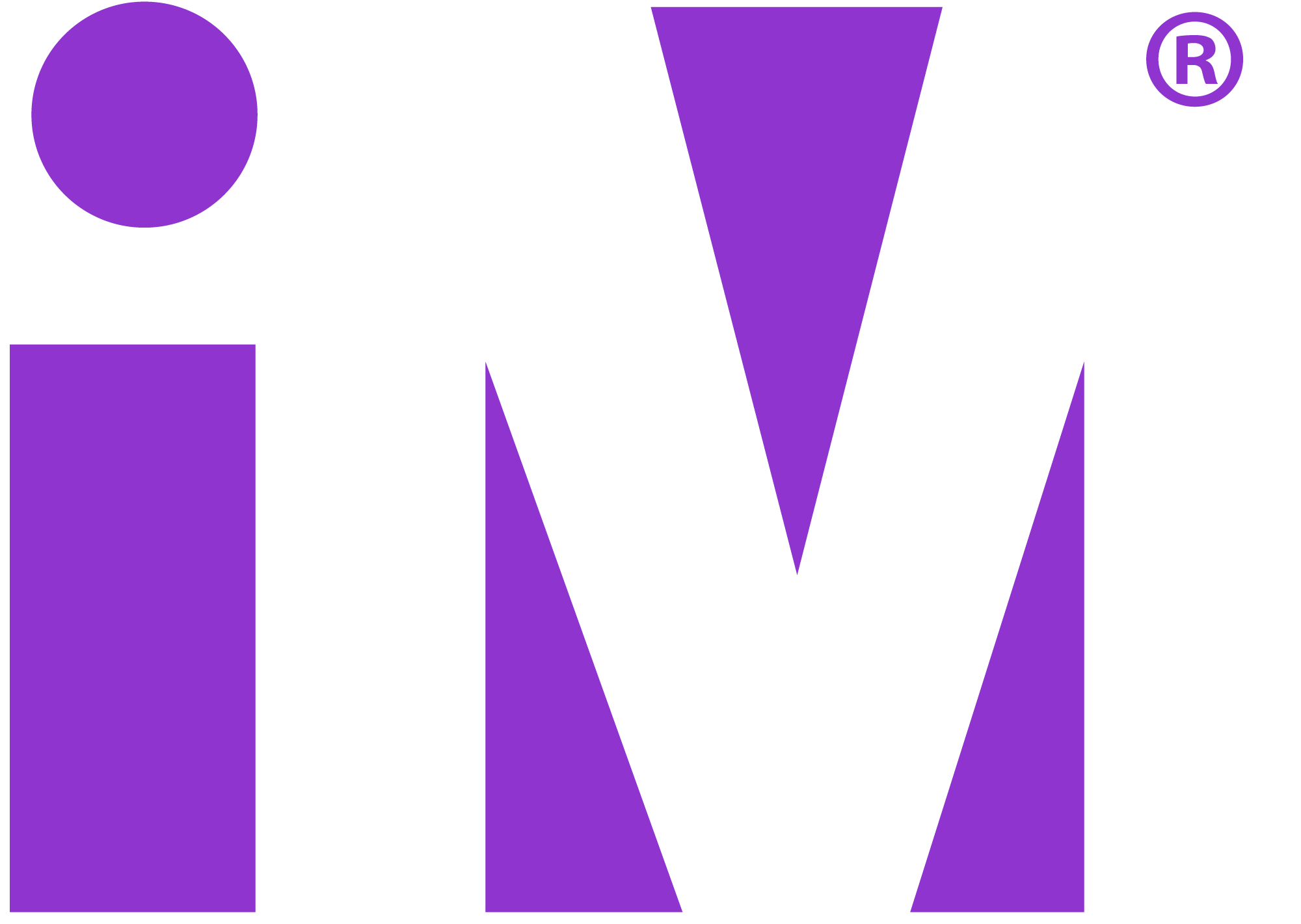 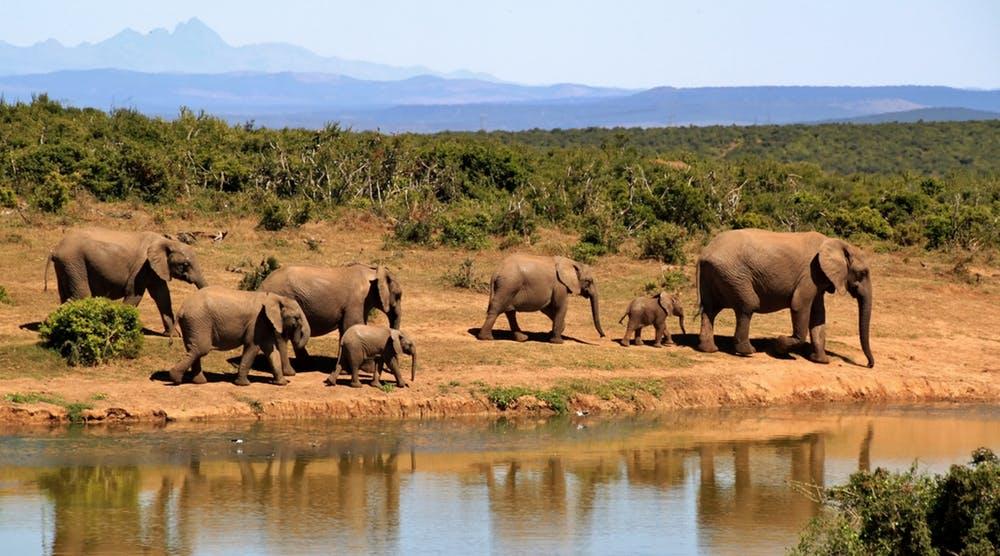 Launch
Tell a story about the picture.
[Speaker Notes: Link to Picture]
Talking Math
Day 5
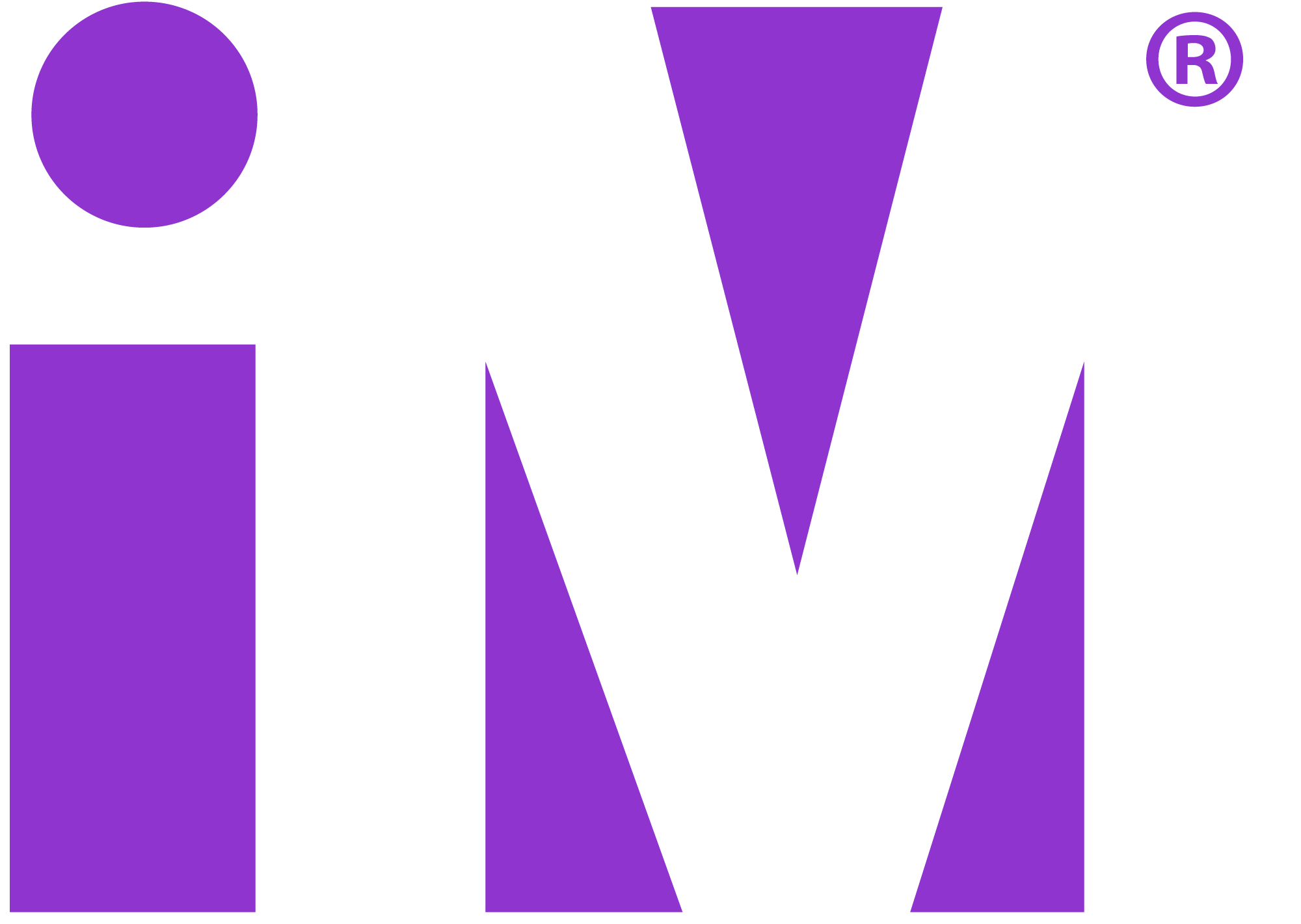 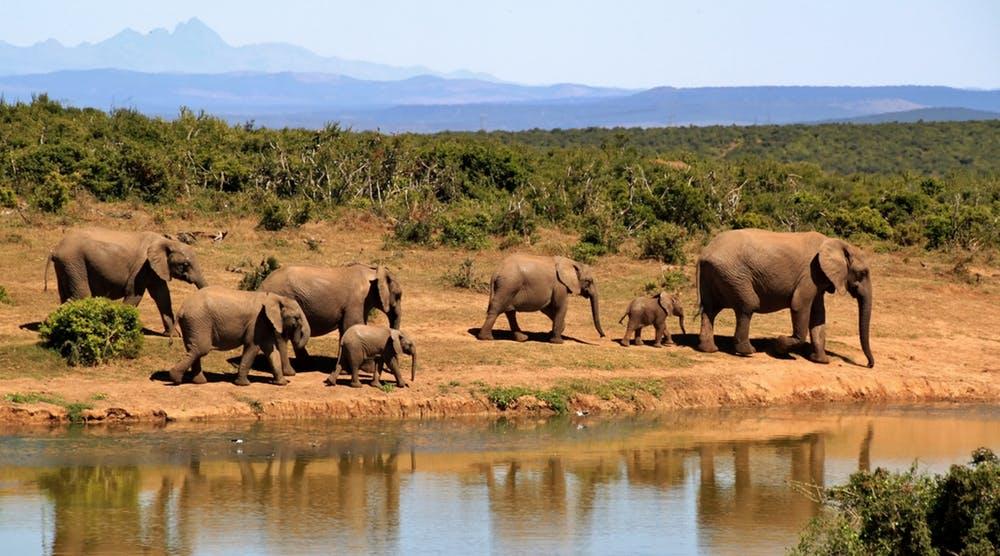 [Speaker Notes: After the image:
Visit this site to find out more fun facts about elephants. What math story problems can you make up about elephants? 
Try to make an origami elephant.
Recommended children’s book: There is a Bird on Your Head by Mo Willems

Link to Picture]
Talking Math
Day 6
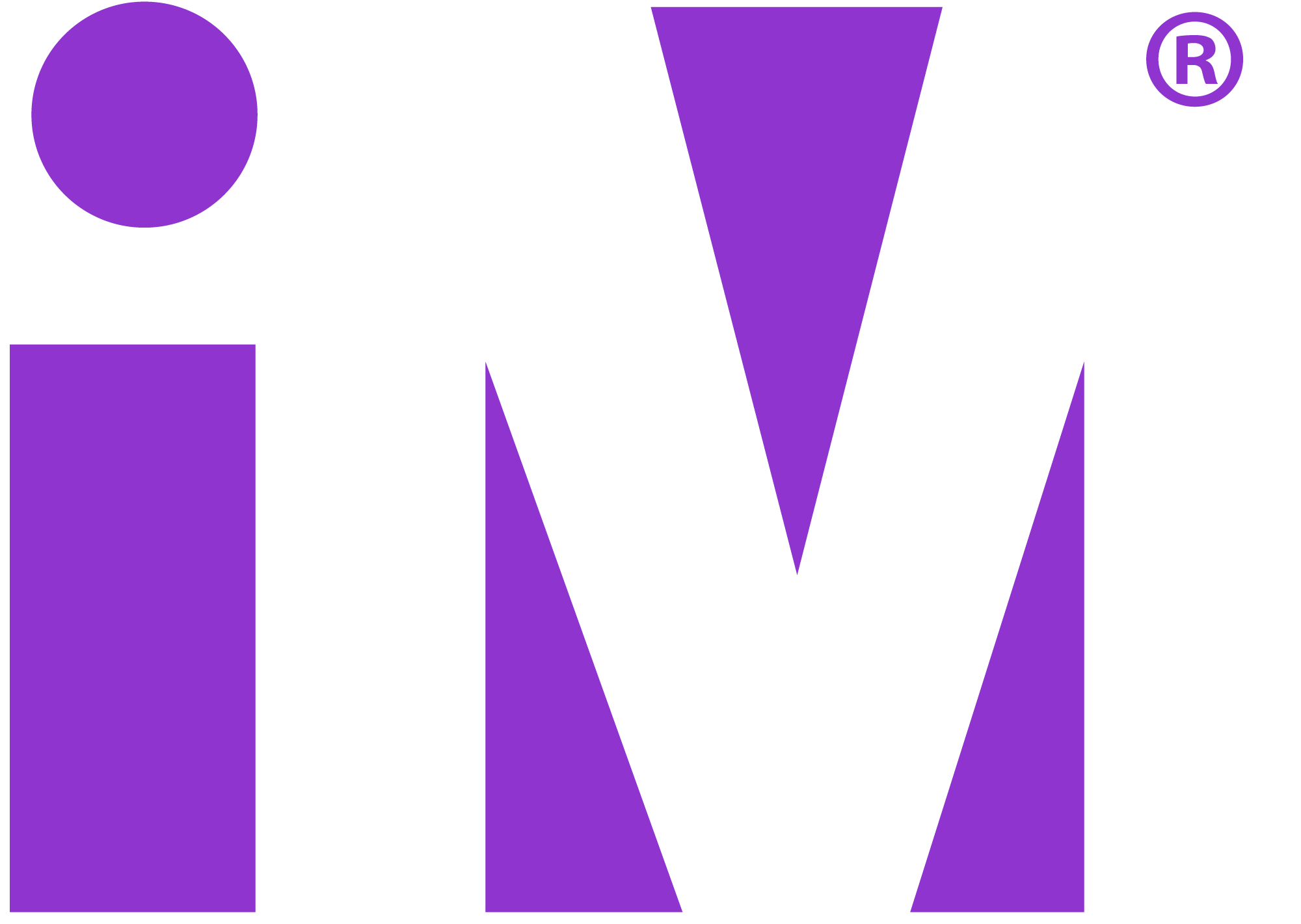 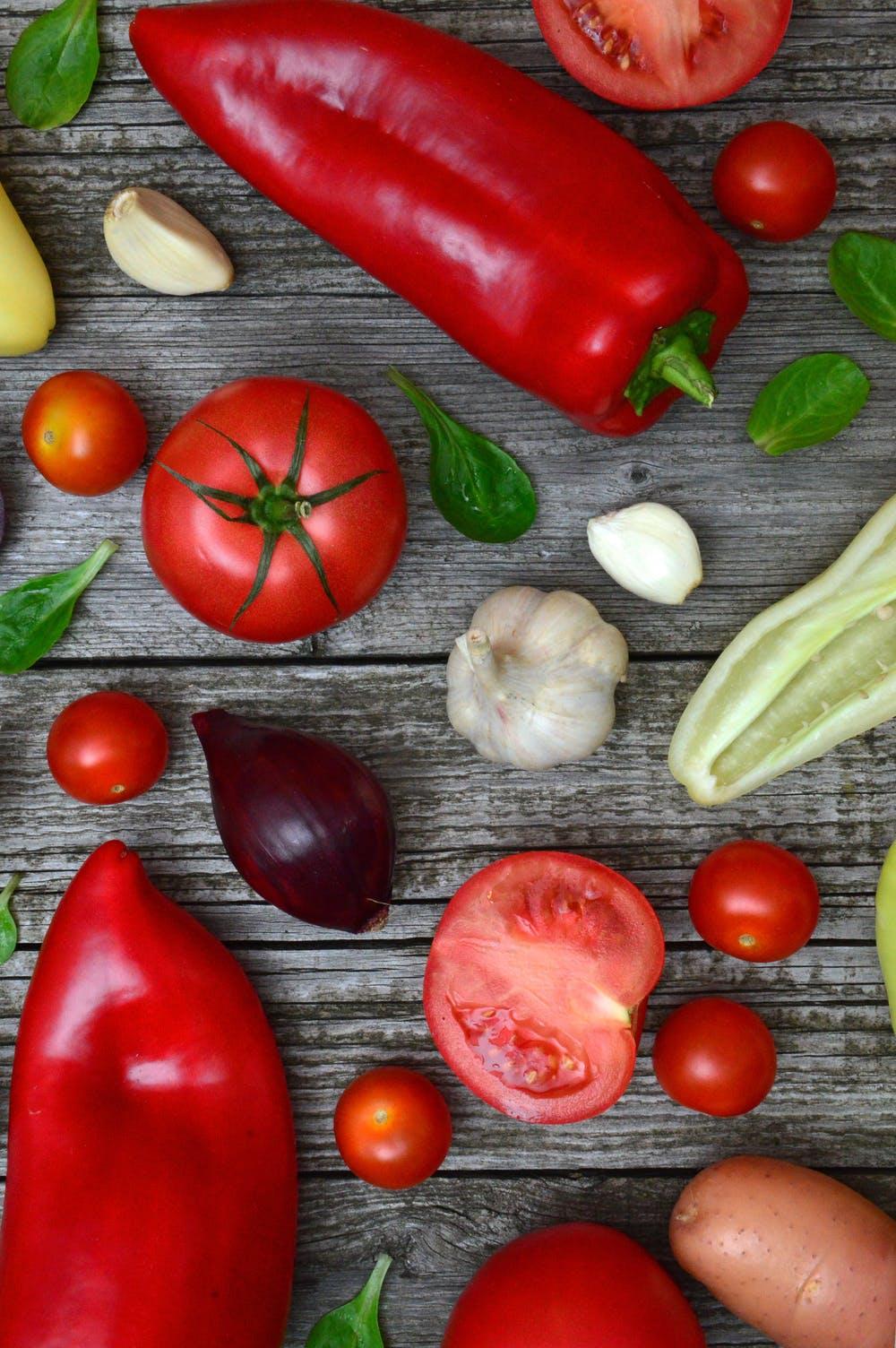 Launch
Tell a story about what happened before this picture was taken.
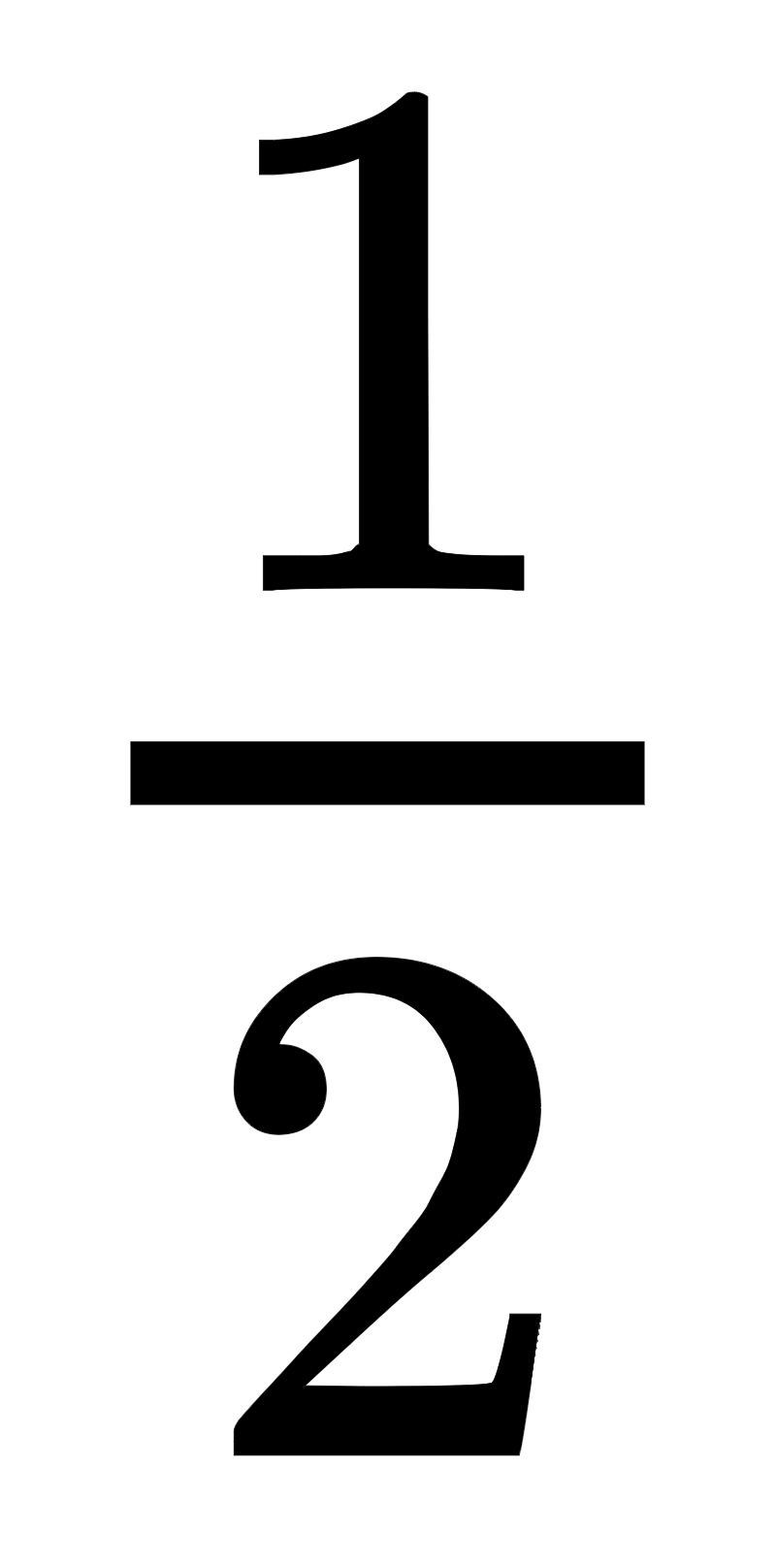 [Speaker Notes: Link to the Picture]
Talking Math
Day 6
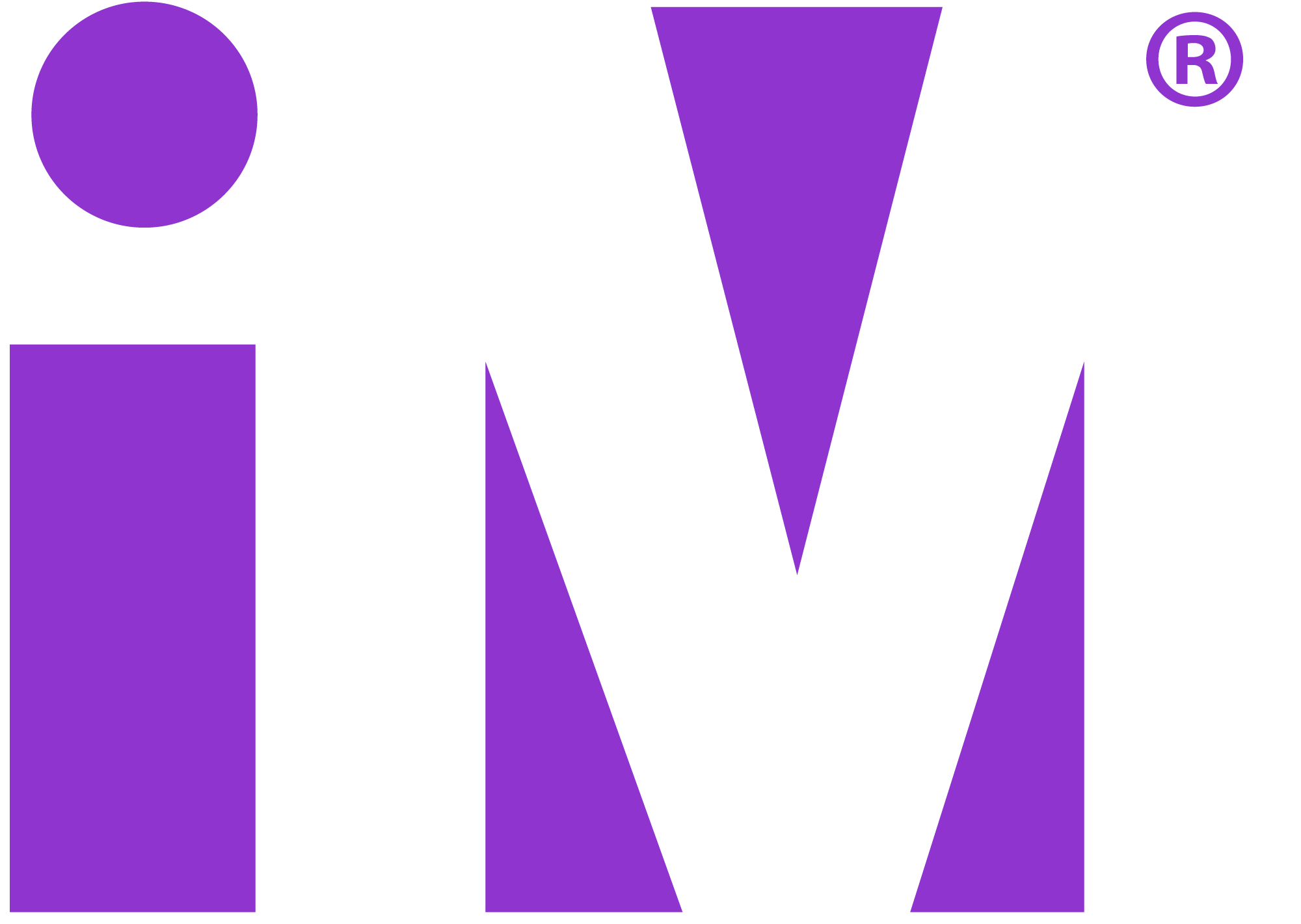 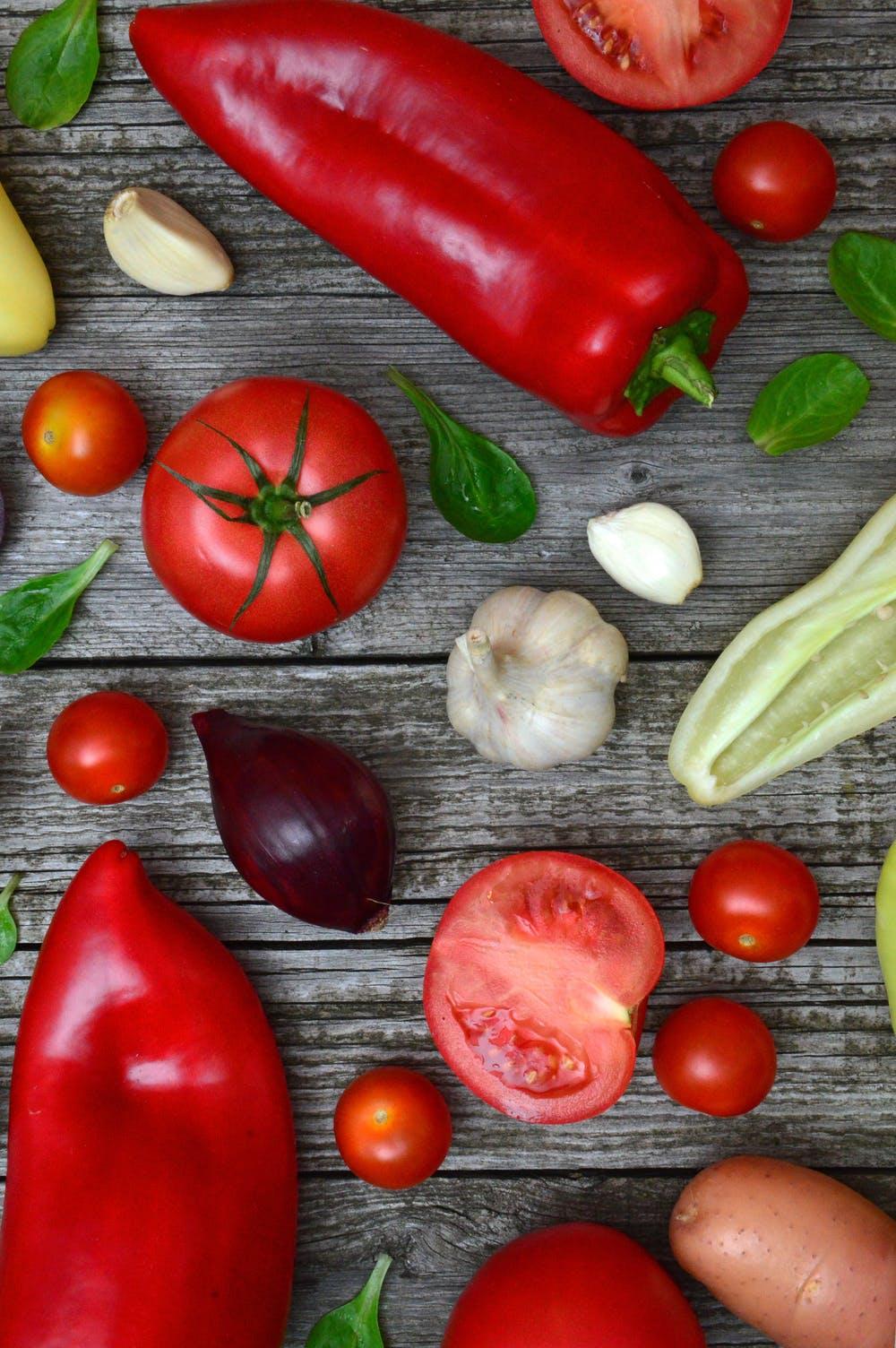 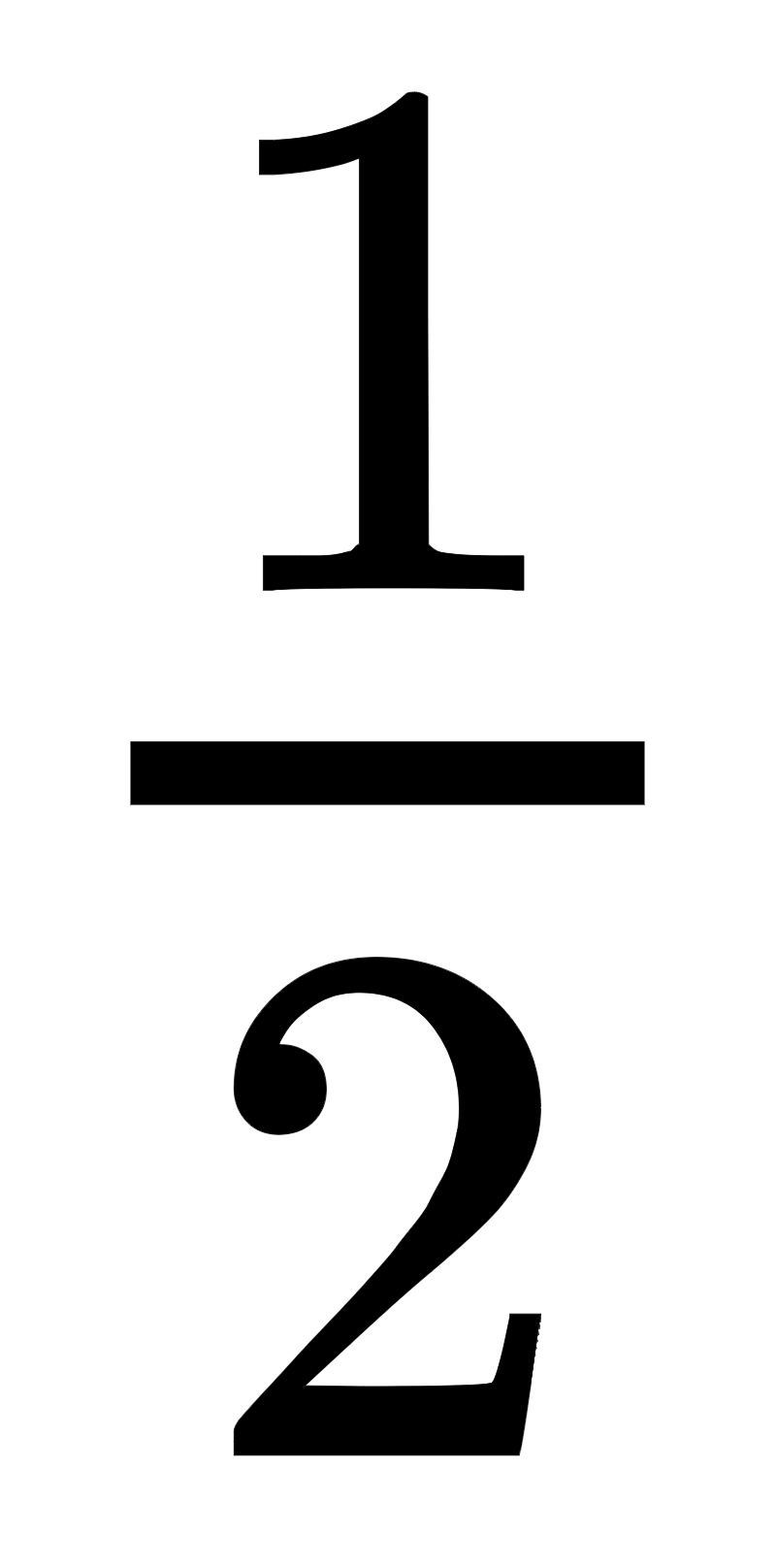 [Speaker Notes: After the image
Make a picture graph or bar graph about the fruits and vegetables in the picture.
Estimate the lengths of the fruits and vegetables and make a line plot about the data.
There are thousands of different types of tomatoes, what kind of tomatoes do your family and friends enjoy eating? Create a survey to find out.
Related children’s book: Growing Vegetable Soup by Lois Ehlert
What fruits and vegetables do you see around you? Draw a picture of your favorite and explain why it is your favorite.
Take a picture, or draw, a group of fruits and vegetables and ask someone 3 questions to answer about them. 

Link to the Picture]
Talking Math
Day 7
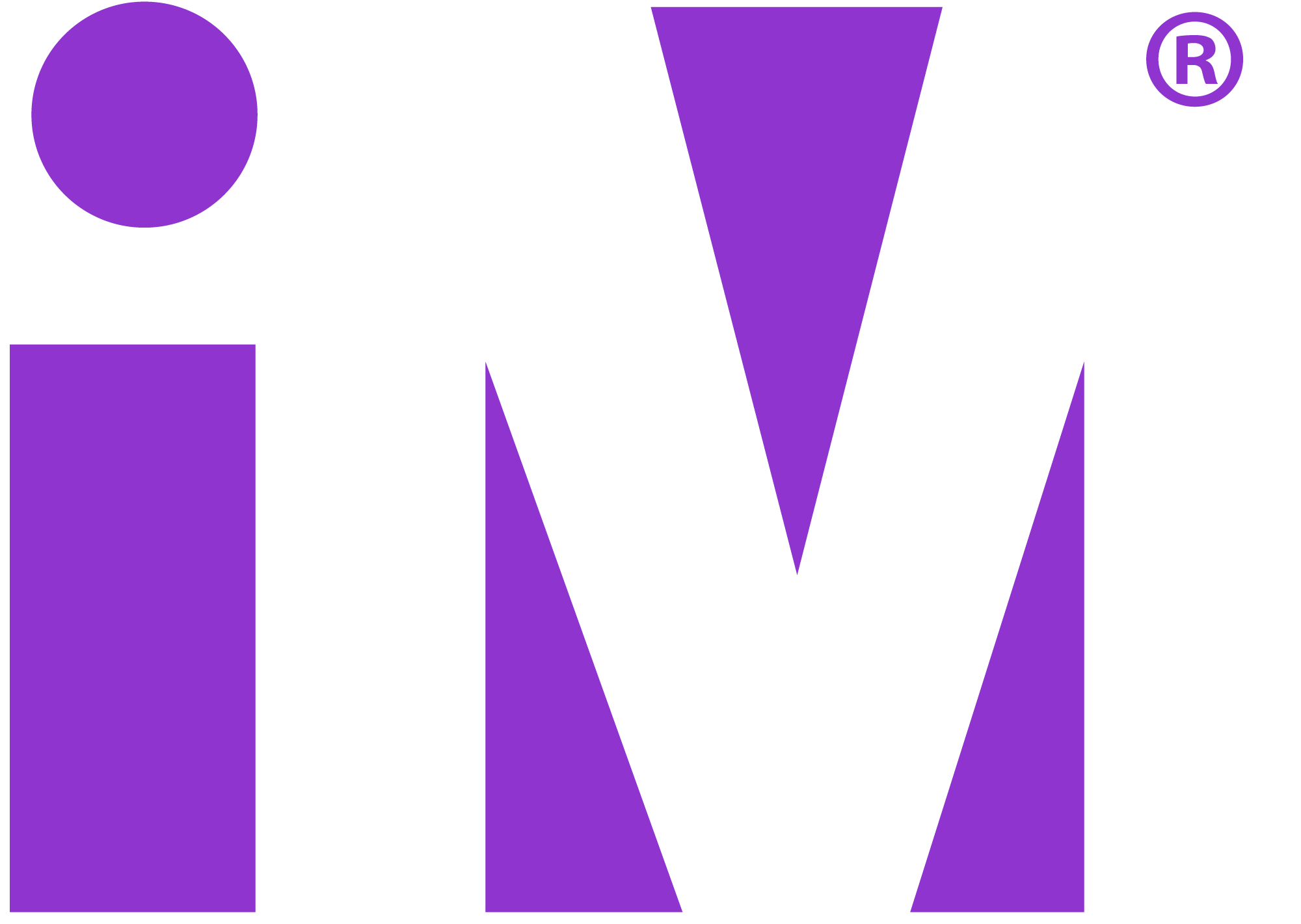 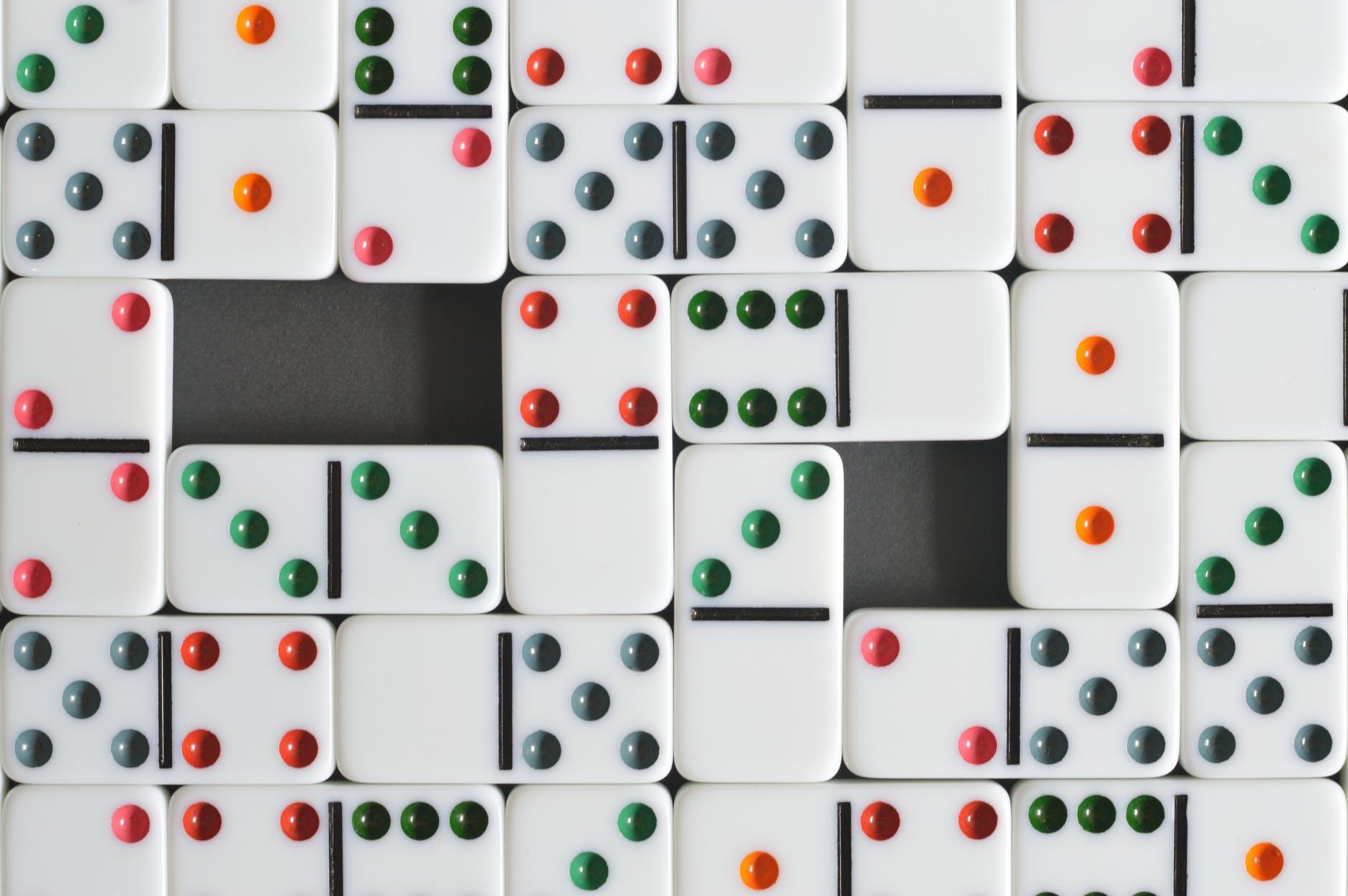 Launch
What do you know about dominoes?

What questions do you have about dominoes?
[Speaker Notes: Link to the Picture]
Talking Math
Day 7
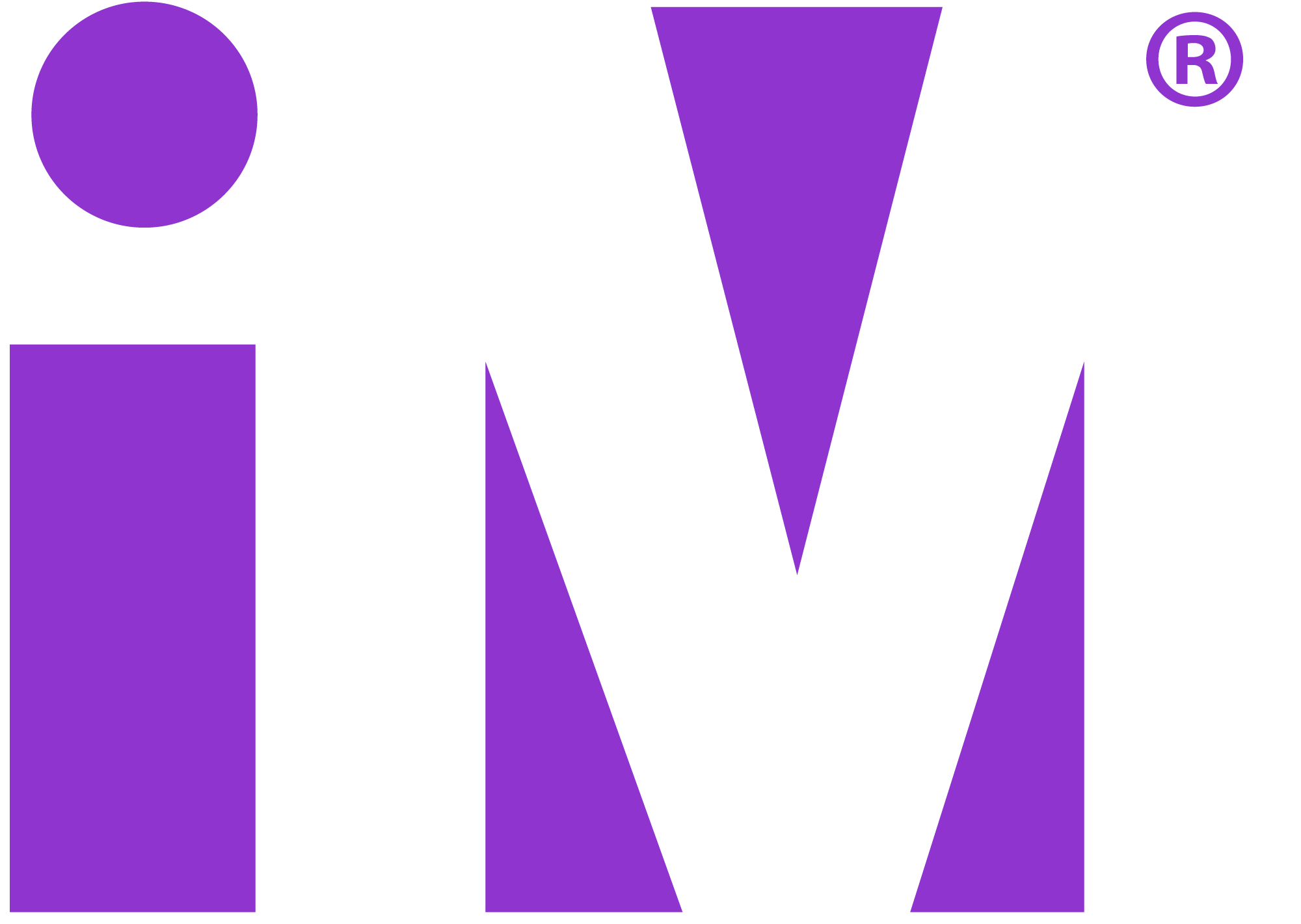 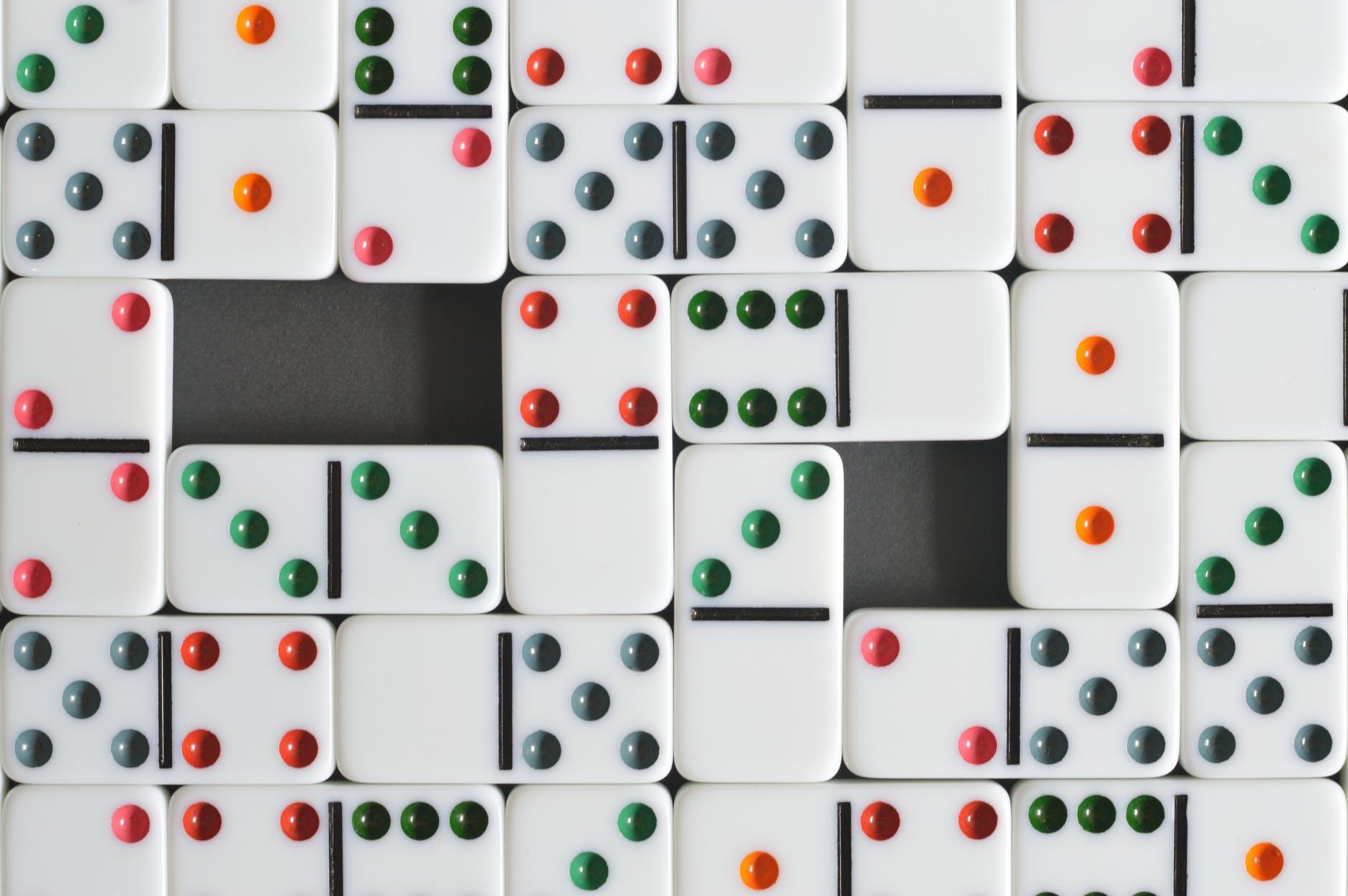 [Speaker Notes: After the image: 
Roll a number cube 4 times to generate 4 numbers. Use addition, subtraction, multiplication, or division with all 4 numbers to make as many numbers as you can between 1 and 30. 
Play the math game 24 online here.
Play online dominoes here. 
Read more about the history of dominoes here.

Link to the Picture]
Talking Math
Day 8
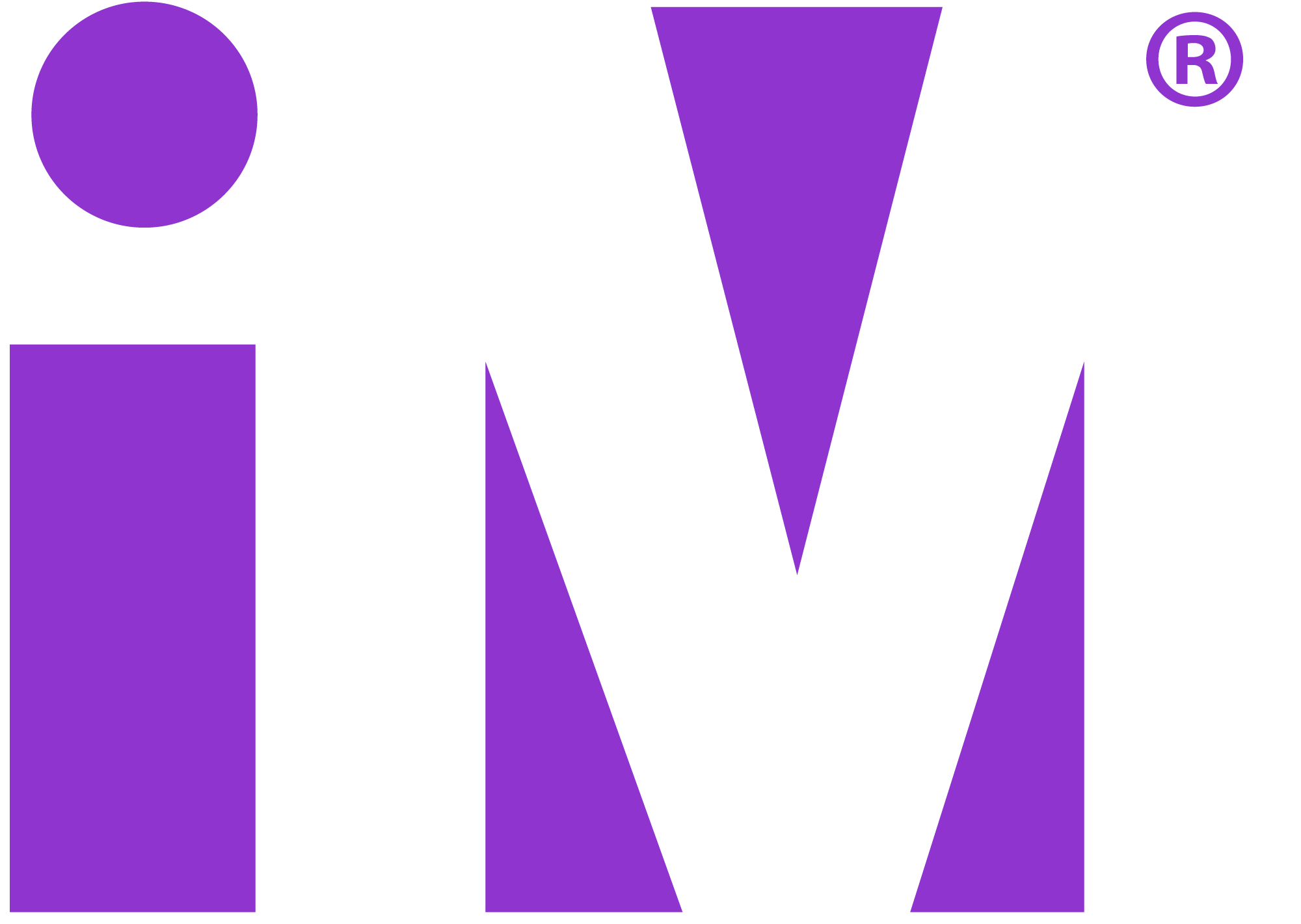 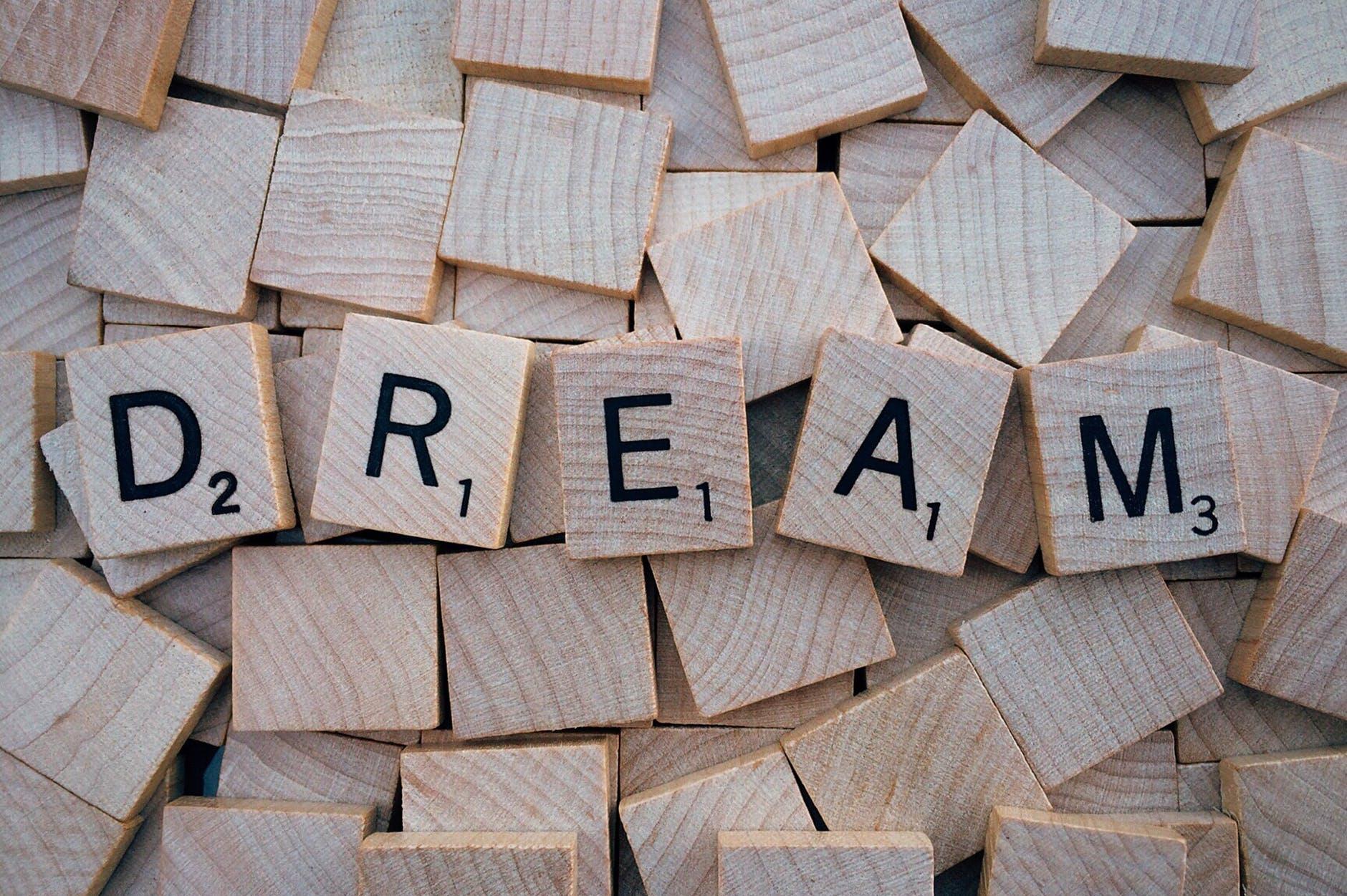 Launch
What is another word you can spell with the letters shown?
[Speaker Notes: Link to the Picture]
Talking Math
Day 8
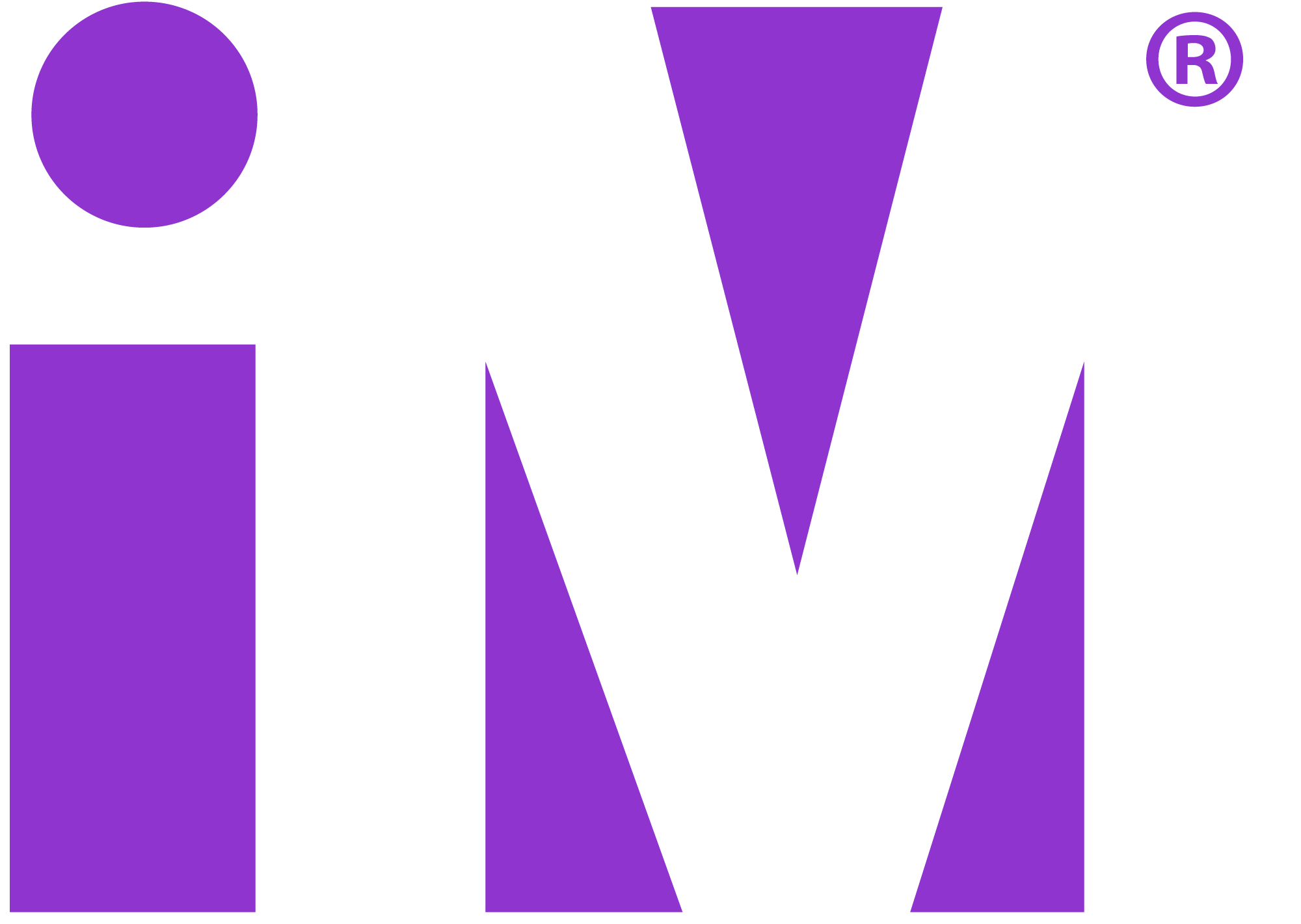 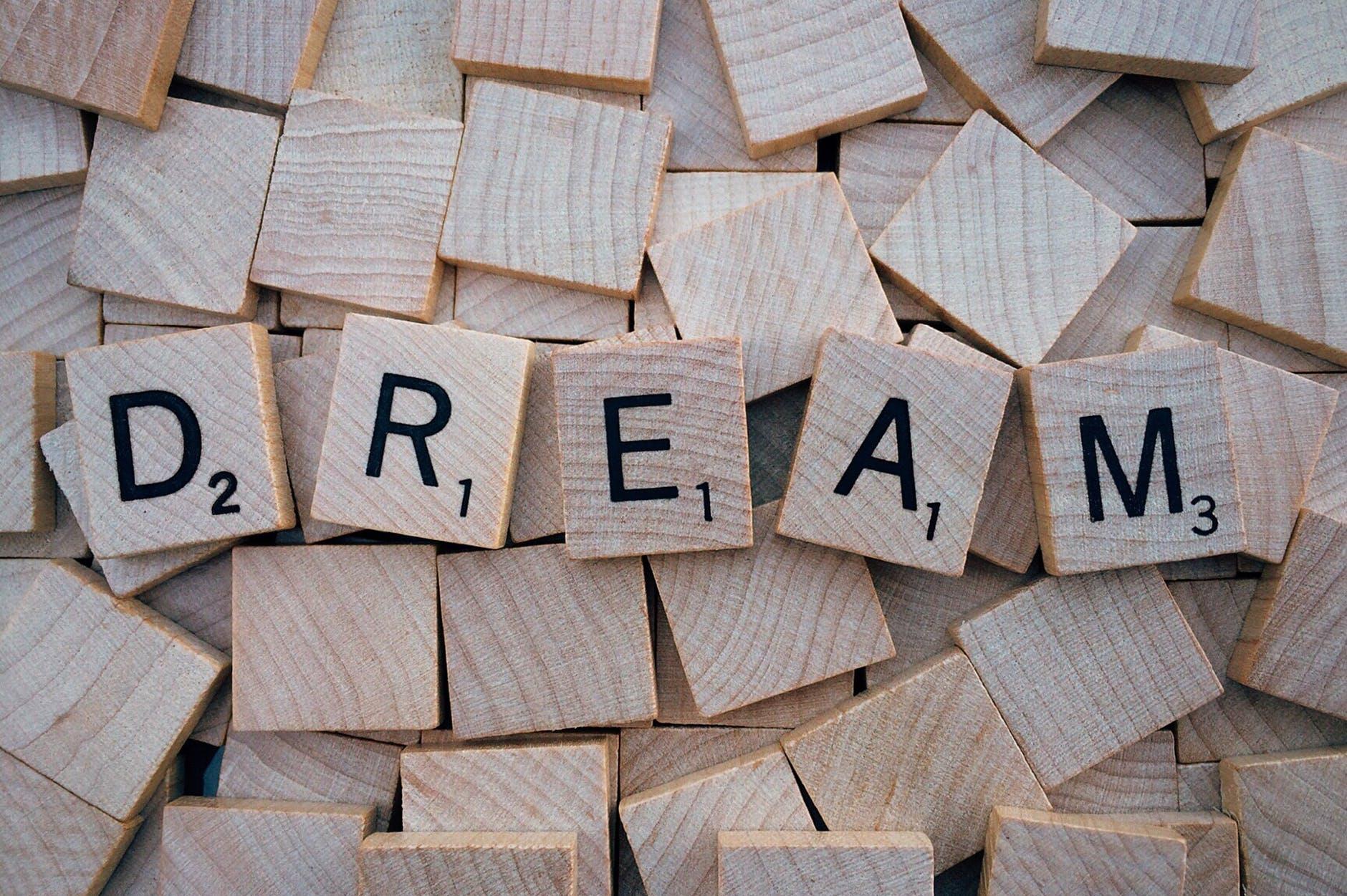 [Speaker Notes: After the image: 
List as many words as you can with the letters on the tiles. How many points is each word worth?
In word games the letters are given point values based on how commonly they are used in words. For example an “A” is worth 1 point and a “Z” is worth 10 points. Think of the letters in the alphabet and decide what values, between 1 and 10, each letter could have. You can check your answers here. 
What word games do you like to play? What are some of the different ways that math is used in the word games you know?
Find somewhere around you that relates to the math you saw in the image. Take a picture or shoot a video. Send it our way!

Link to the Picture]
Talking Math
Day 9
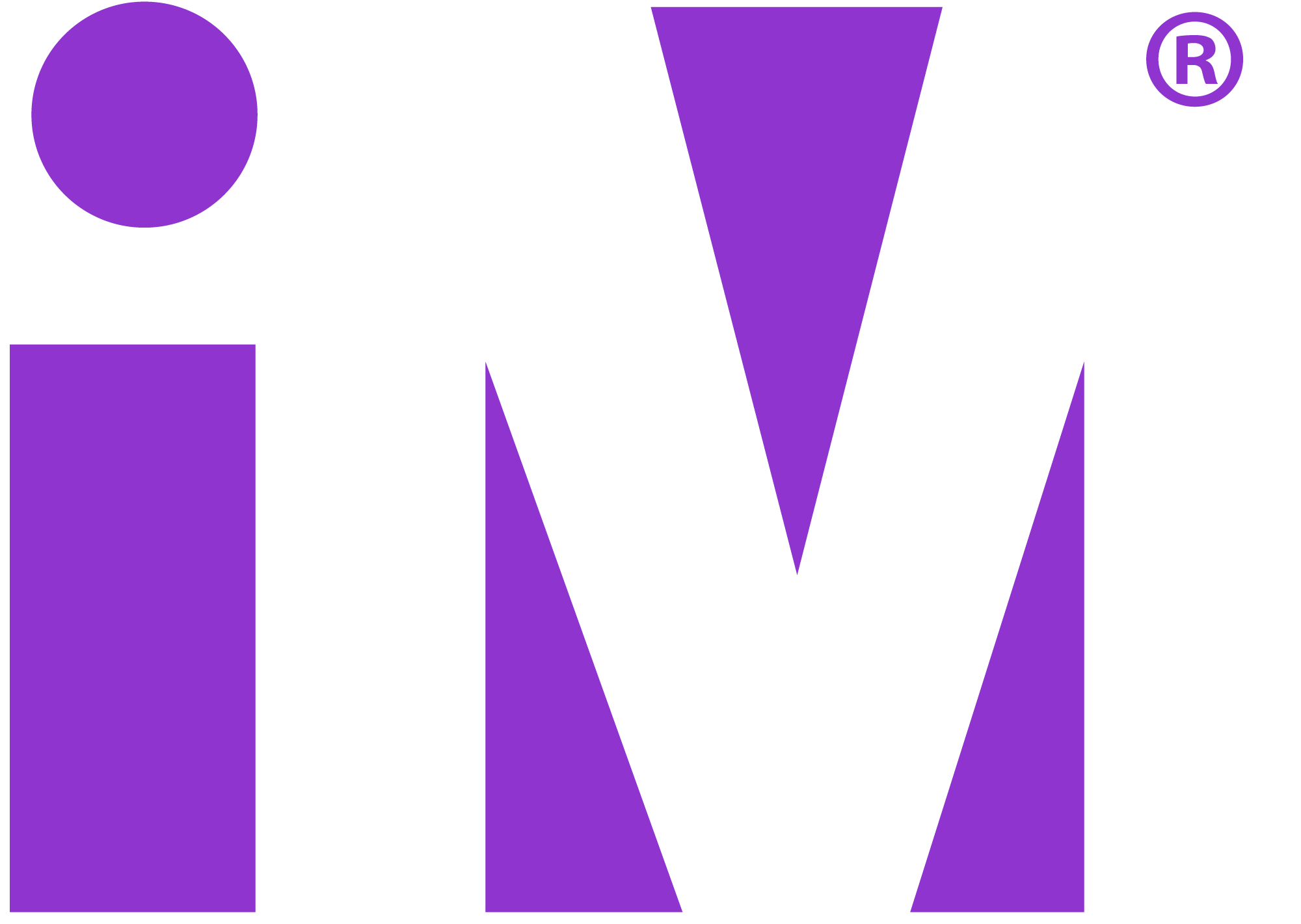 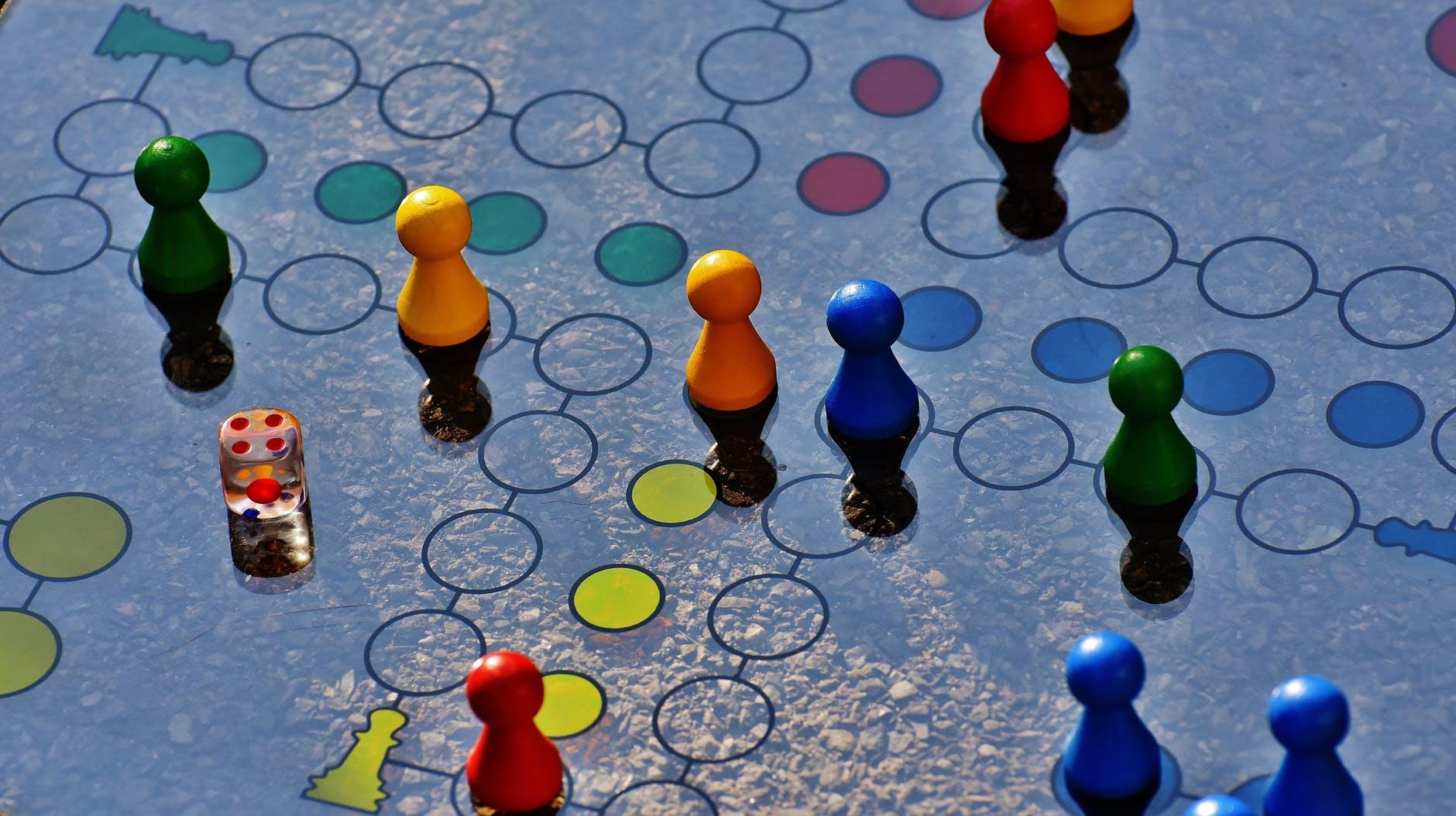 Launch
What do you notice?
What do you wonder?
[Speaker Notes: Link to the Picture]
Talking Math
Day 9
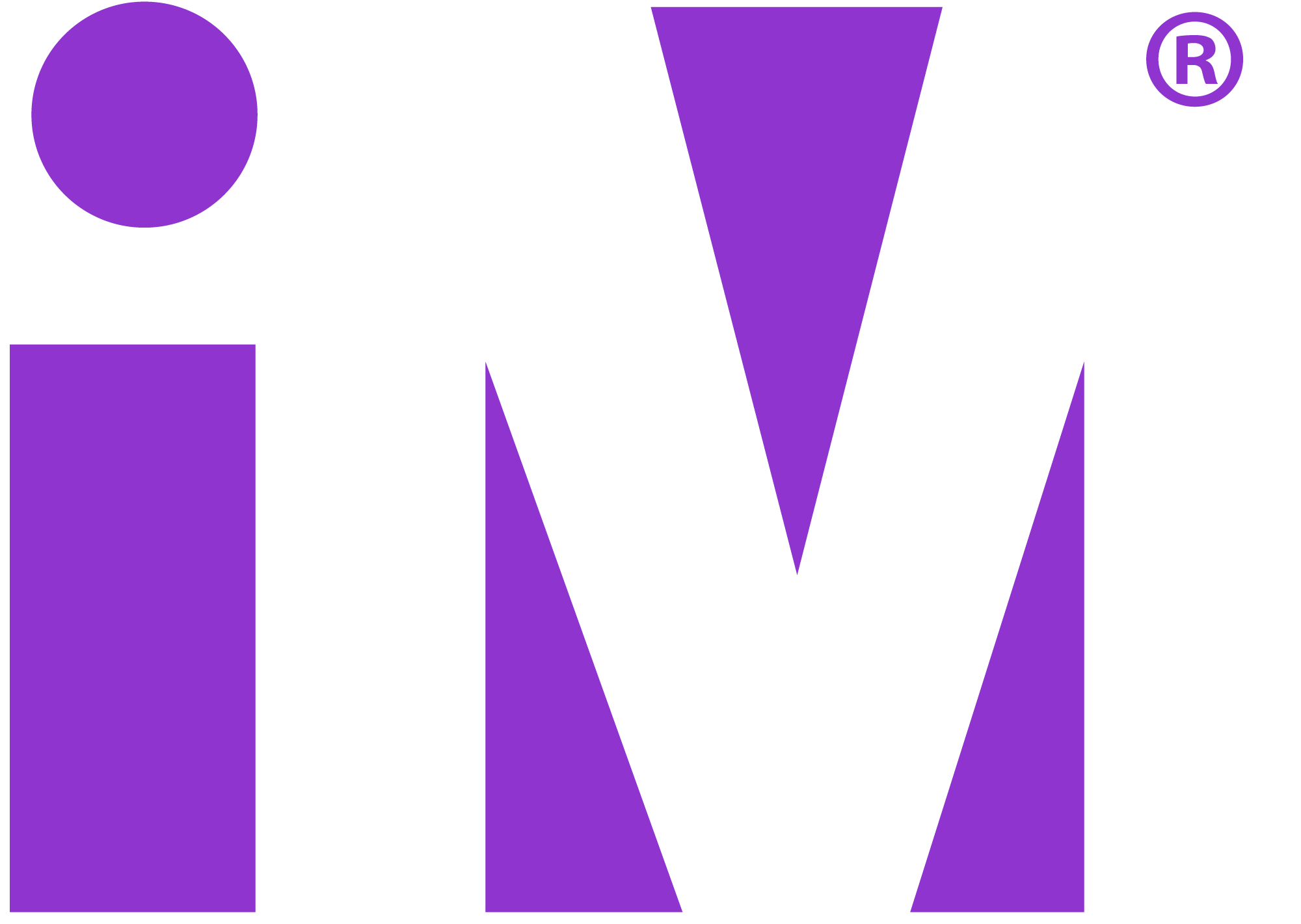 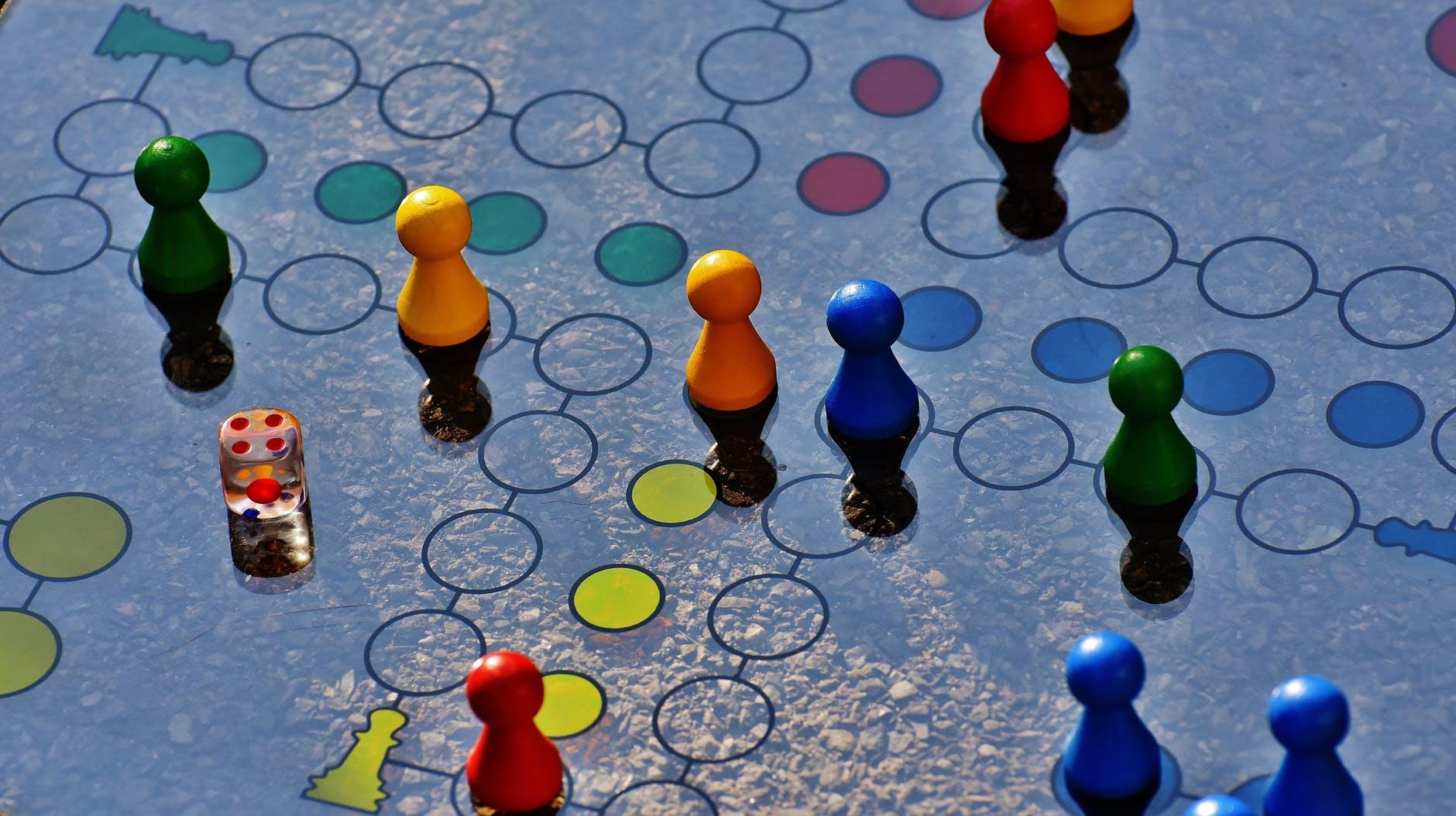 [Speaker Notes: After the image: 
Make up a game to play at home with your family. What will you call the game? What will you use for game pieces? Can you create a game board? Consider using dice or cards to make moves. Once you decide the rules of your game, play the game with your family.
When you play games at home, use a data display to record the number of games each player wins.
What are some games that involve mathematics? Send us the names of your favorites!
Recommended reading with a task. 

Link to the Picture]
Talking Math
Day 10
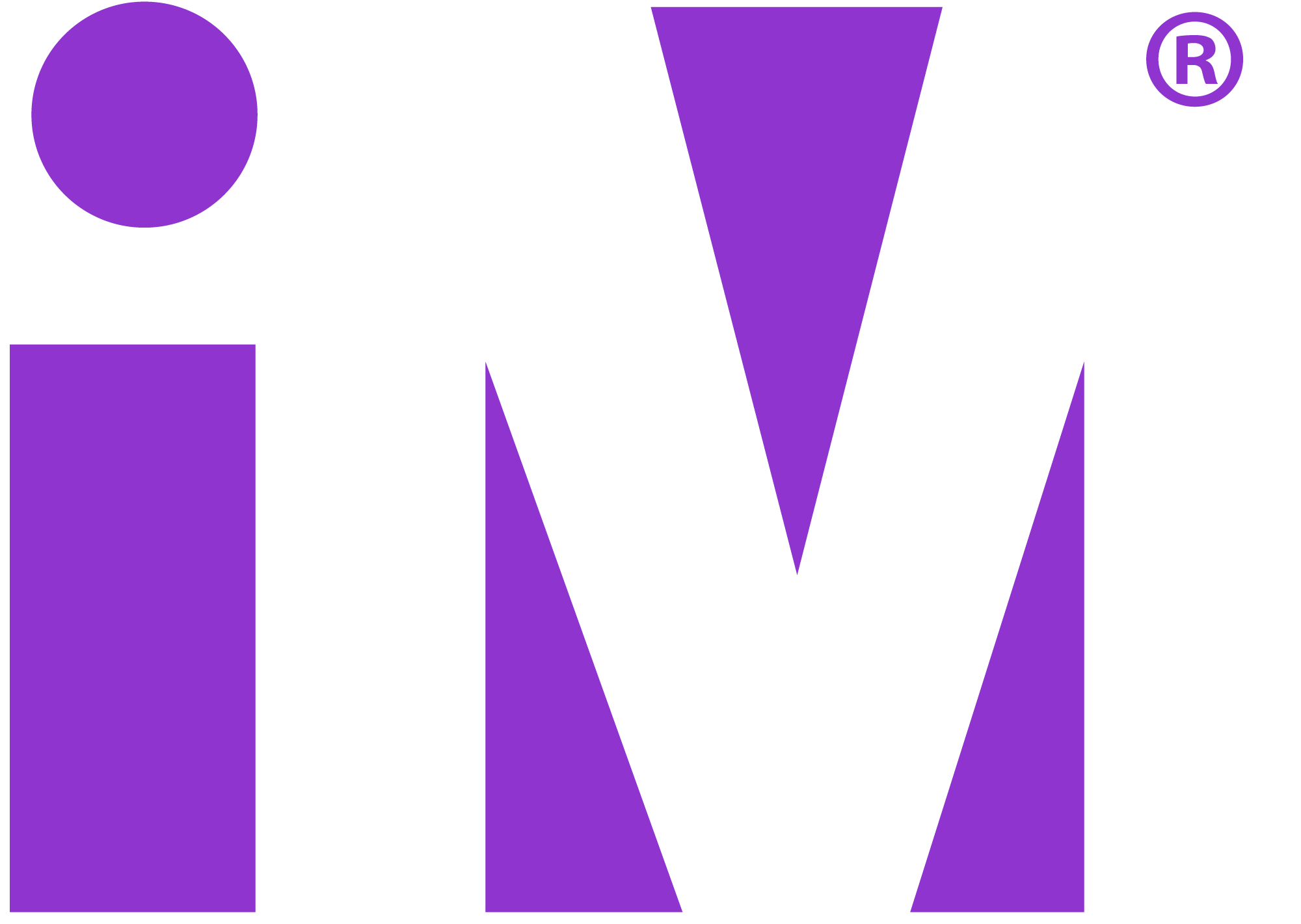 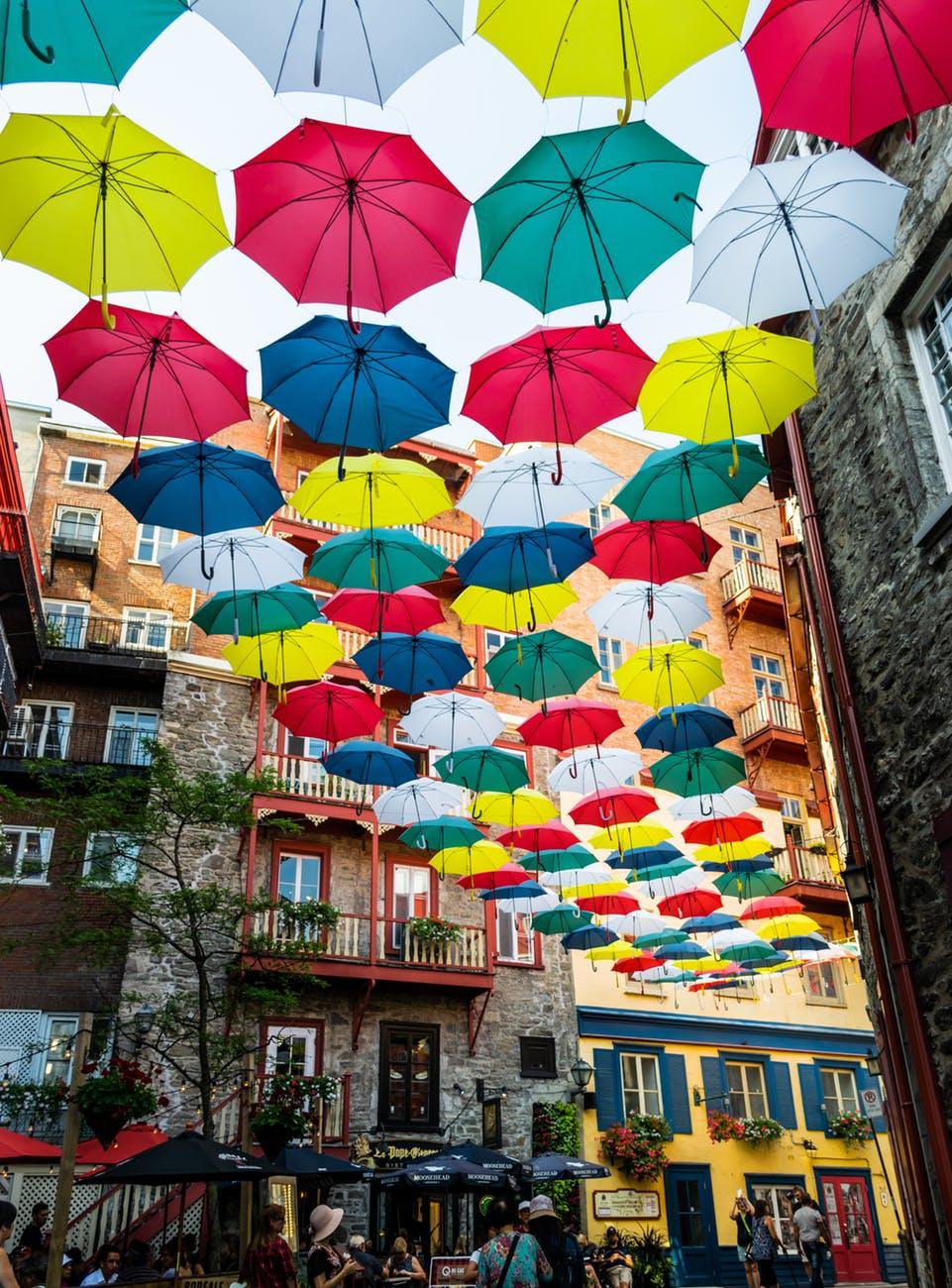 Launch
What math questions could you ask about this picture?
[Speaker Notes: Link to the Picture]
Talking Math
Day 10
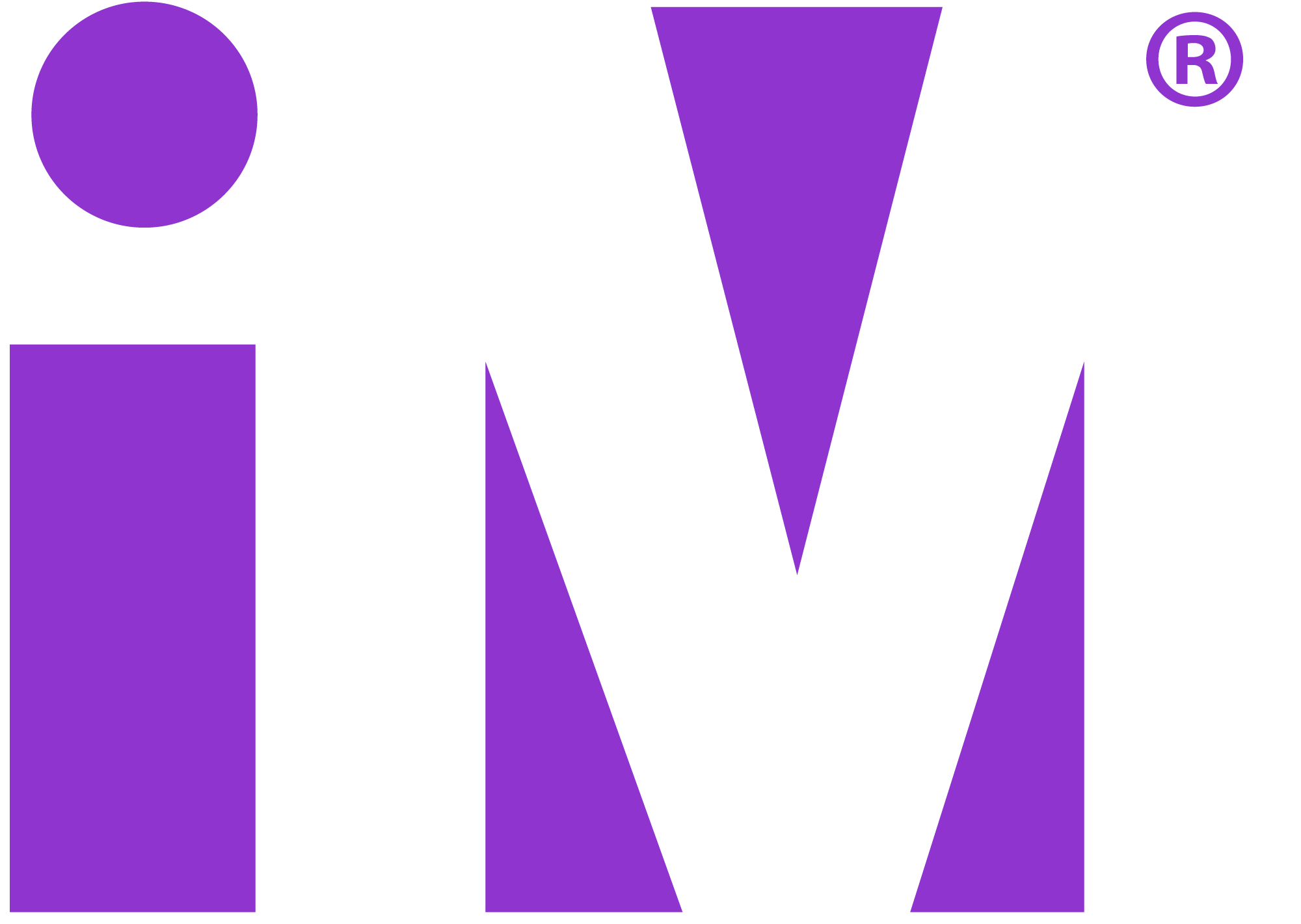 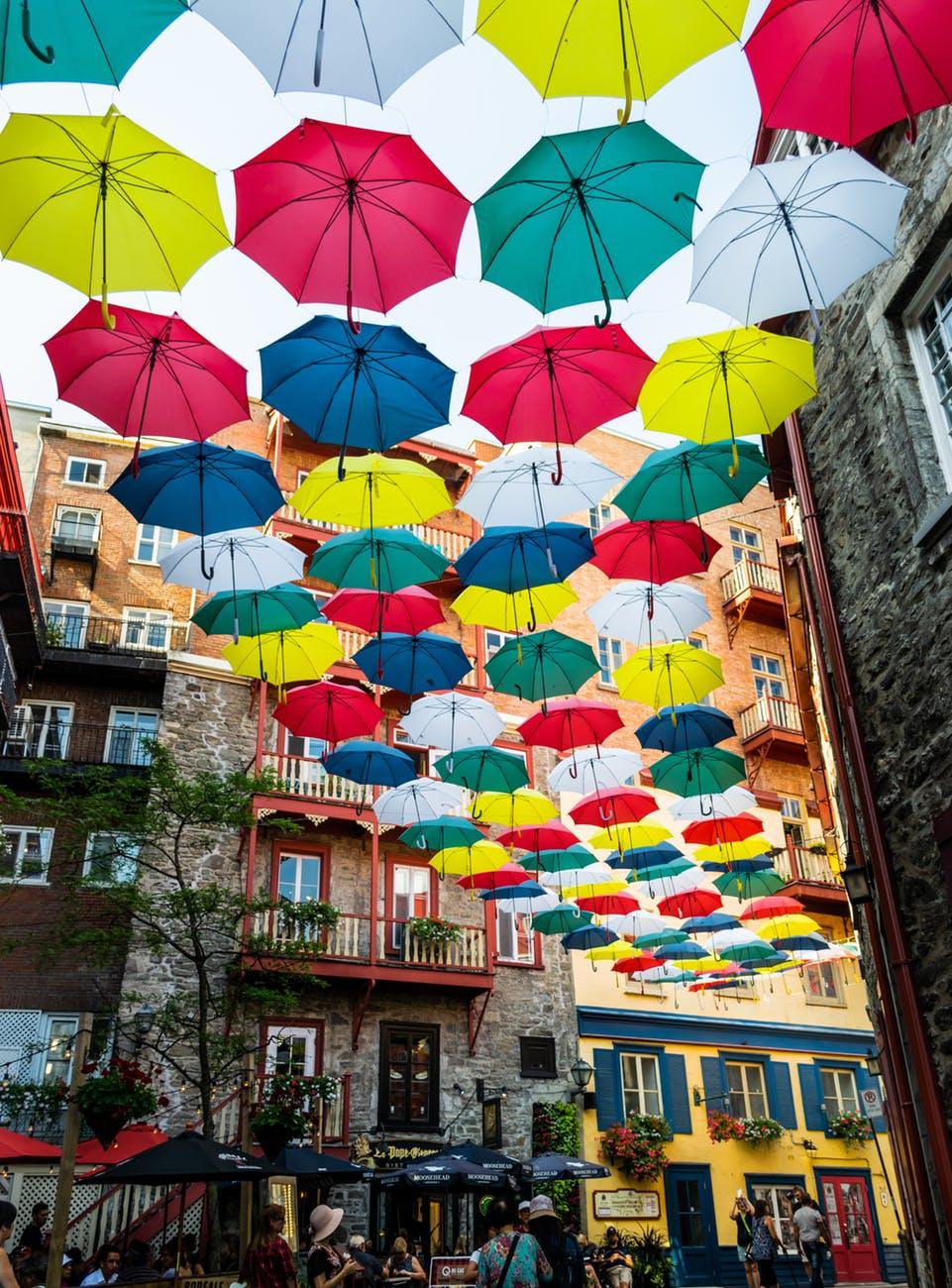 [Speaker Notes: After the image:
Multiplication Matching Game
Make an array  pattern with some objects at home. ( Suggestions: coins, buttons, spoons) How many different ways can you arrange the objects?
What kind of angles do you see in the picture? How does an umbrella connect to what you know about circles and angles?
Learn more about umbrellas here. What mathematical questions can you ask about the history of umbrellas? What geometry questions can you ask about the shape of an umbrella? 
There are many amazing images of umbrellas out there. Find an image of umbrellas and write your own math questions about them. 

Link to the Picture]
Talking Math
Day 11
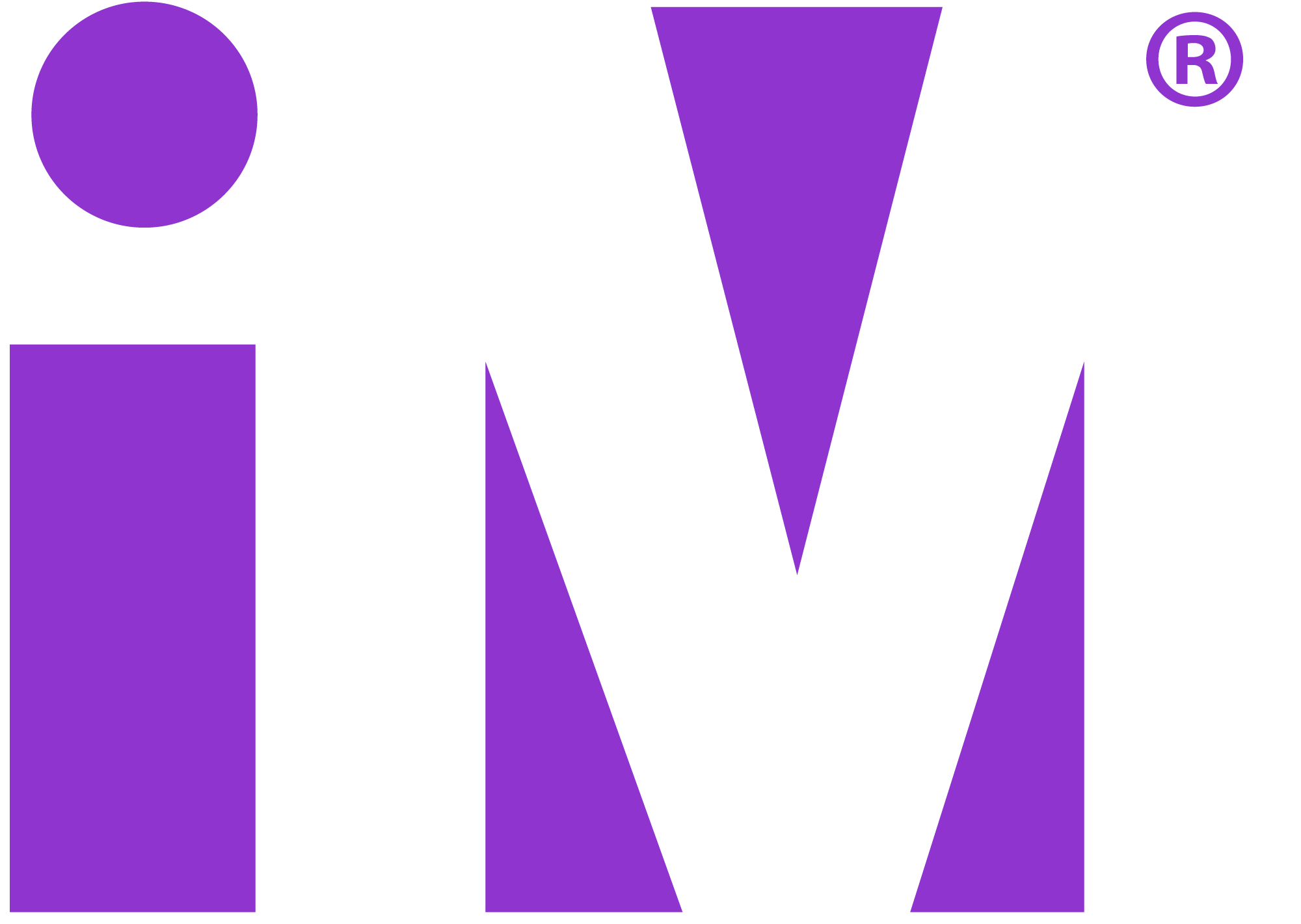 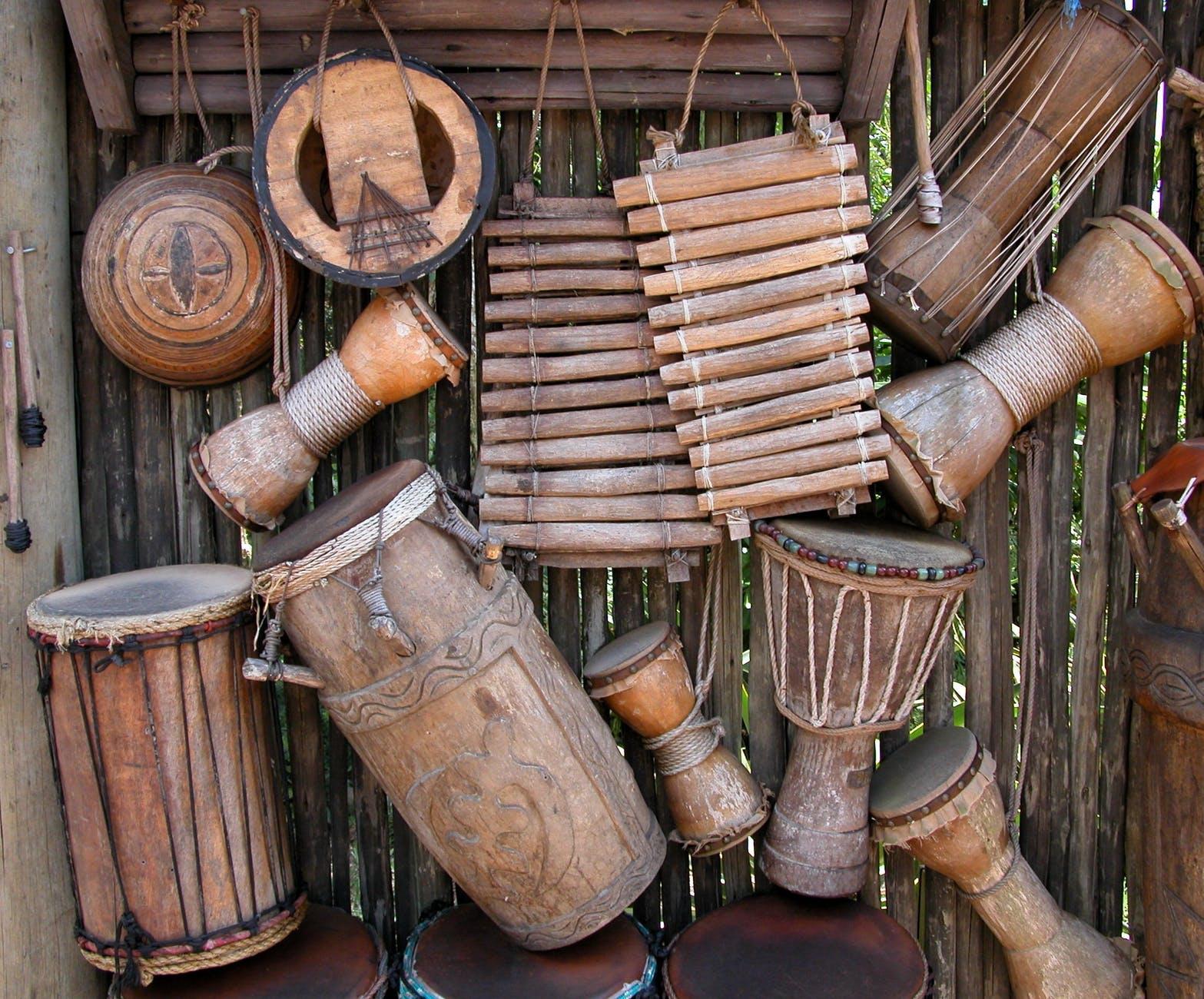 Launch
What does this picture remind you of?
[Speaker Notes: Link to the Image]
Talking Math
Day 11
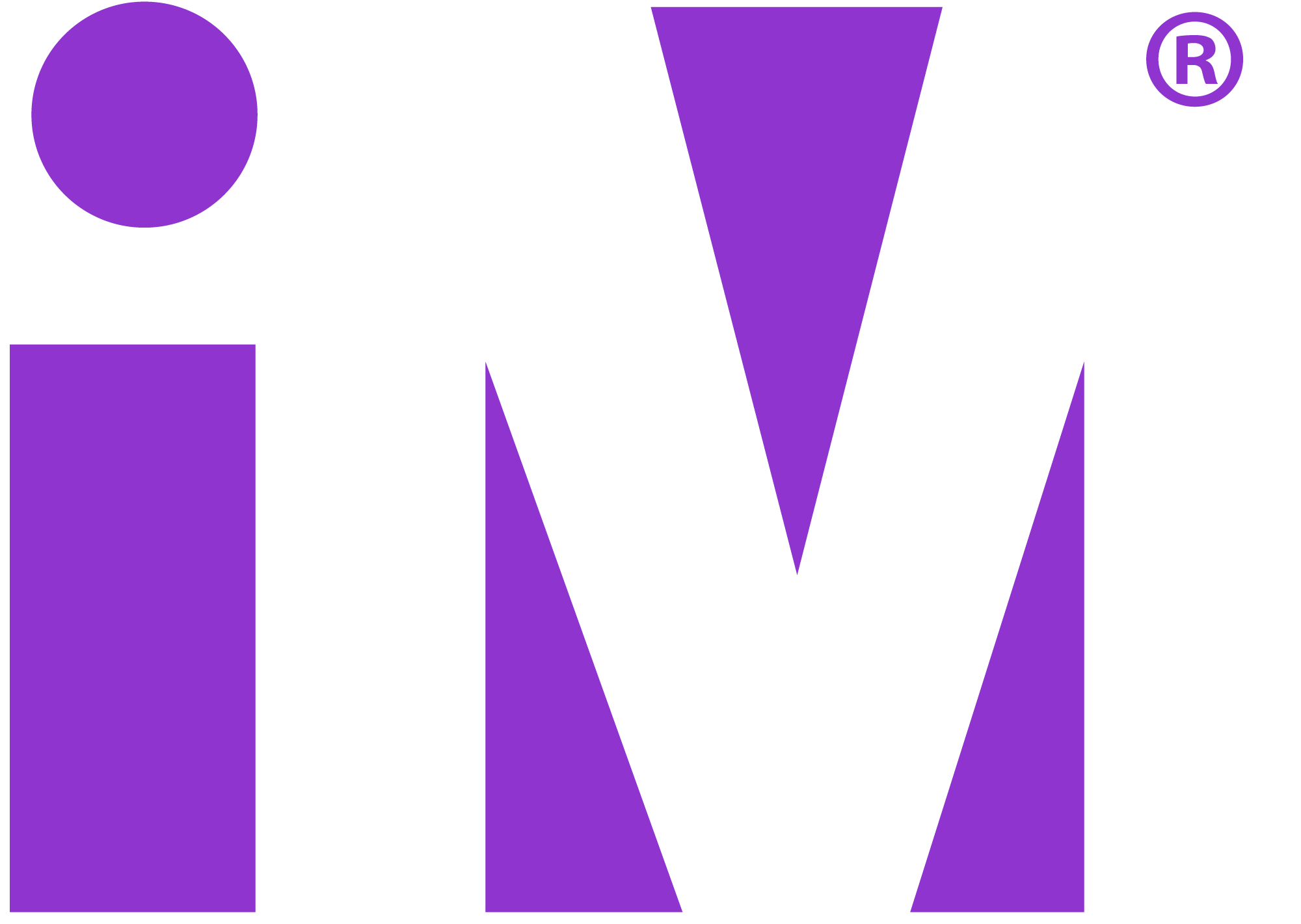 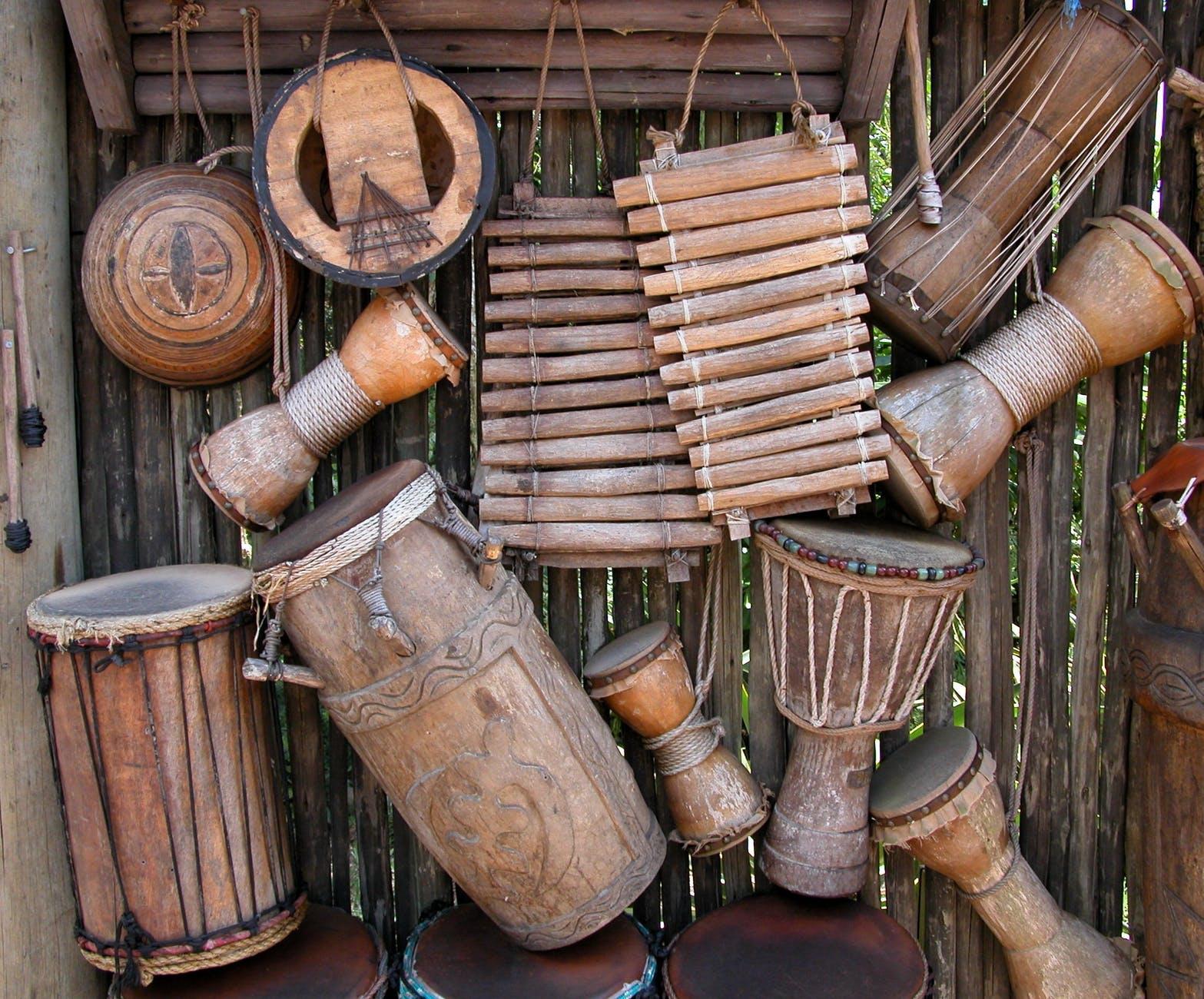 [Speaker Notes: After the image: 
Read more fascinating facts about drums here.
Learn about an xylophone here. 
Sketch a plan for an instrument you can make using things around you. List your materials. Make the instrument if you can. 
Measure the different lengths of the instruments with a ruler. What unit did you use? Display your data. 
Find something around you that relates to the math you saw in the image. Take a picture or shoot a video. Send it our way!


Link to the Image]
Talking Math
Day 12
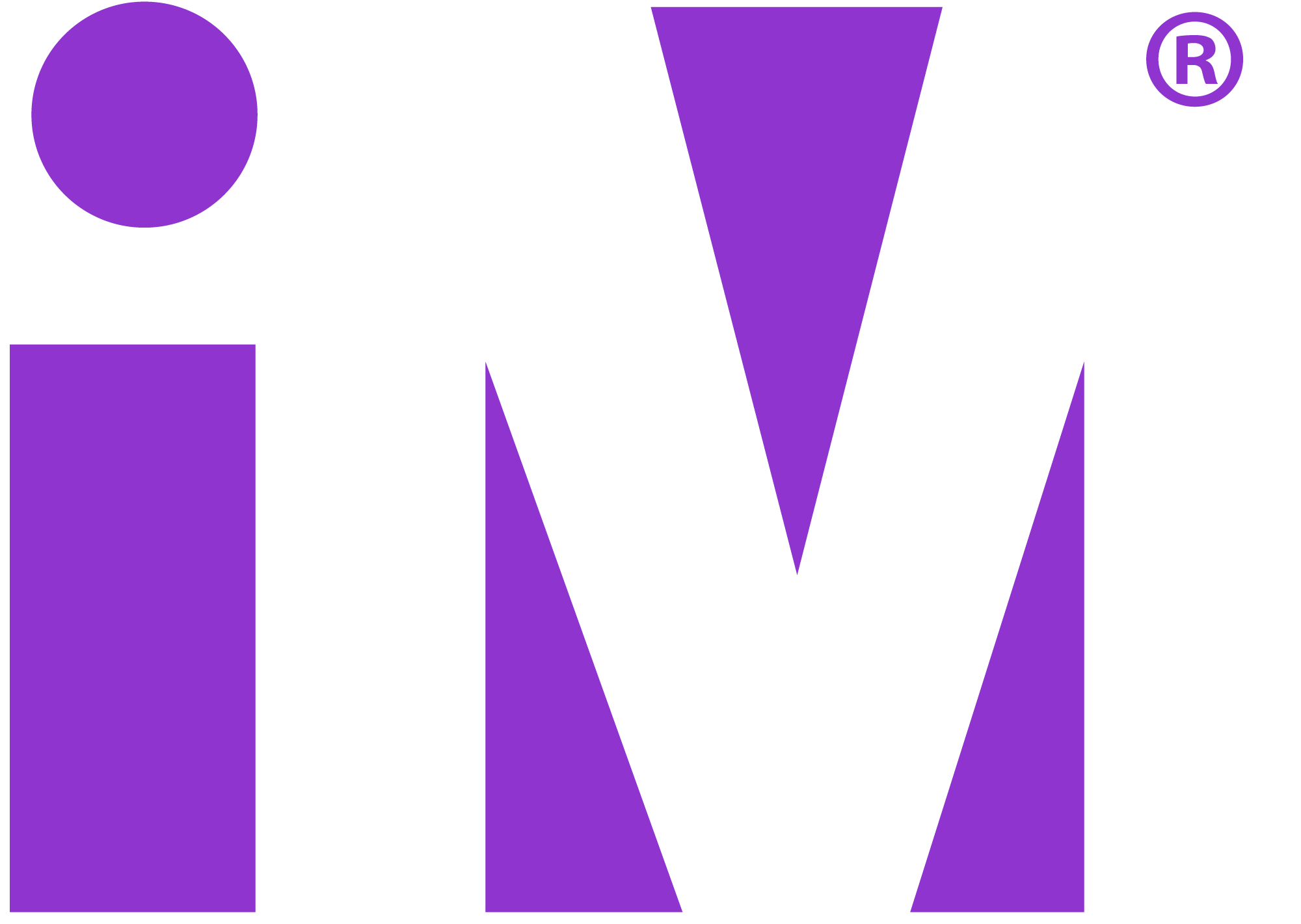 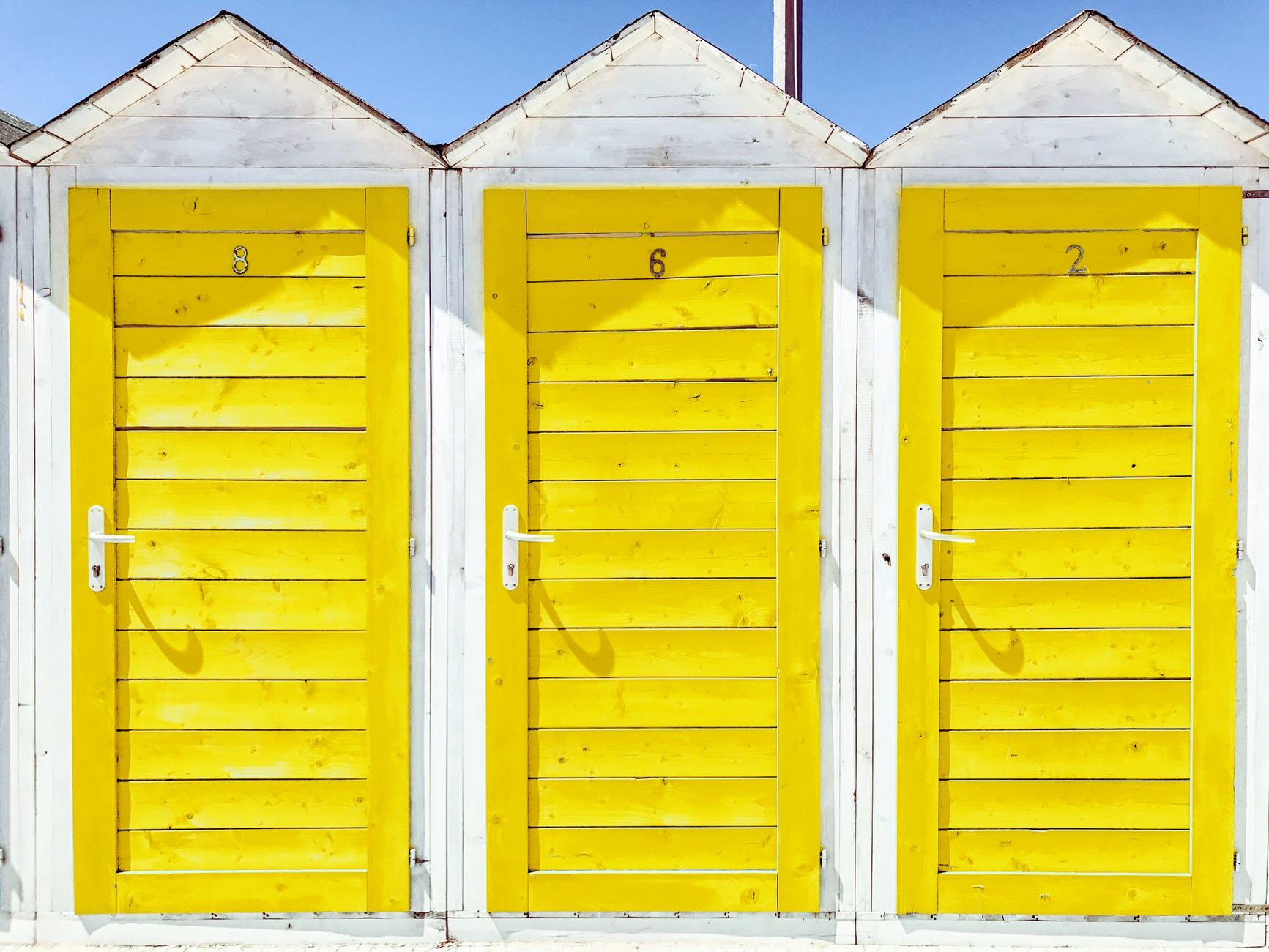 Launch
Where do you see math in the picture?
[Speaker Notes: Link to the image]
Talking Math
Day 12
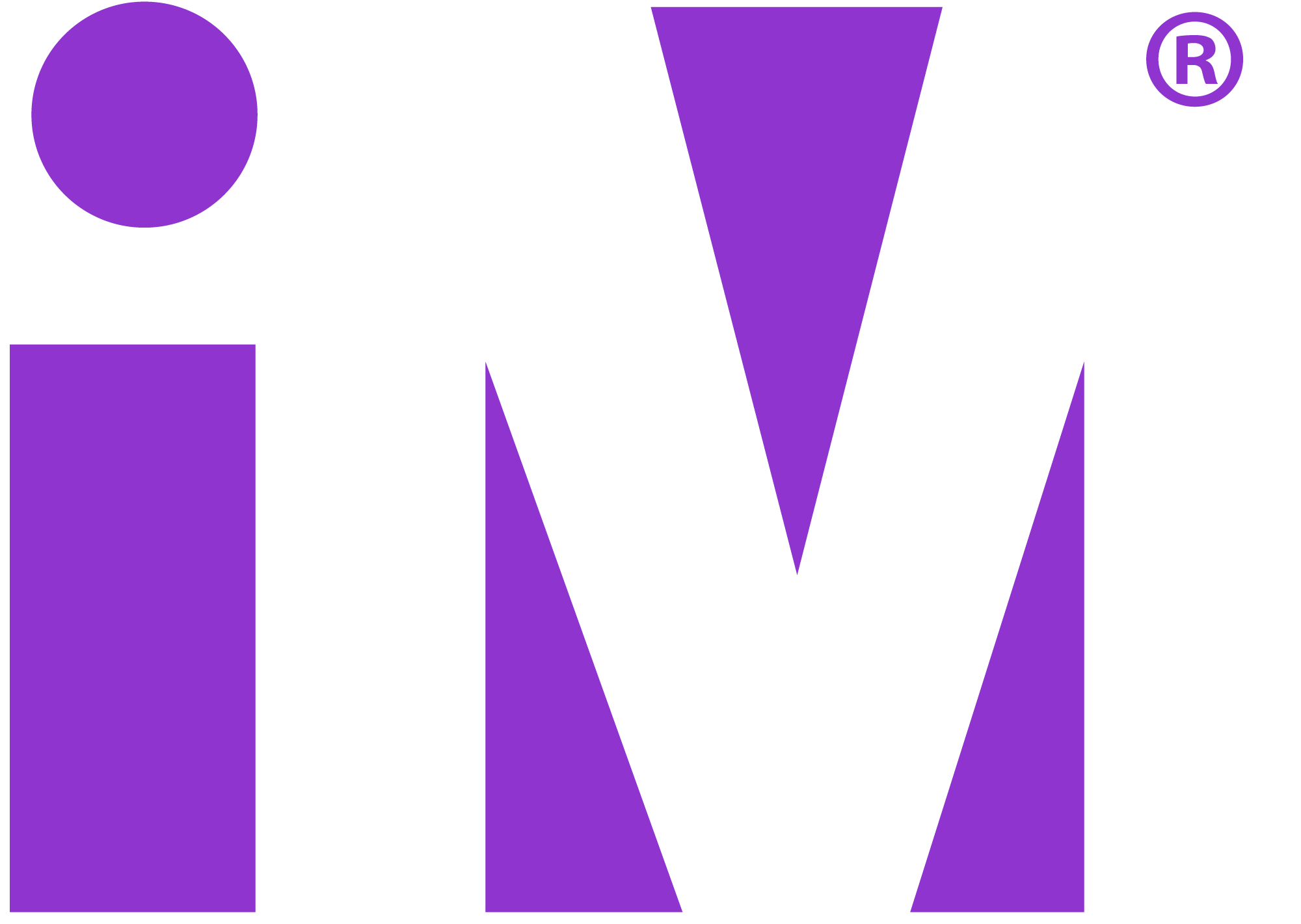 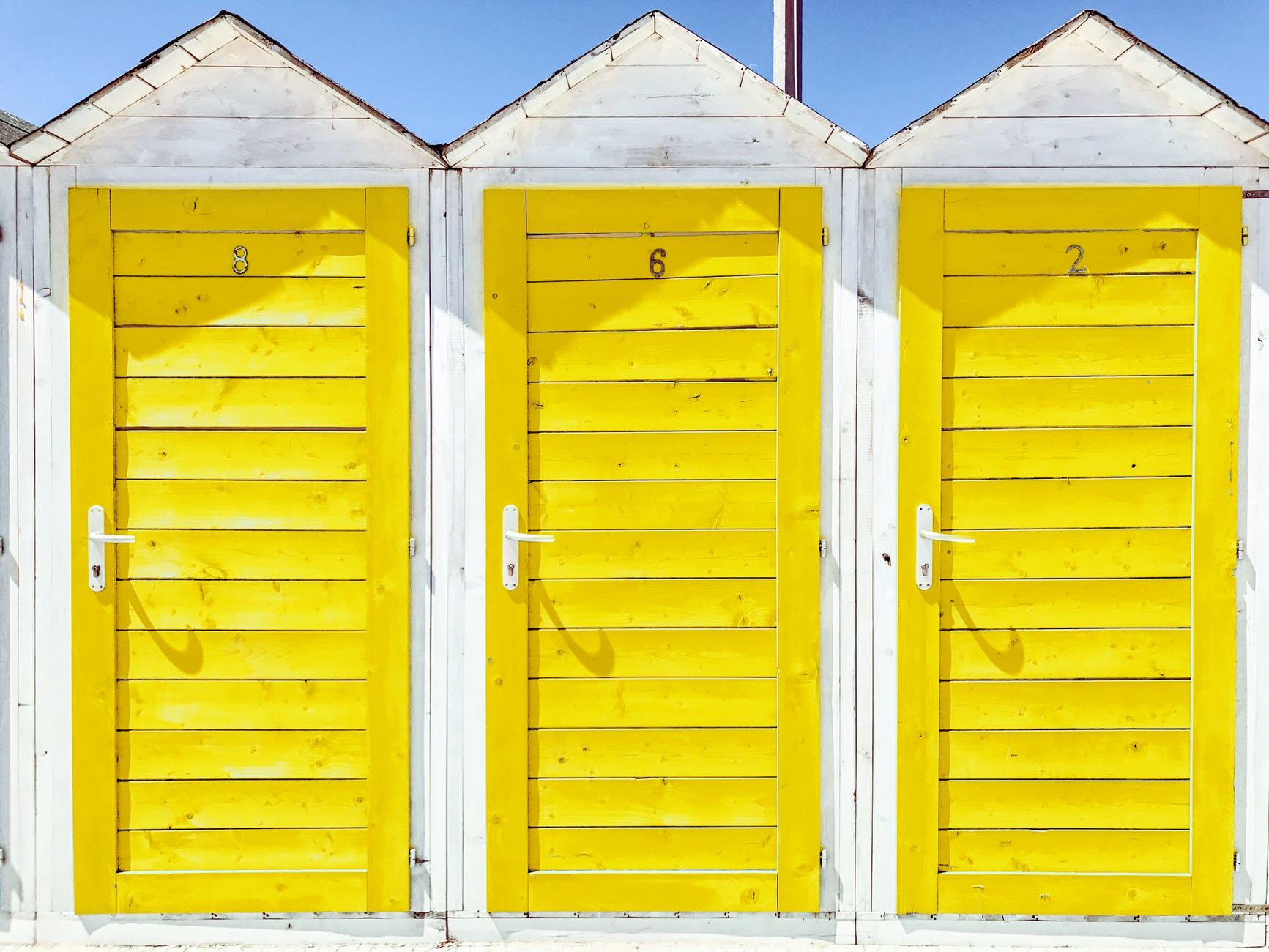 [Speaker Notes: After the image: 
Describe the different doors you see around you, inside and outside. Which door are your favorite and why? 
If you were to build a new door, where would you put it and what would you build it with?
If you could decorate a door to match your favorite book, what would you put on the door and why?
Related picture book: Door by Ji-Hyeon Lee
Find something around you that relates to the math you saw in the image. Take a picture or shoot a video. Send it our way!


Link to the image]
Talking Math
Day 13
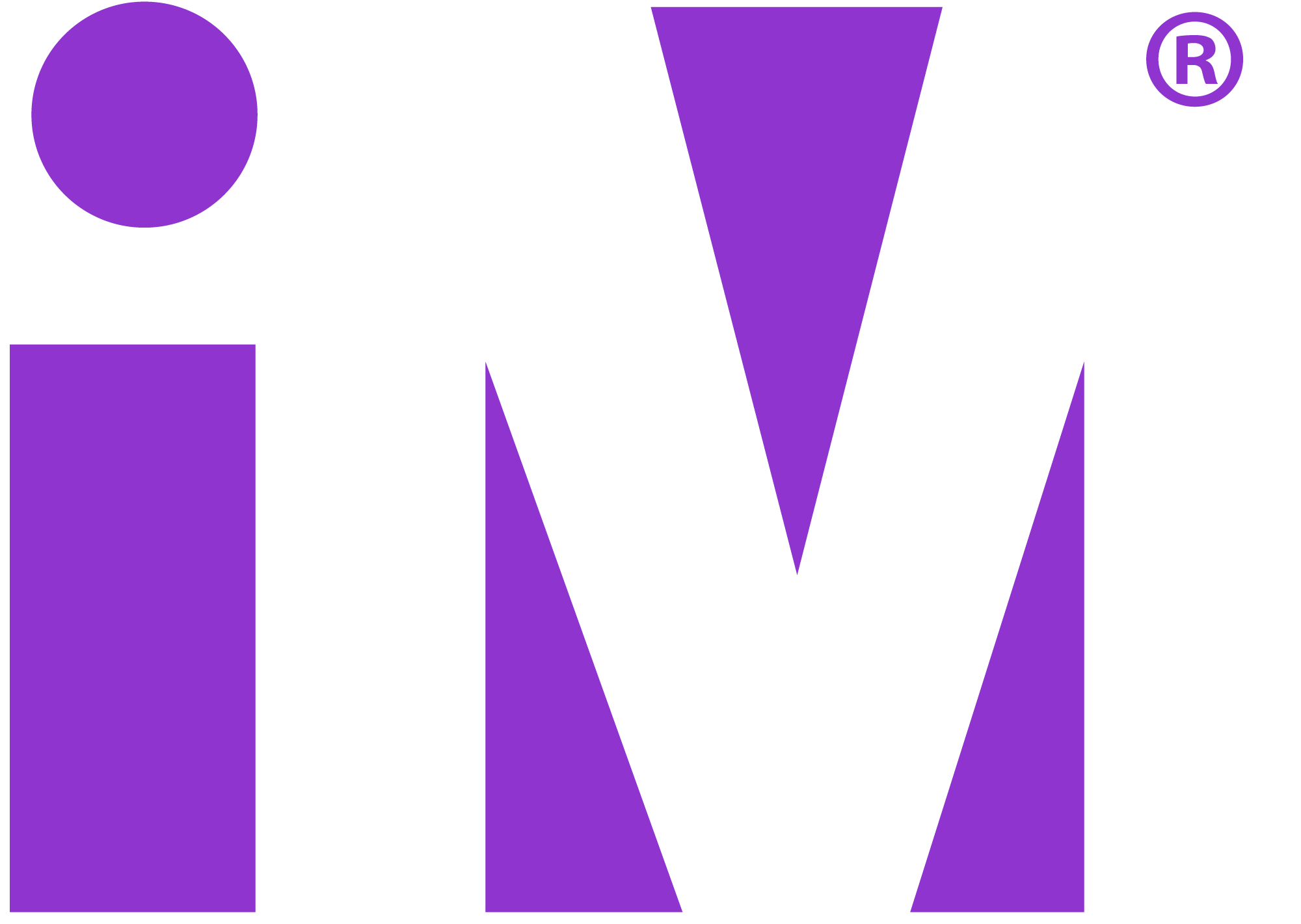 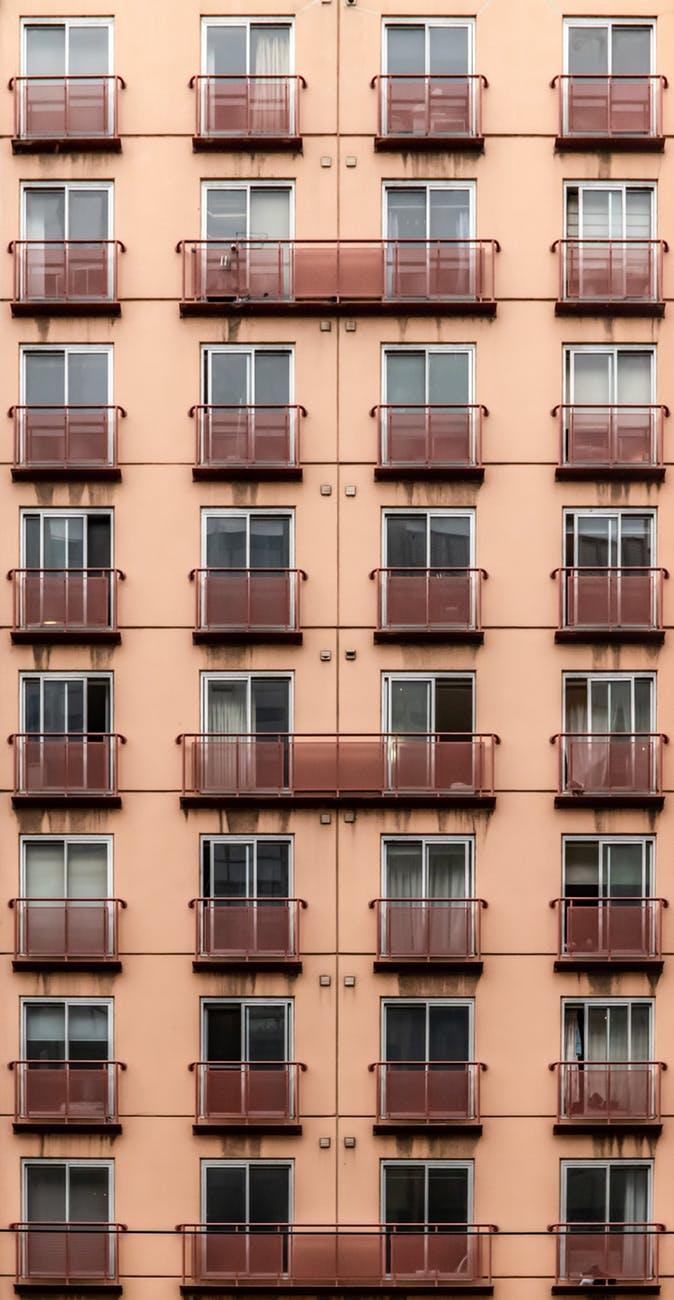 Launch
What patterns do you notice in the picture?
[Speaker Notes: Link to the image]
Talking Math
Day 13
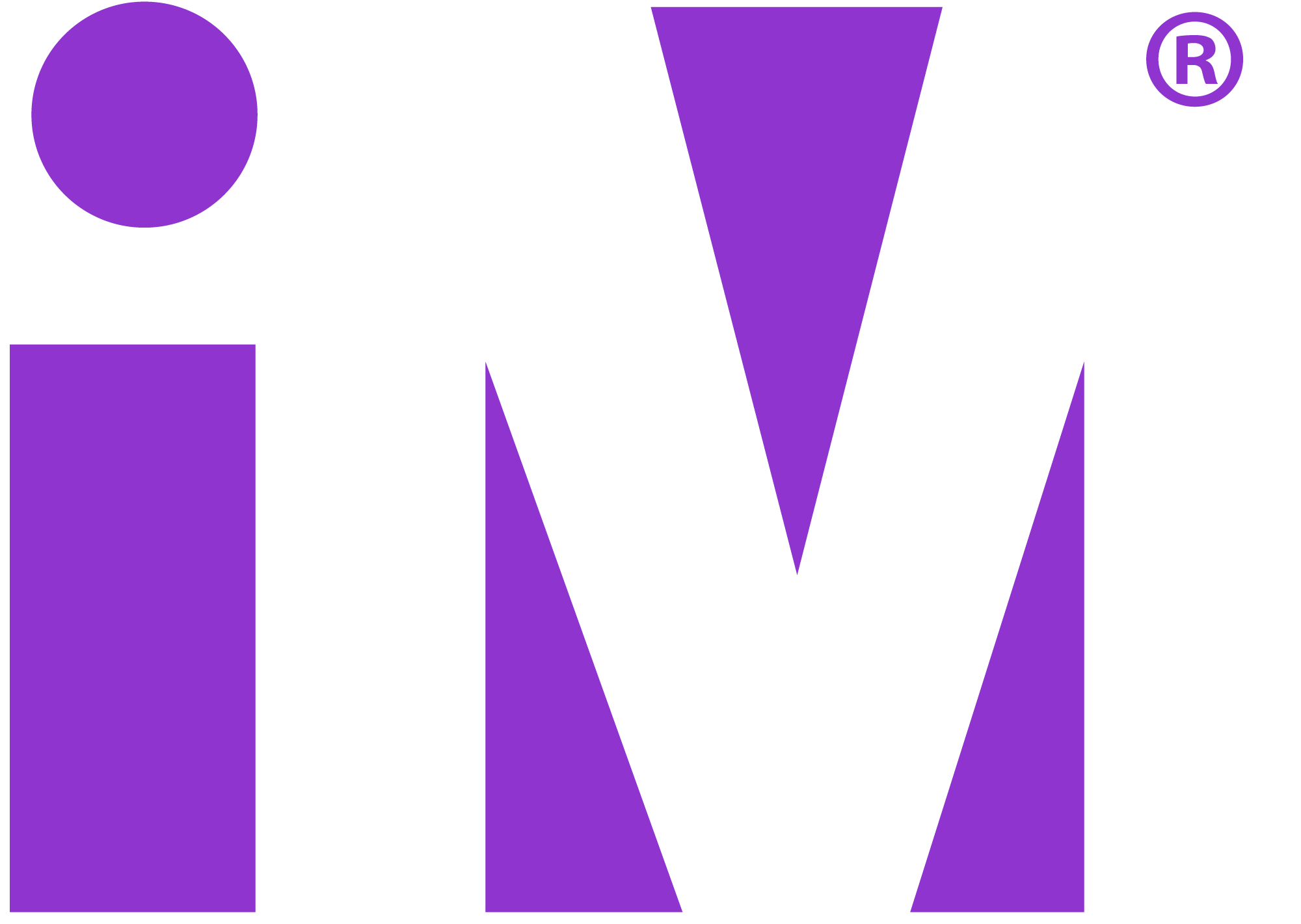 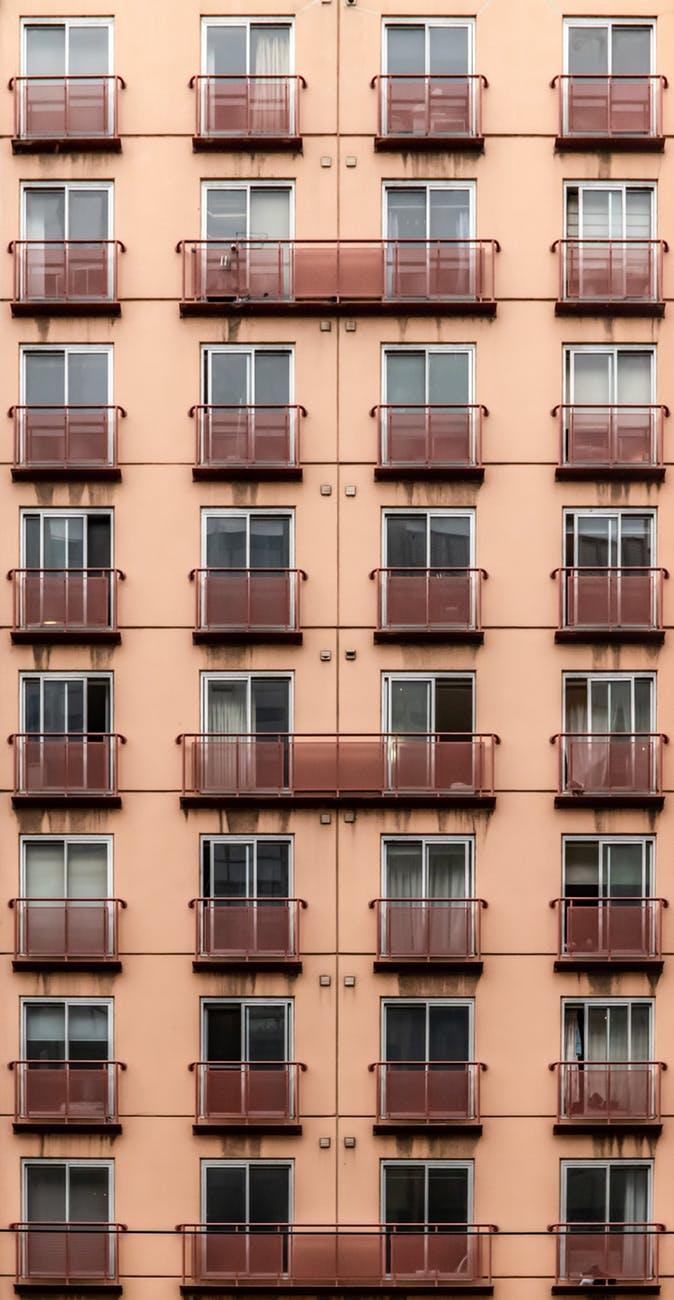 [Speaker Notes: After the image: 
Look for and sketch arrays you see in your home or in your neighborhood.
Grade 3: Try out this task about multiplication!
What other things can you count in this image? How would you count them? How many of them are there?
Draw a picture of another type of building you have seen that looks the same or different than this one. 

Link to the image]
Talking Math
Day 14
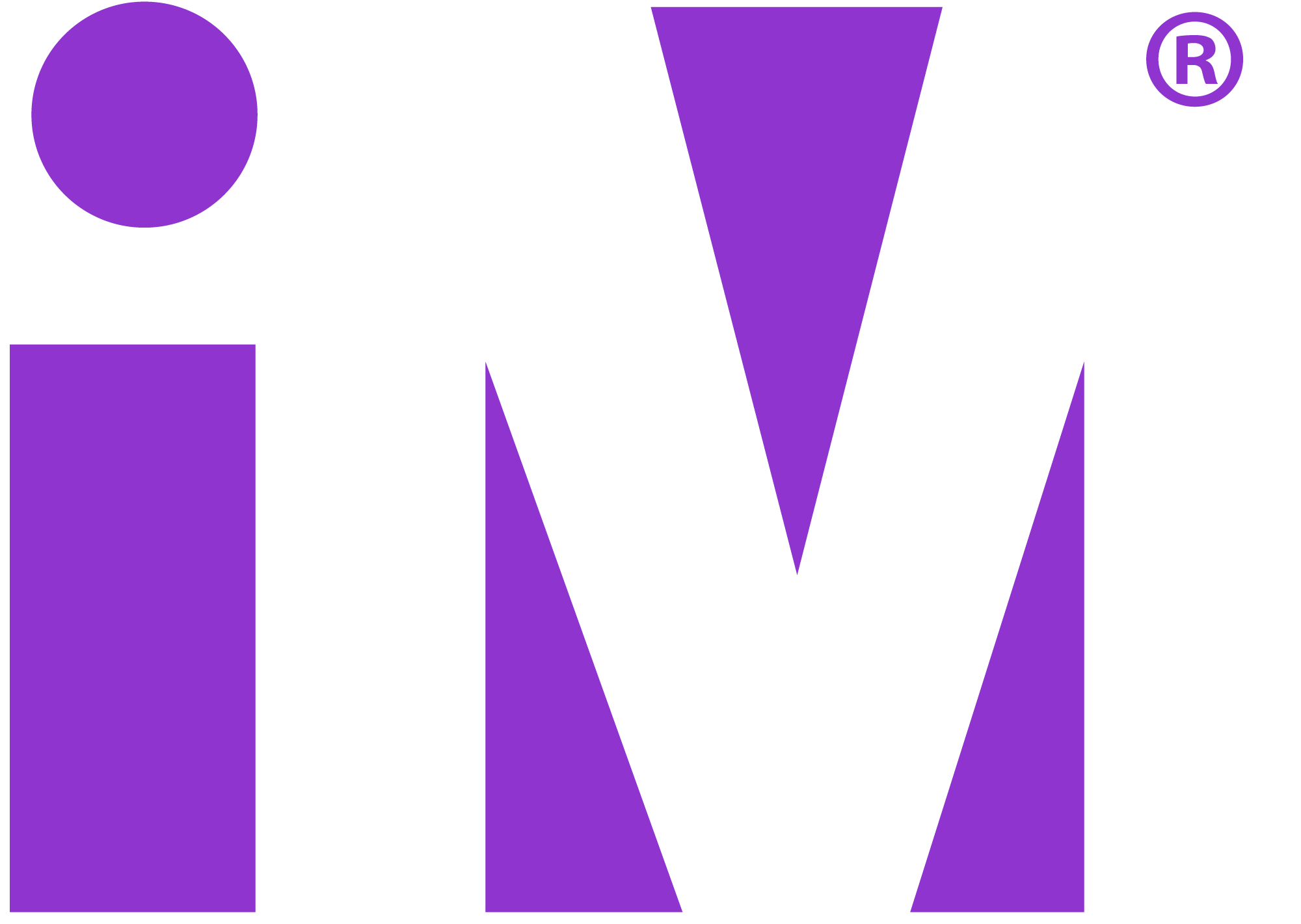 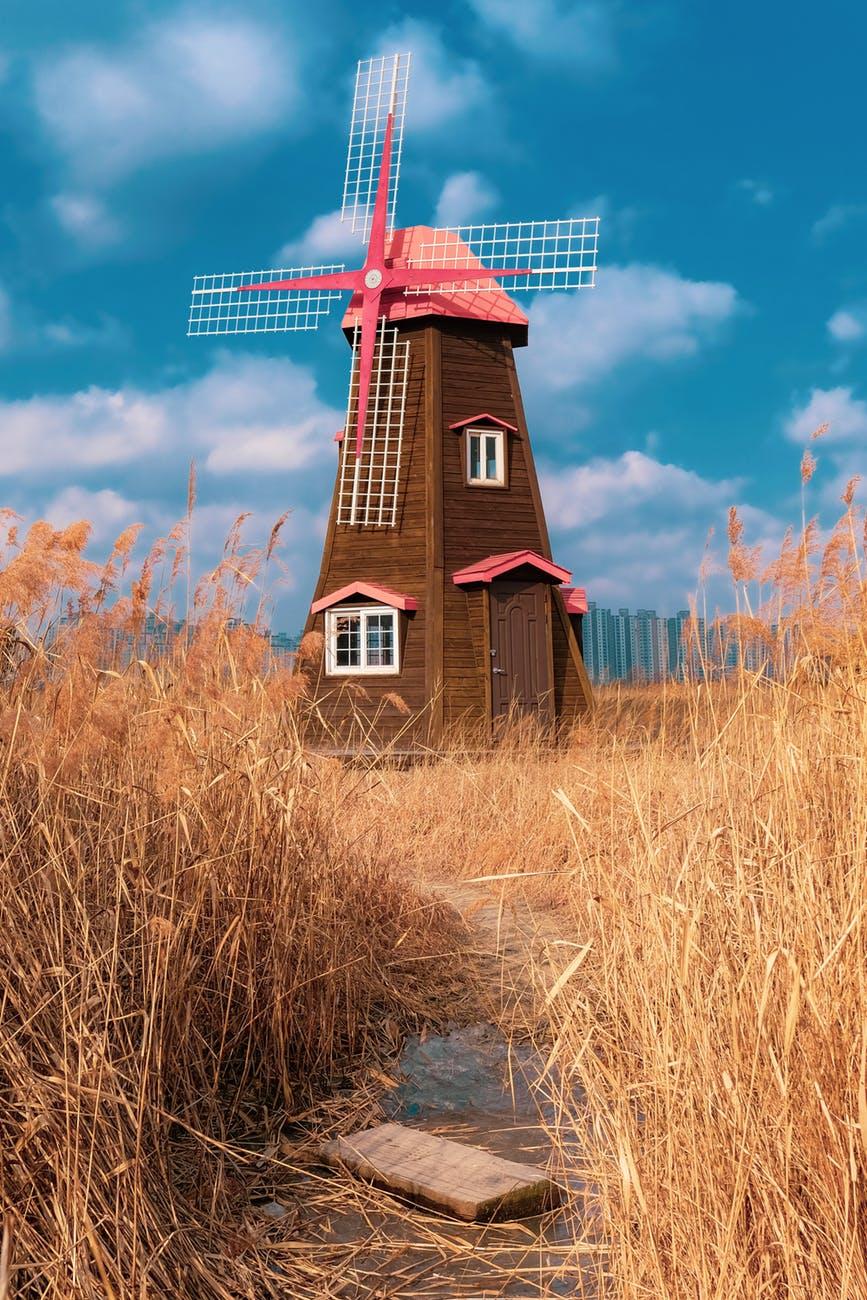 Launch
Describe what you think you might see if you walked inside the windmill.
[Speaker Notes: Link to the image]
Talking Math
Day 14
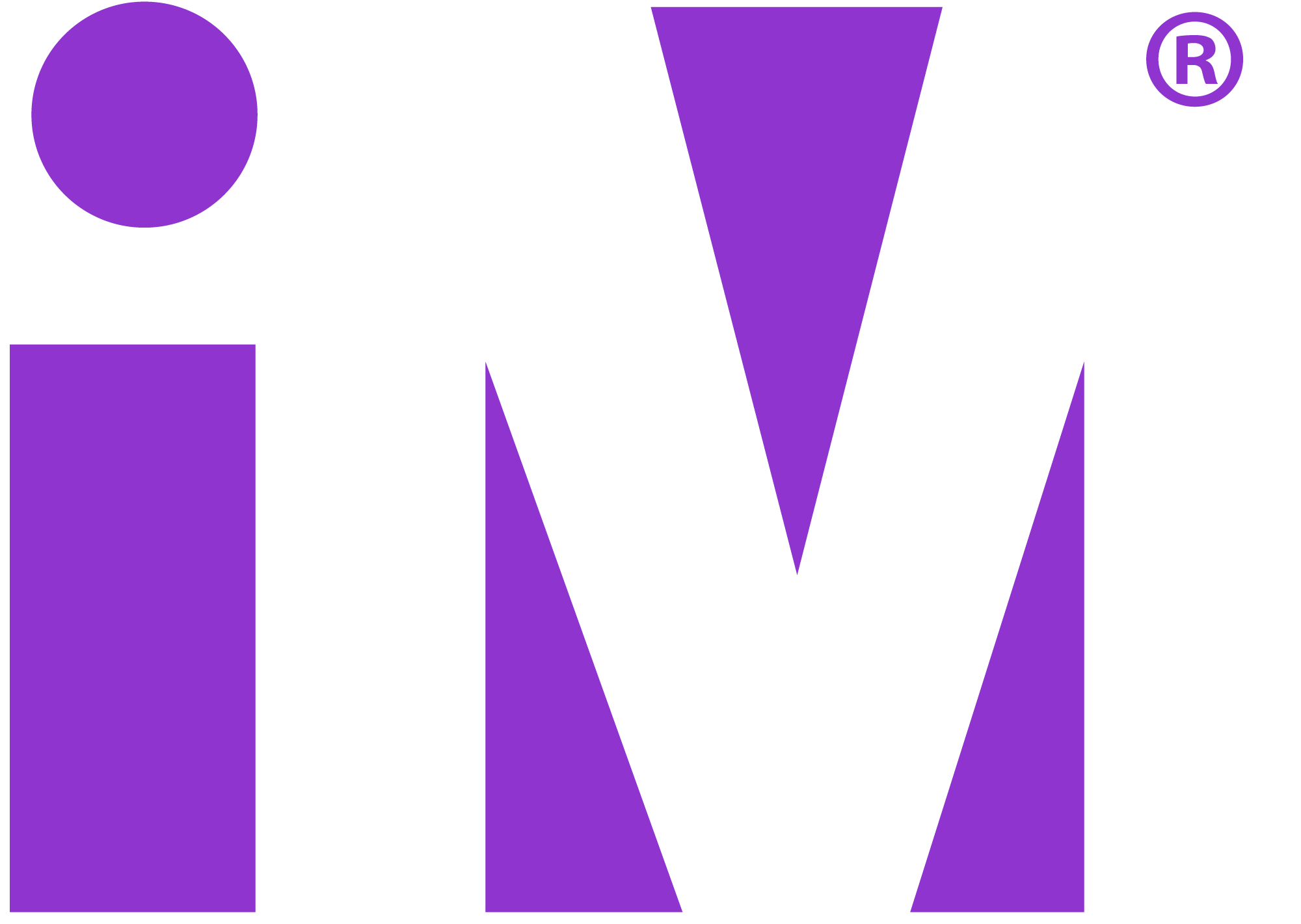 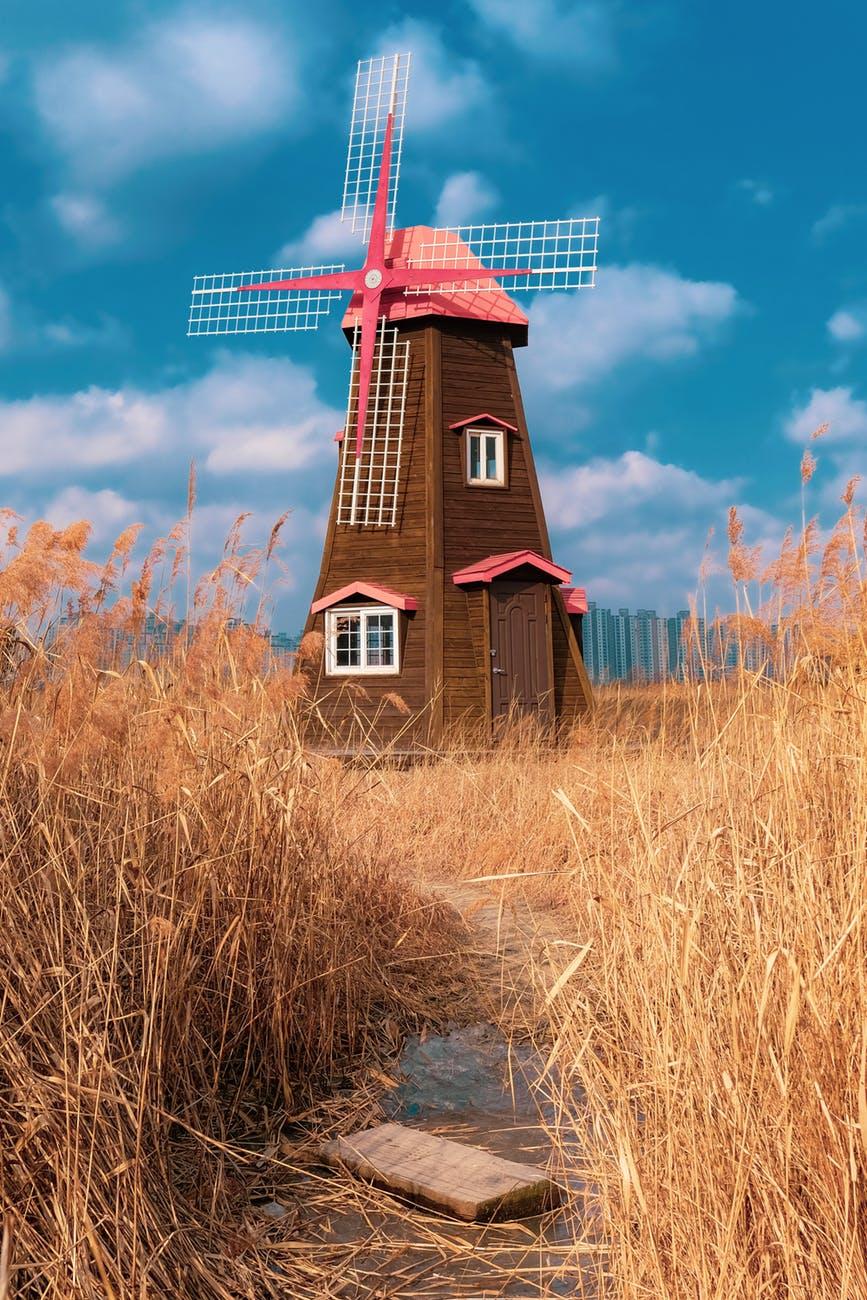 [Speaker Notes: After the image: 
Make a model of a windmill with things you have around you.
Windmills have been used for hundreds of years. Read more about their history here. 
Windmills have been used in countries all over the world. Sketch a map of the world and use a symbol to show the locations of windmills in history.

Link to the image]
Talking Math
Day 15
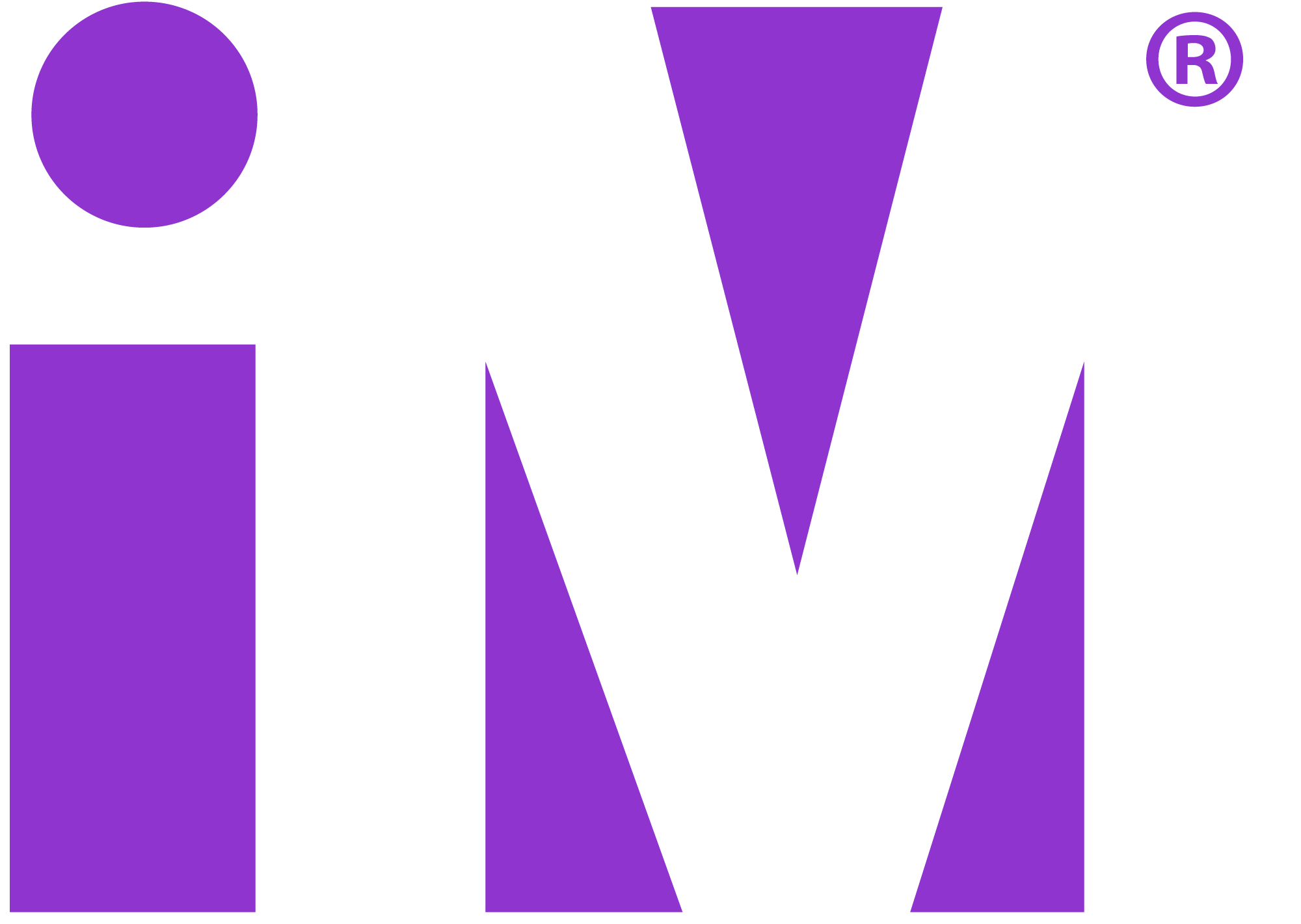 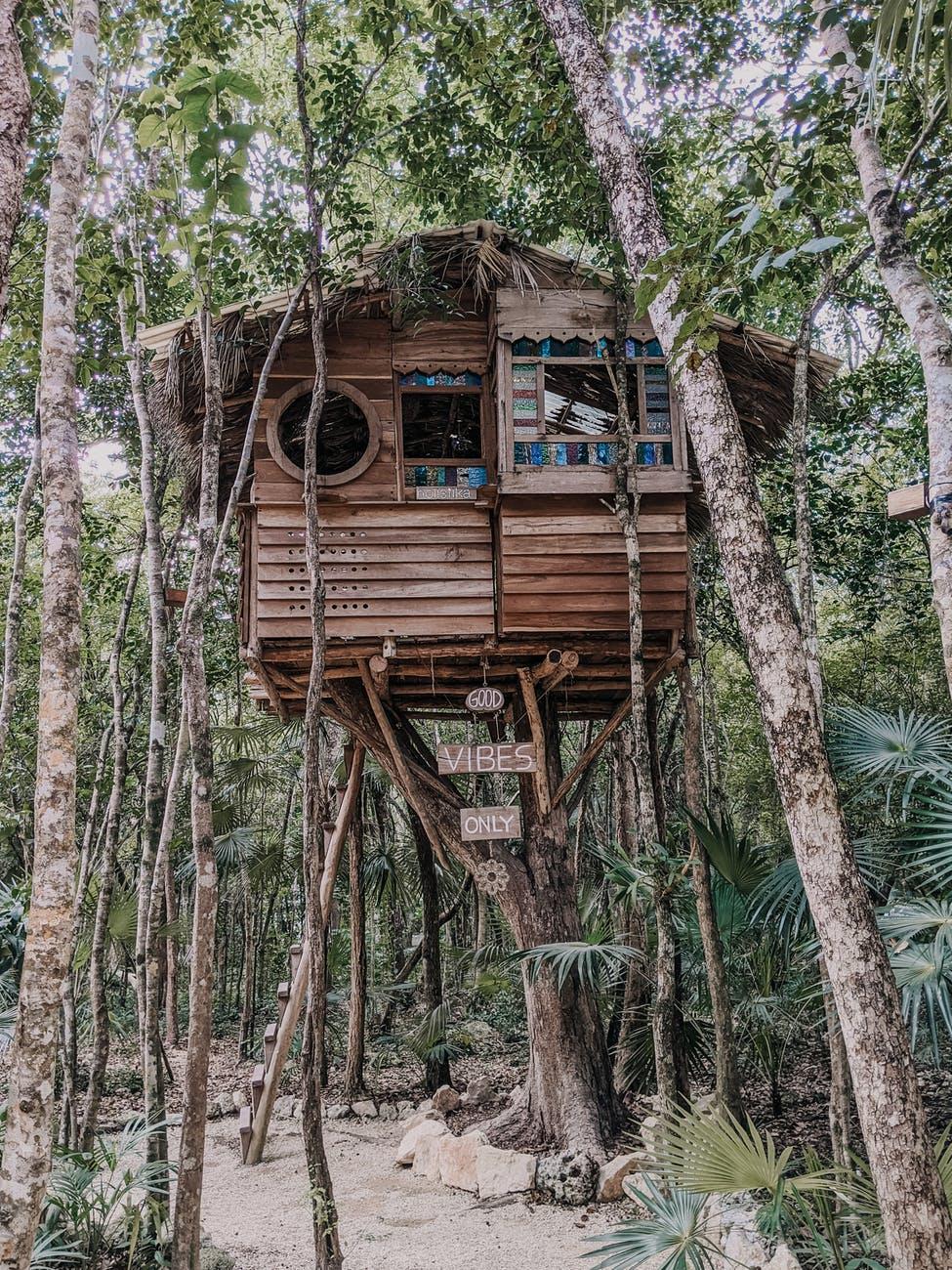 Launch
What do you notice?
What do you wonder?
[Speaker Notes: Link to the image]
Talking Math
Day 15
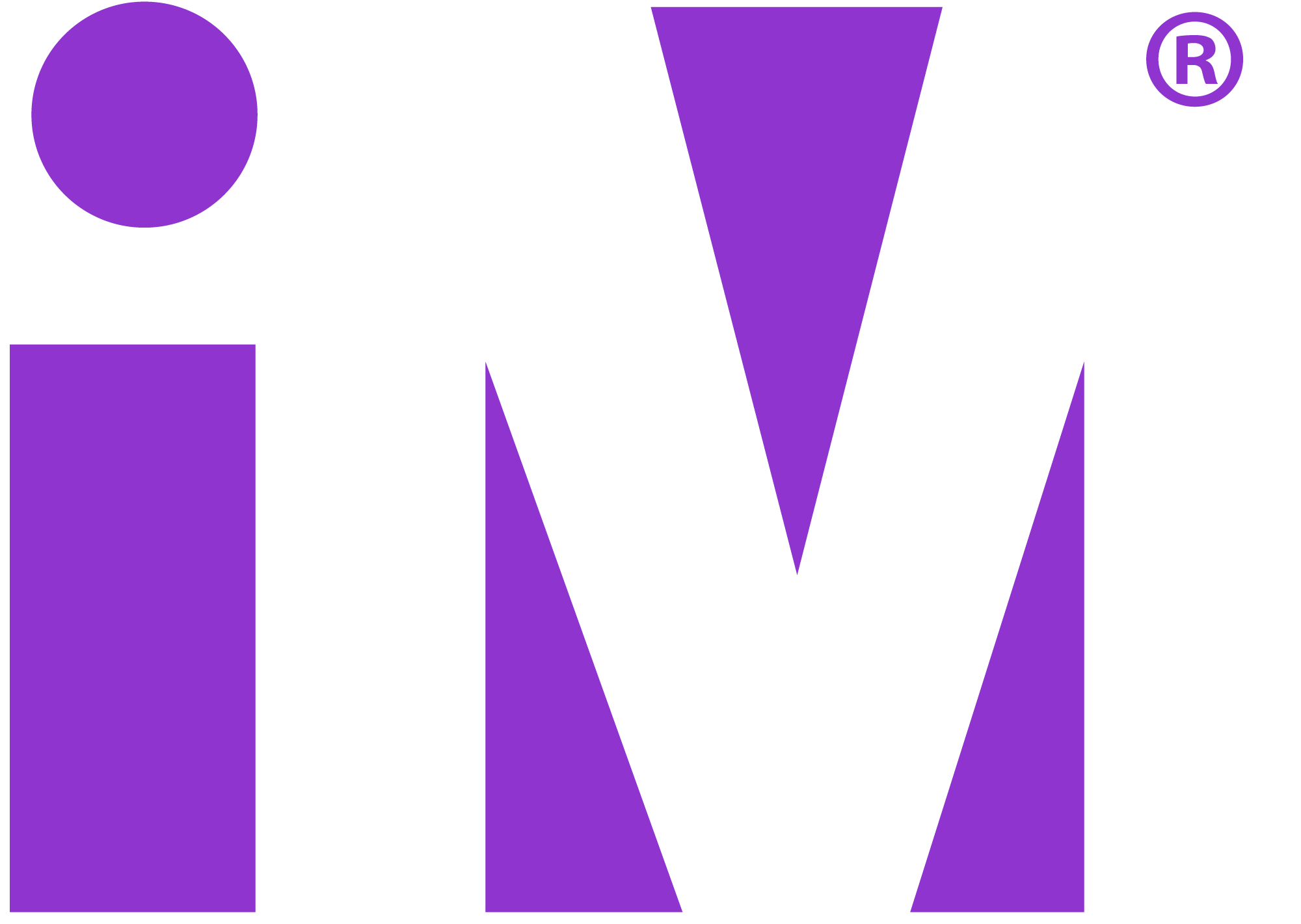 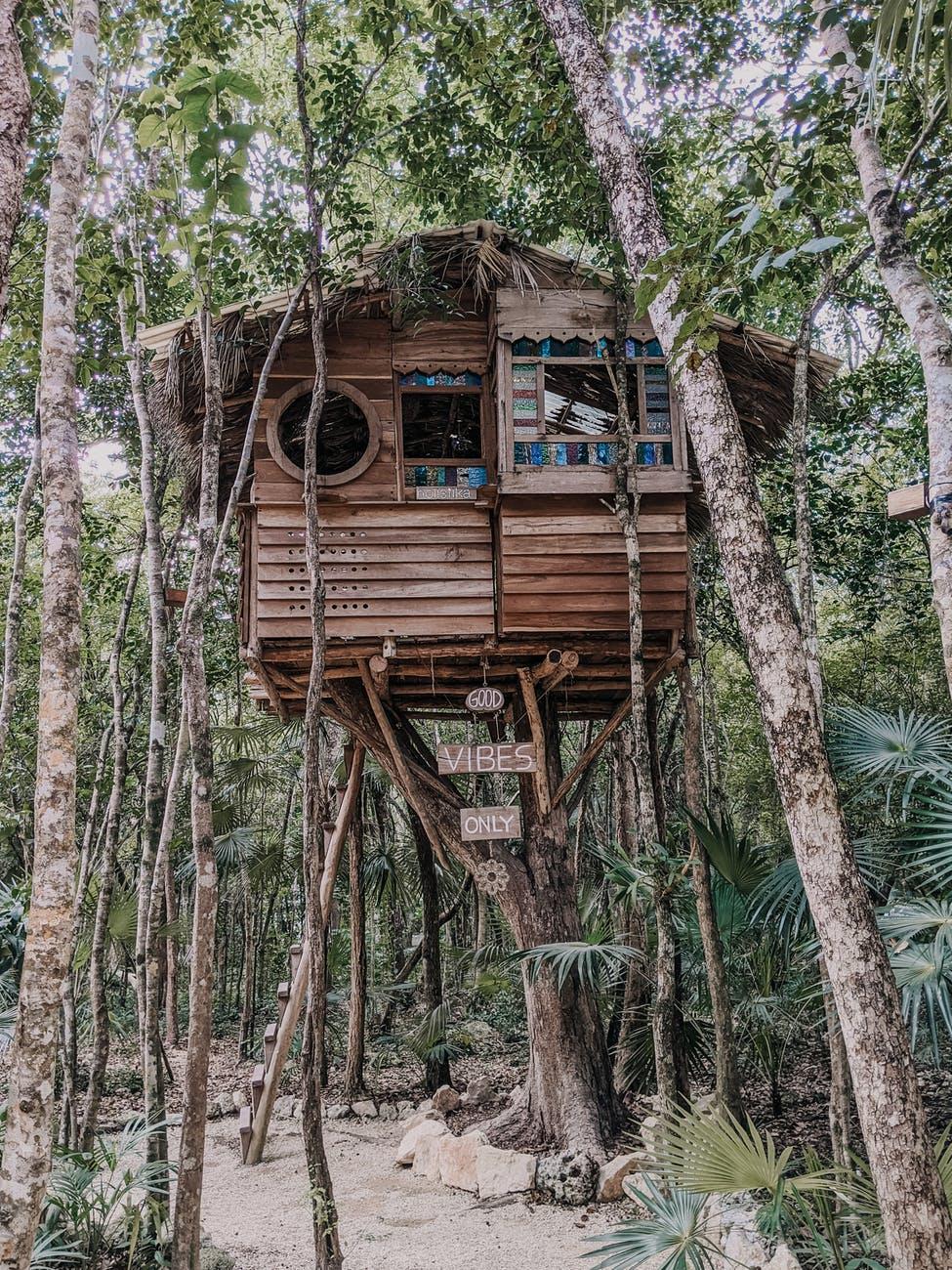 [Speaker Notes: After the image: 
Make your own signs for a treehouse. What will they say?
Create a tree-house design. Make a floor plan of the treehouse. Determine what materials and tools you would need to build it.
Search for images of treehouses. Which one is your favorite and why?
Write a story about life in a treehouse.

Link to the image]